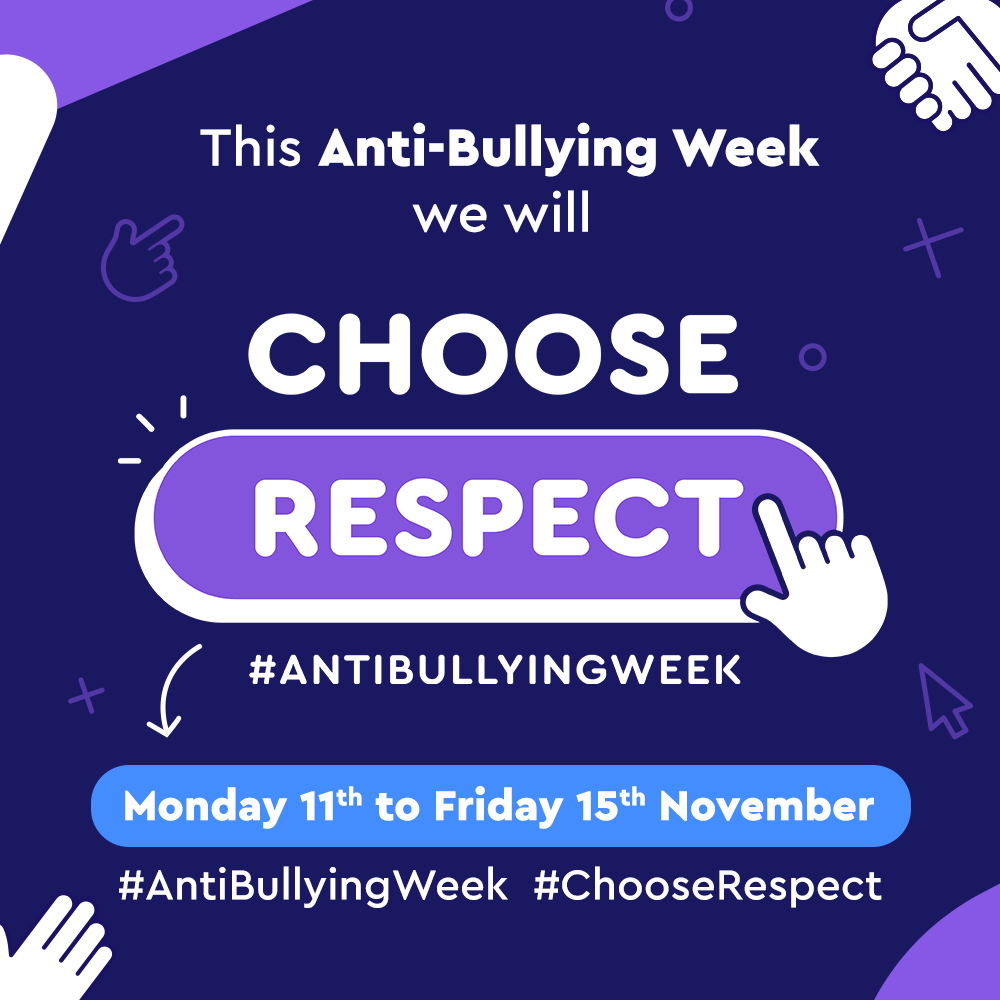 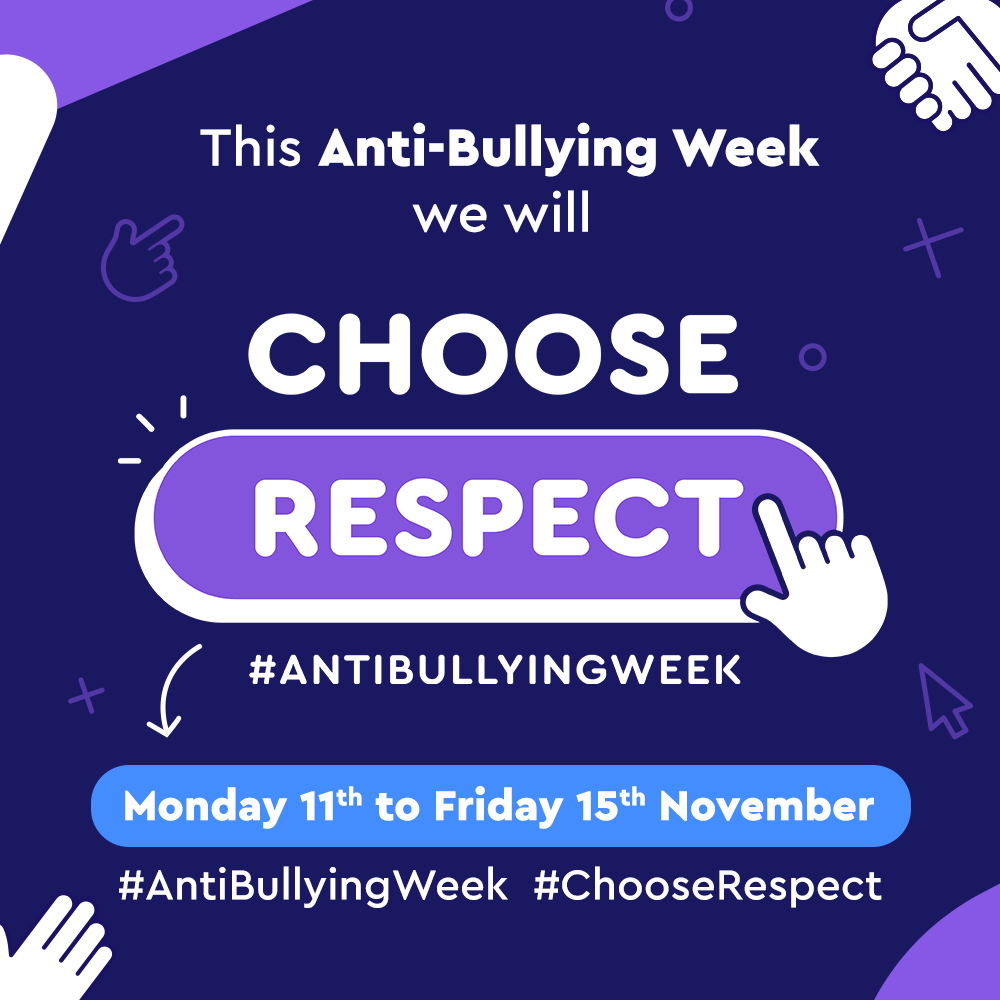 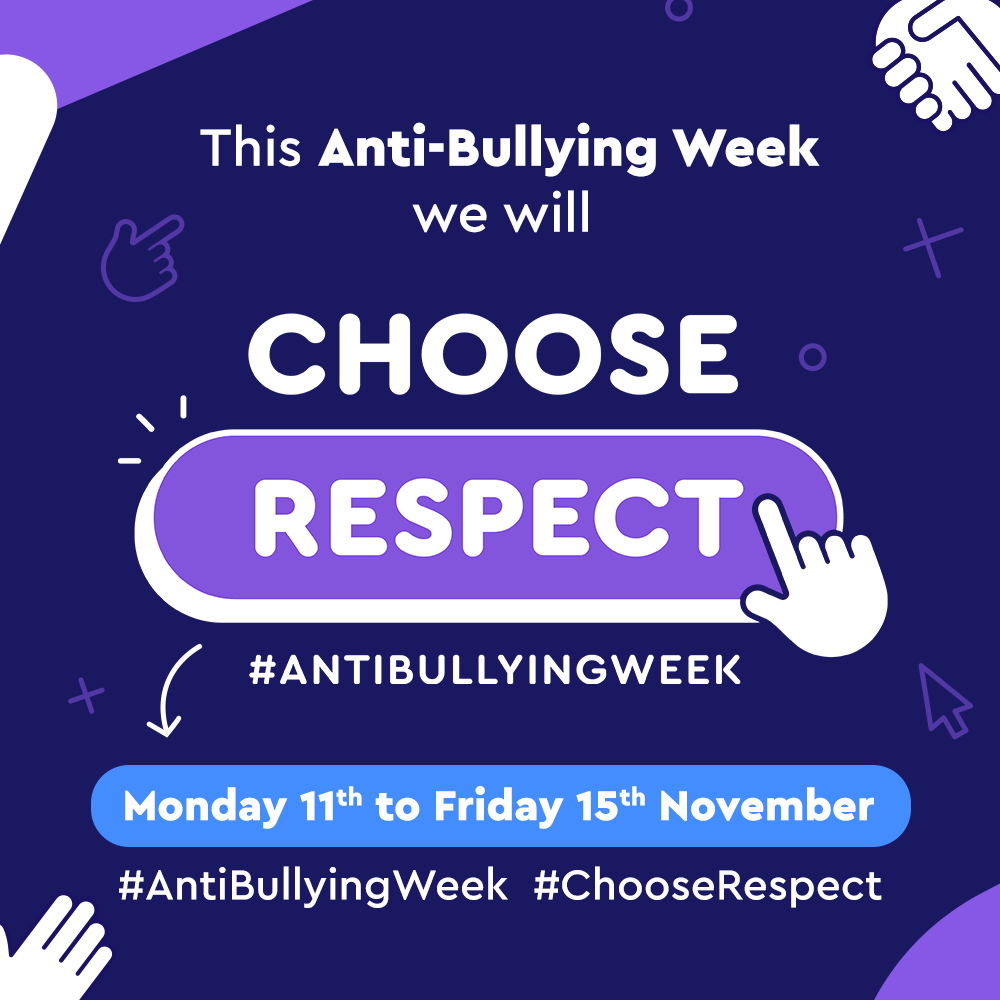 ANTI-BULLYING WEEK 2024
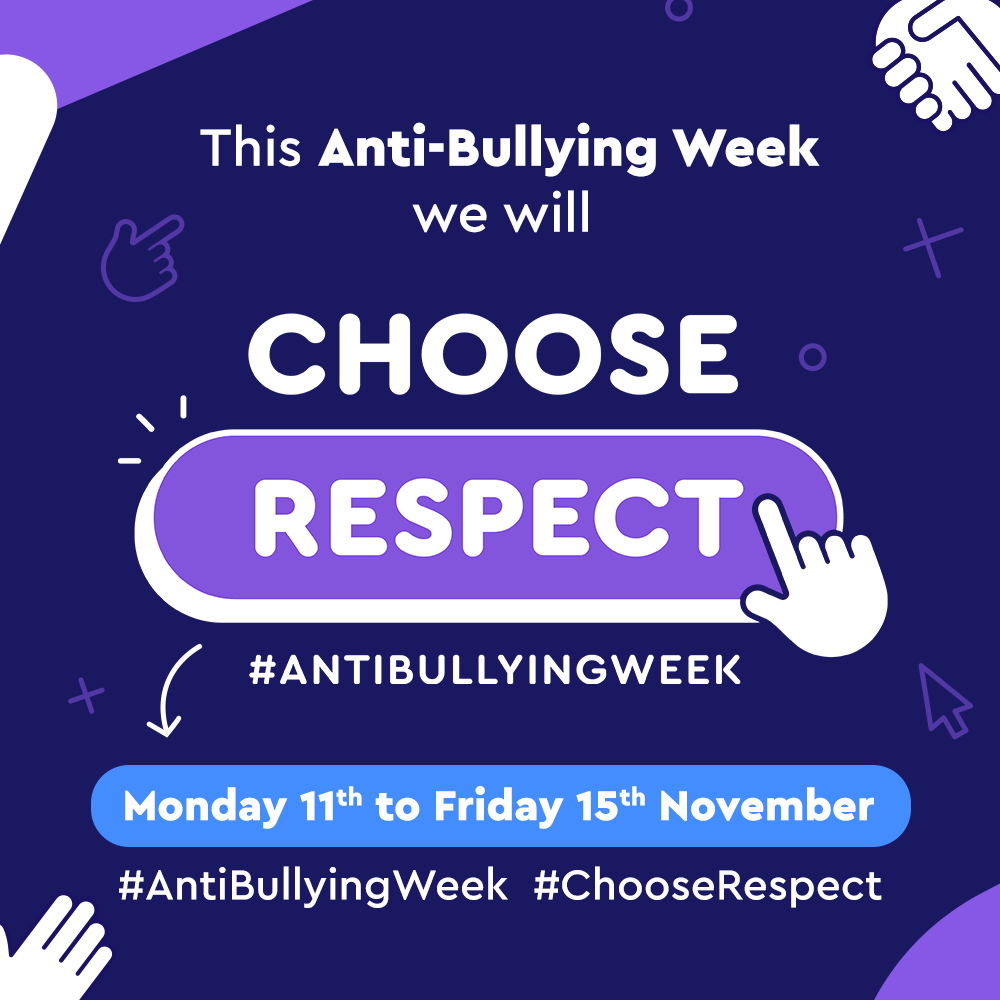 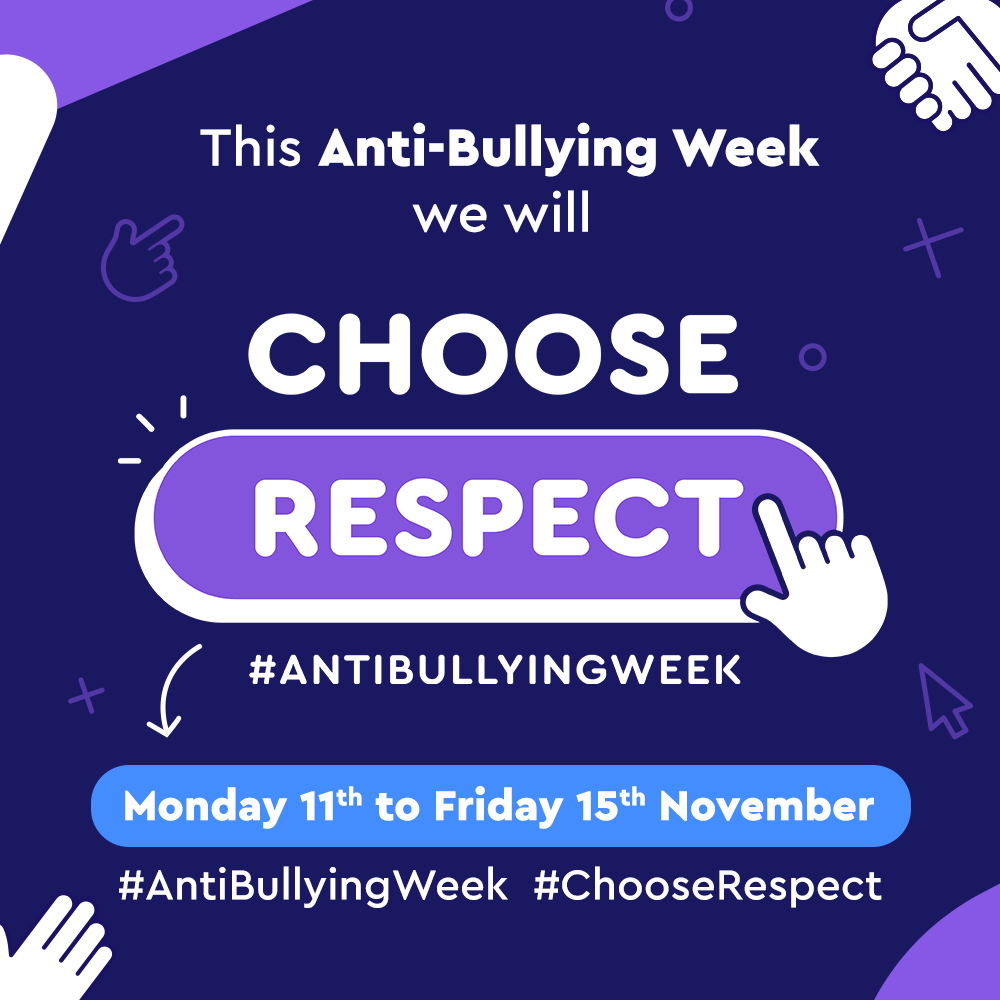 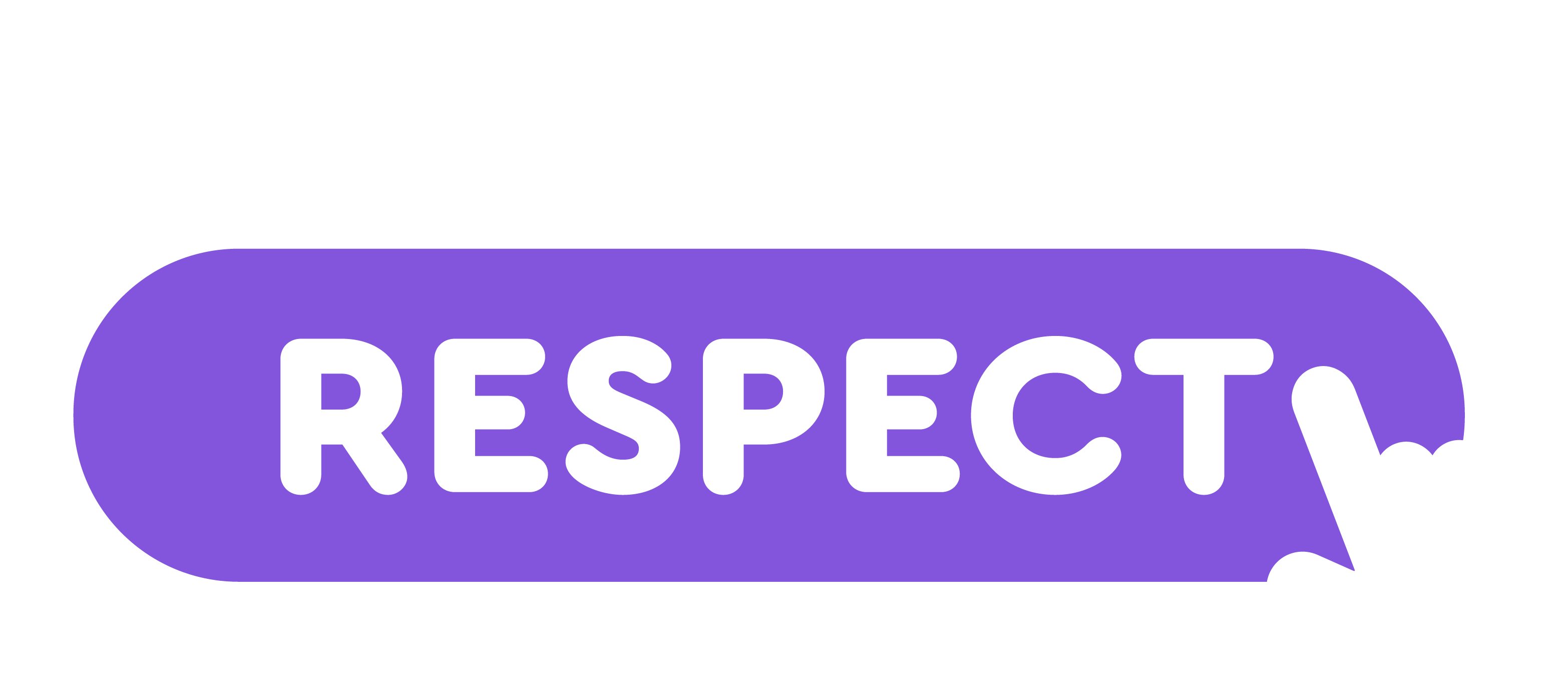 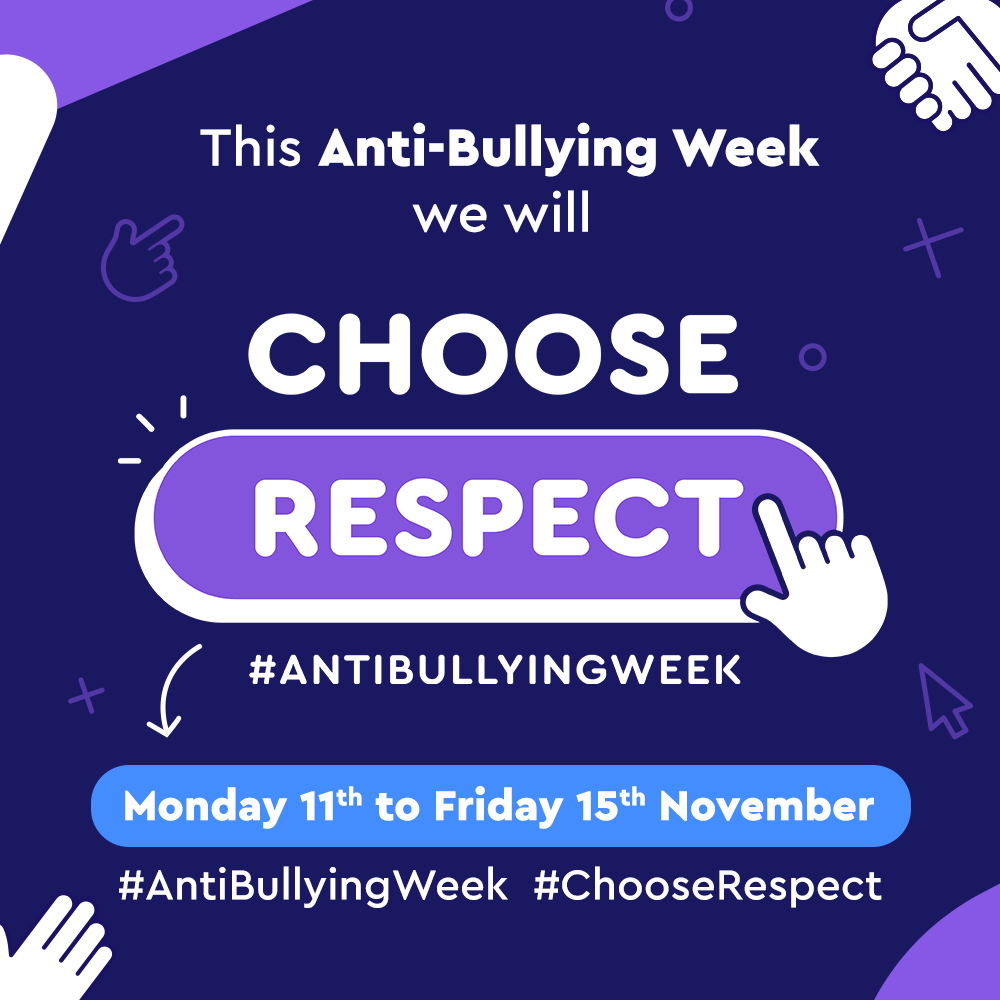 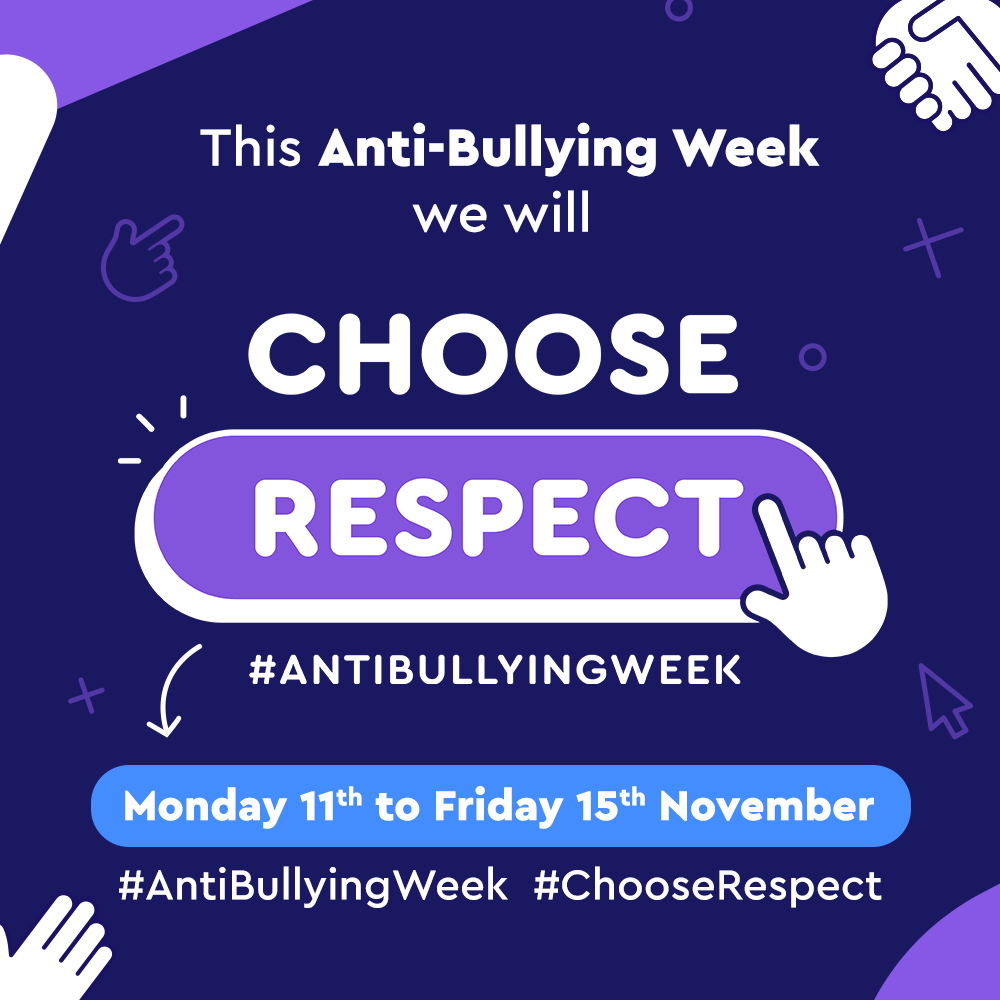 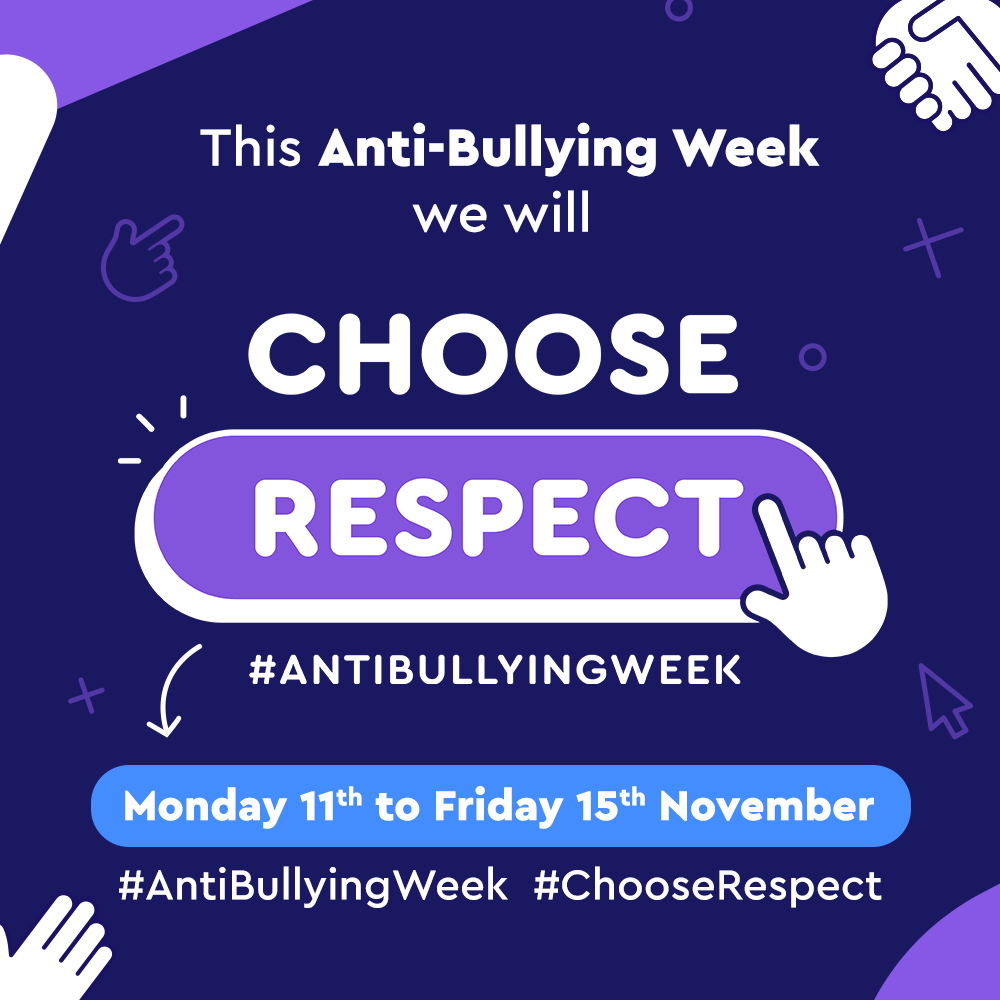 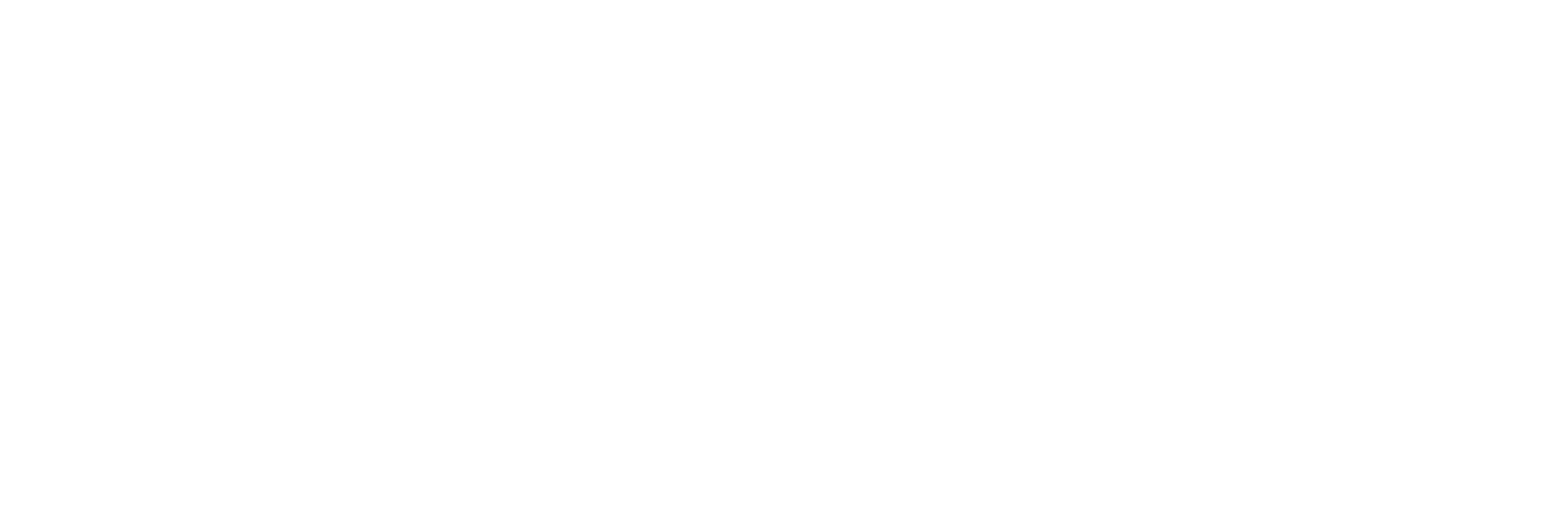 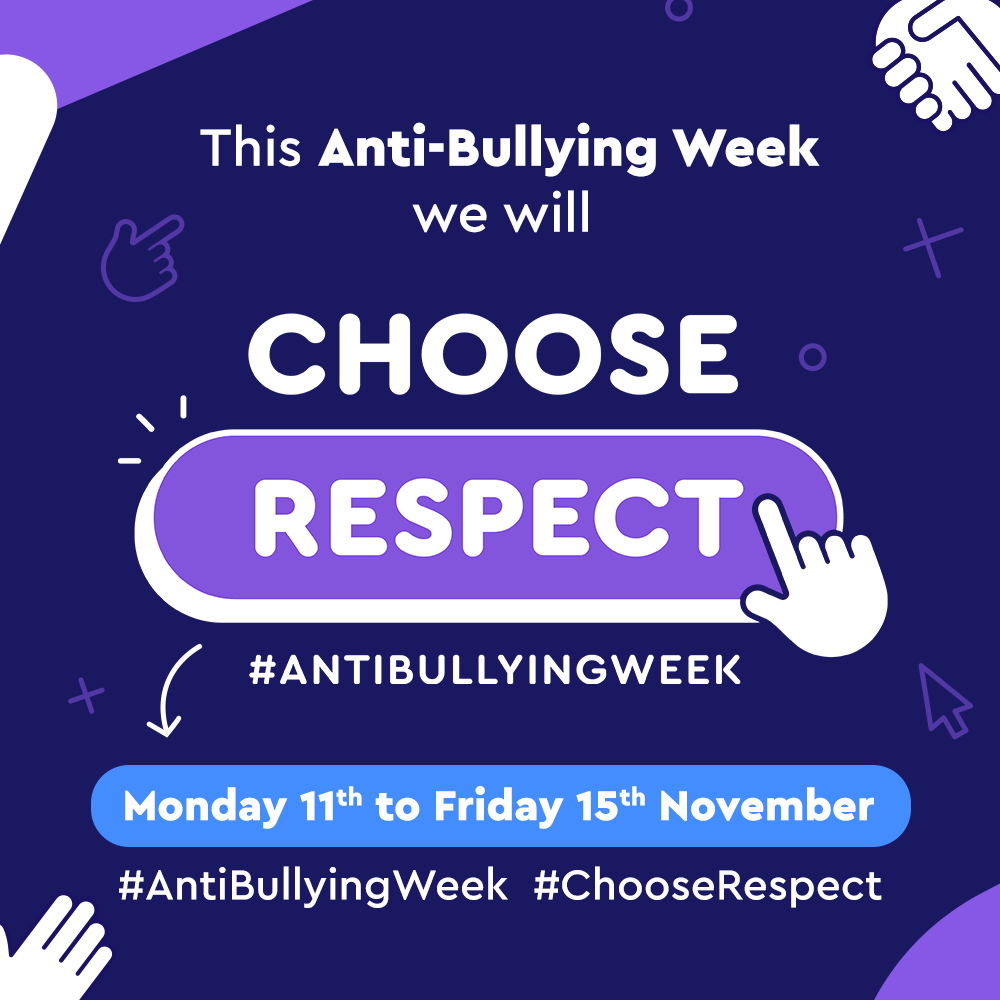 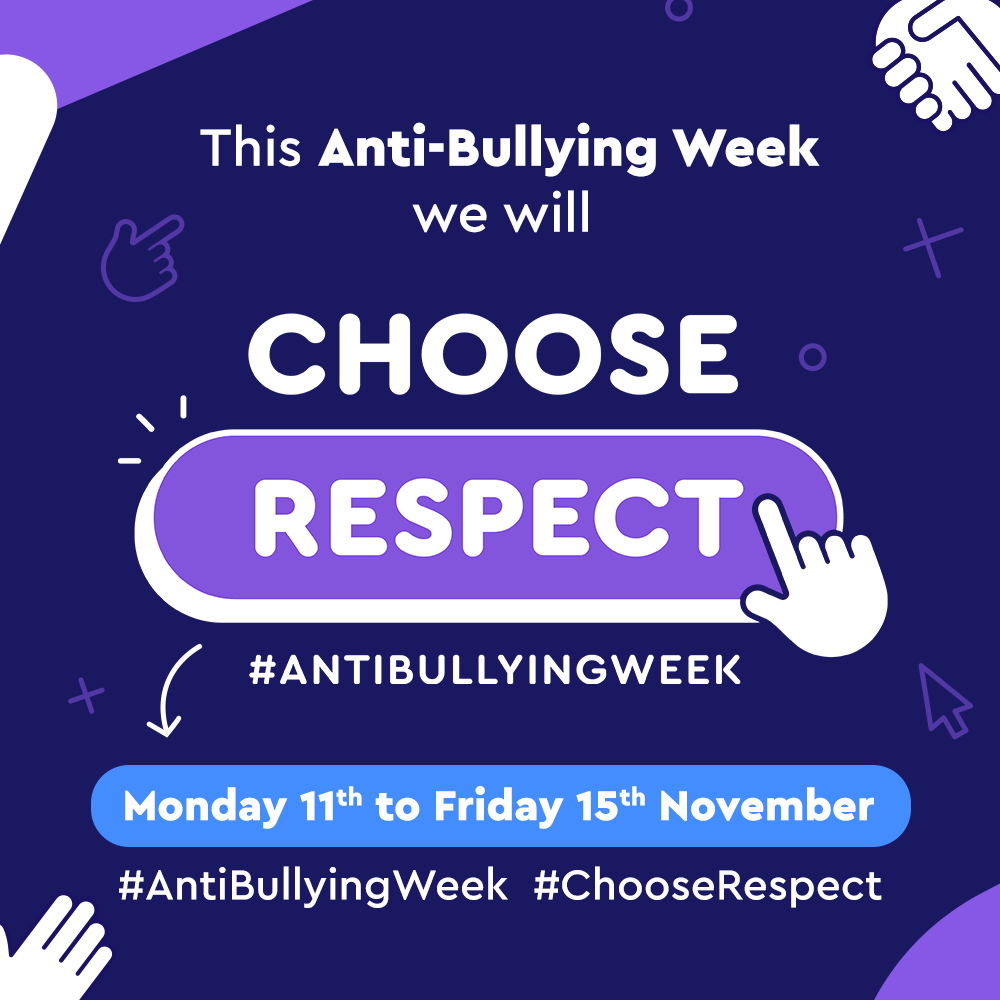 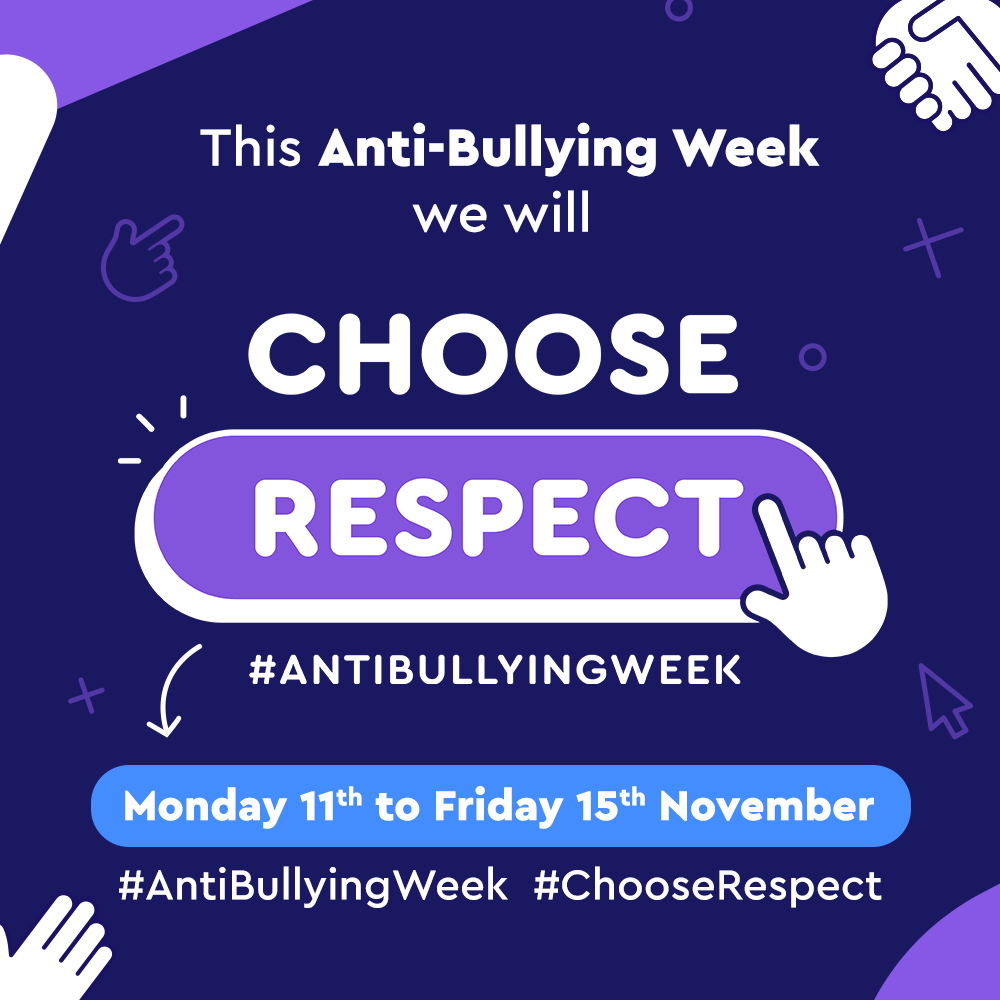 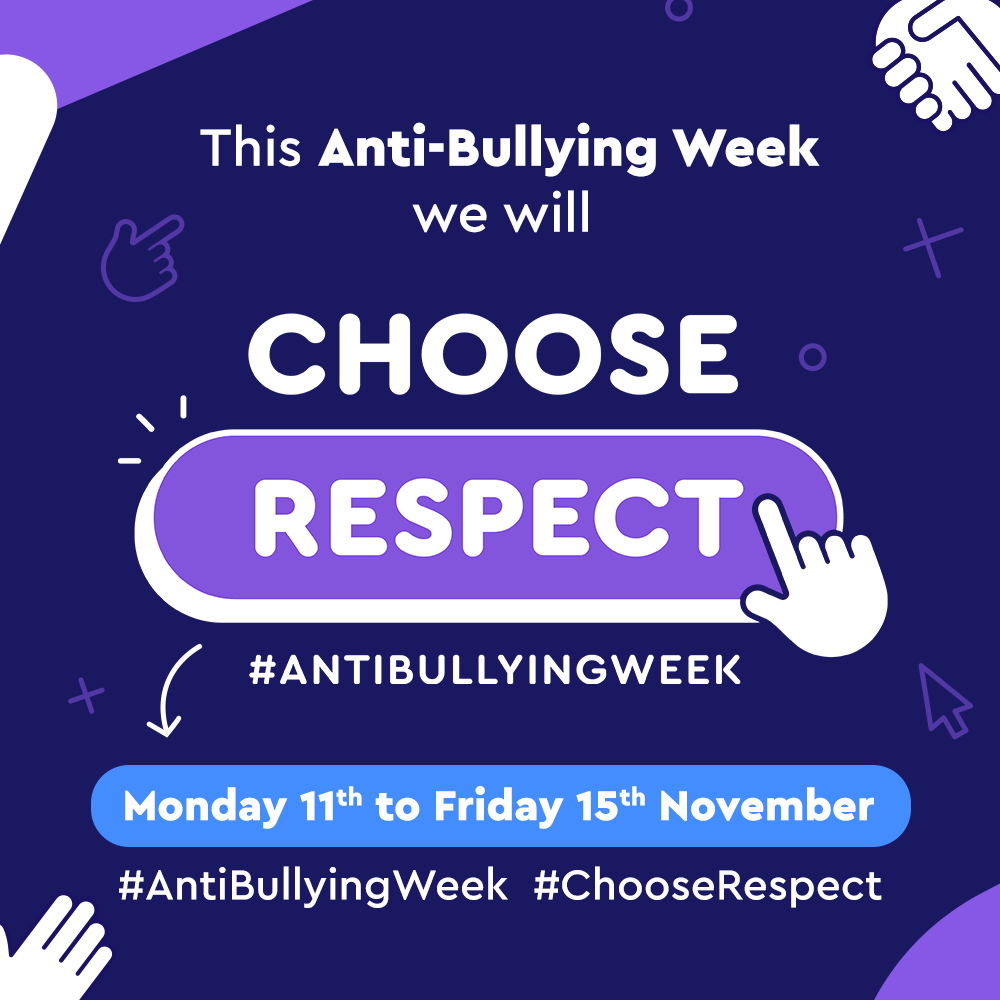 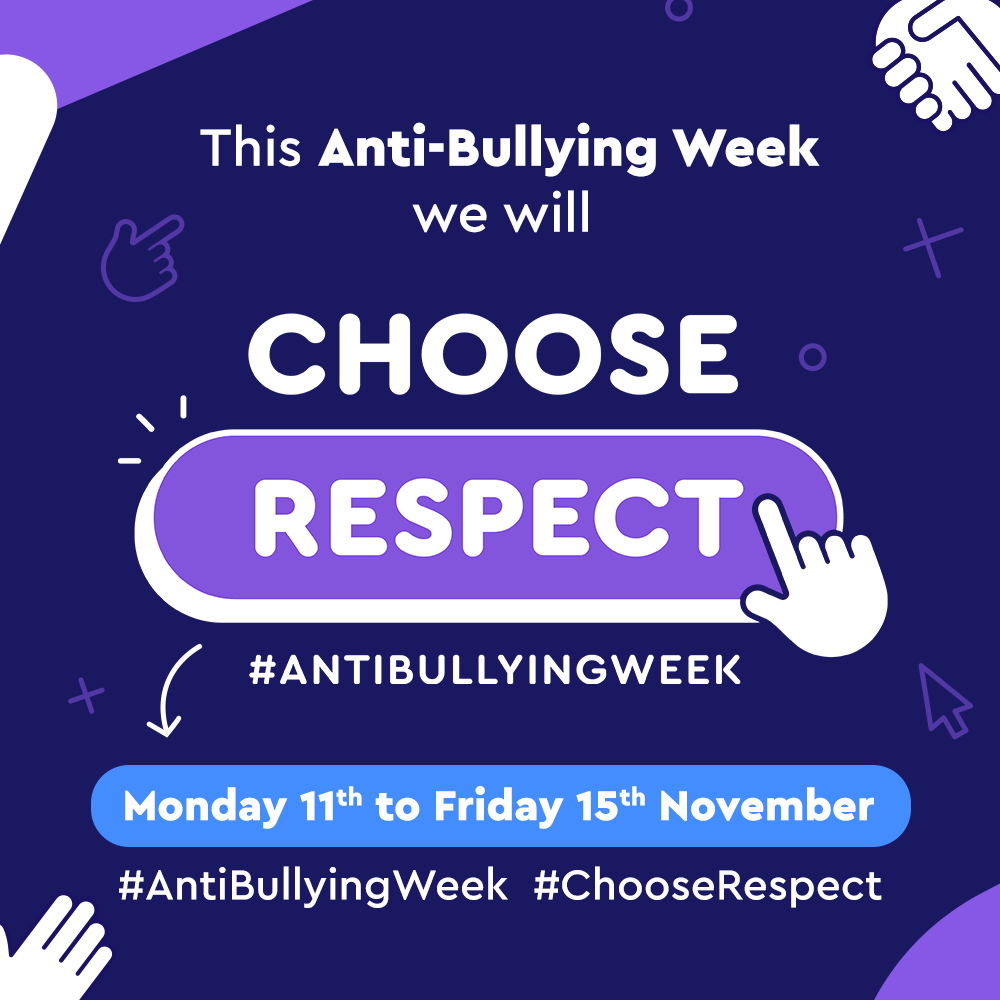 CALL TO ACTION
From playgrounds to parliament, our homes to our phones, this Anti-Bullying Week let's 'Choose Respect' and bring an end to bullying which negatively impacts millions of young lives.This year, we’ll empower children and young people to not resort to bullying, even when we disagree and remind adults to lead by example, online and offline.Imagine a world where respect and kindness thrives — it’s not just a dream, it's in the choices we make. Join us this Anti-Bullying Week and commit to 'Choose Respect'. What will you choose?
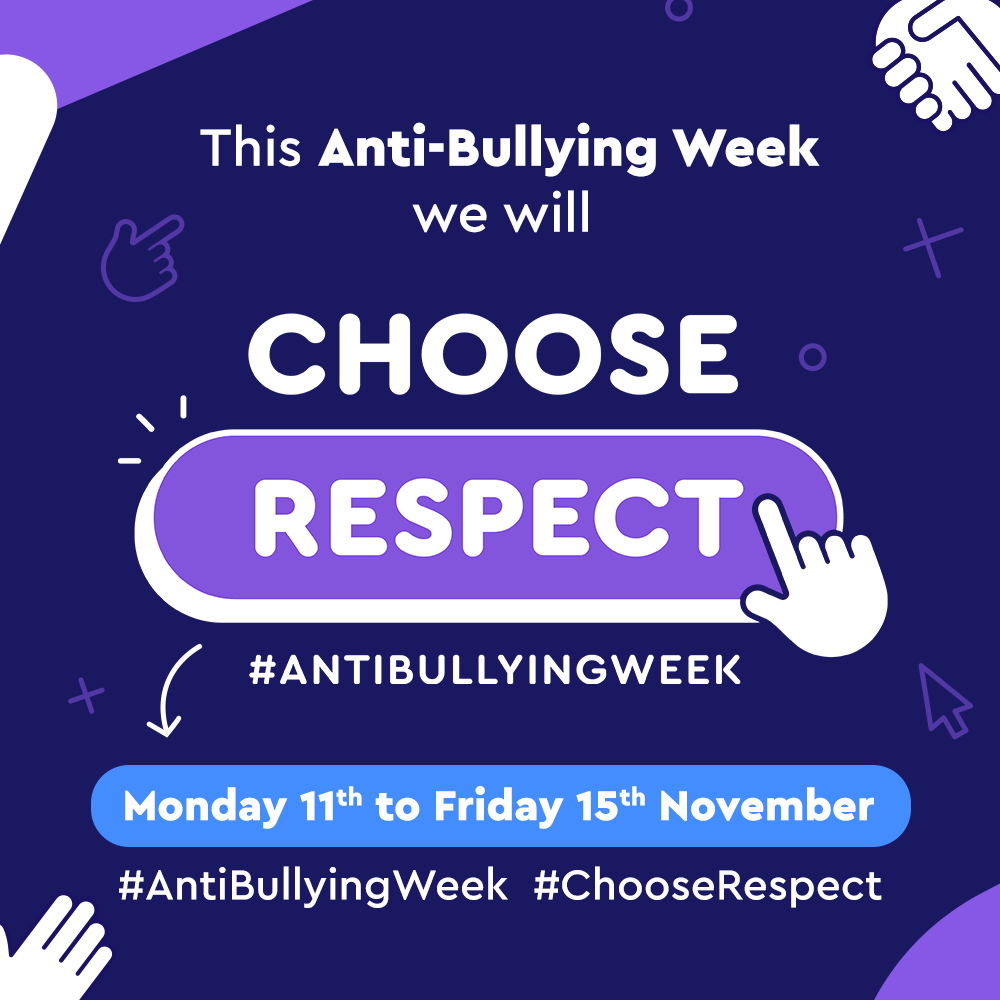 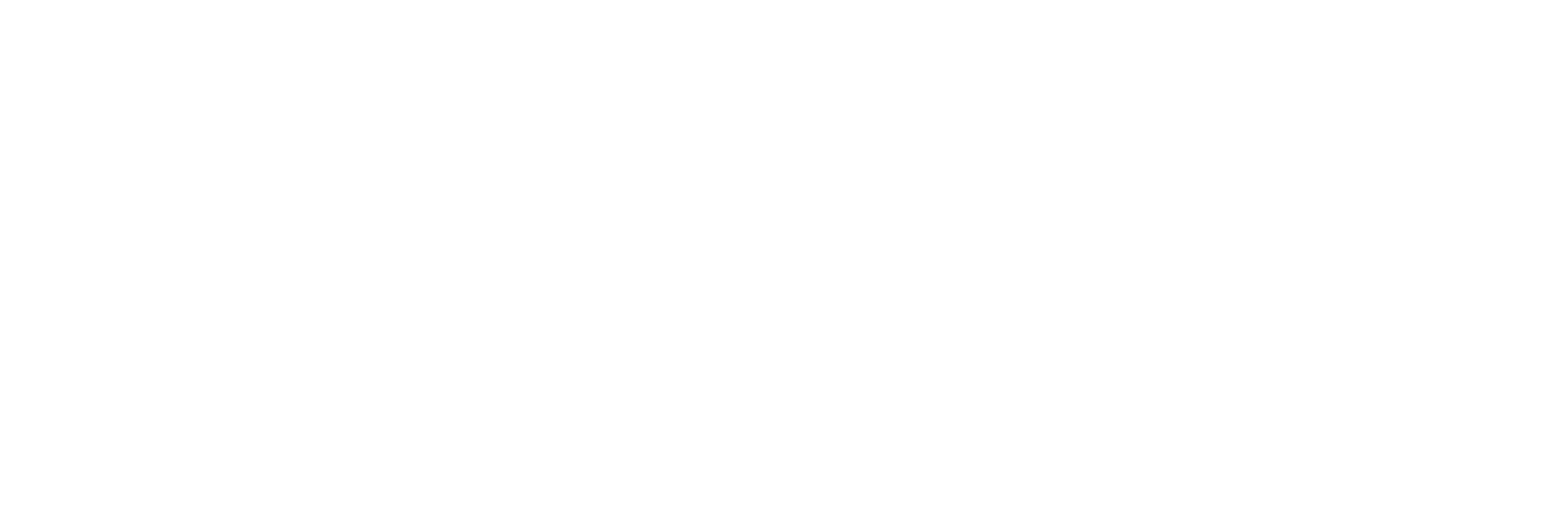 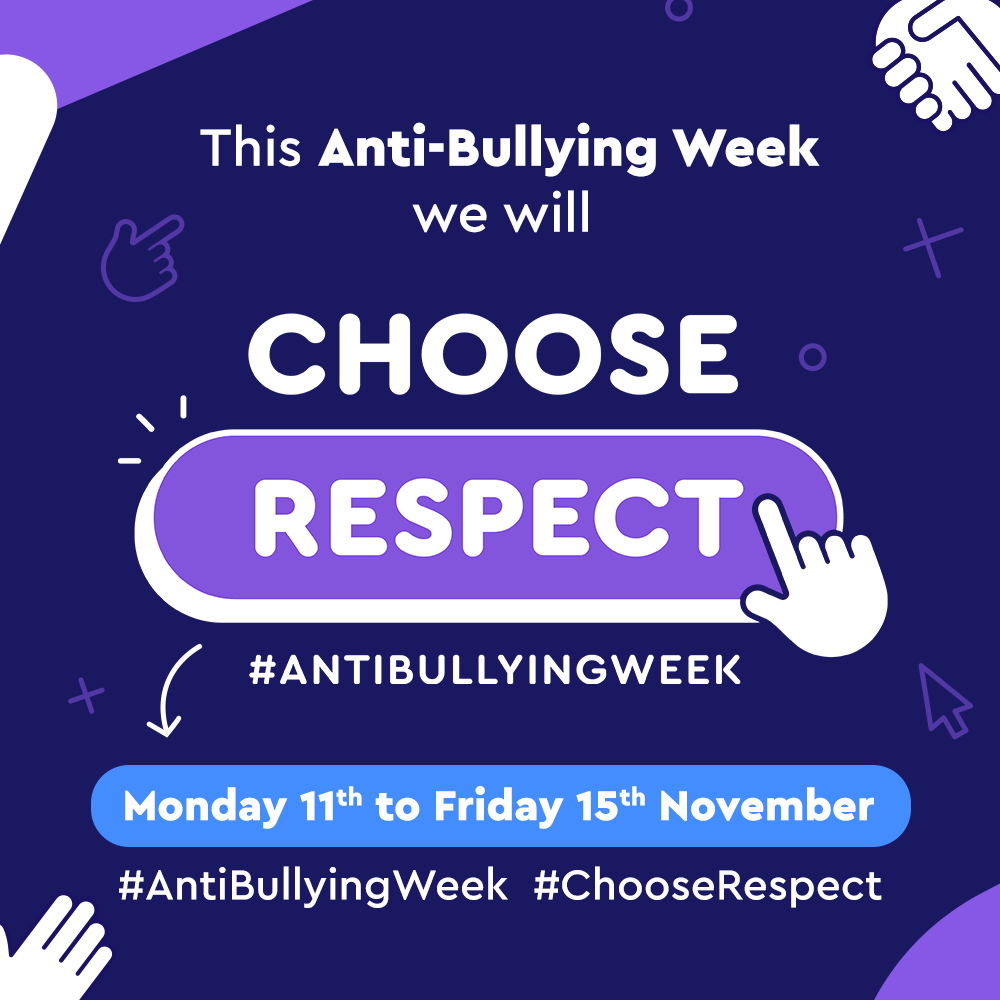 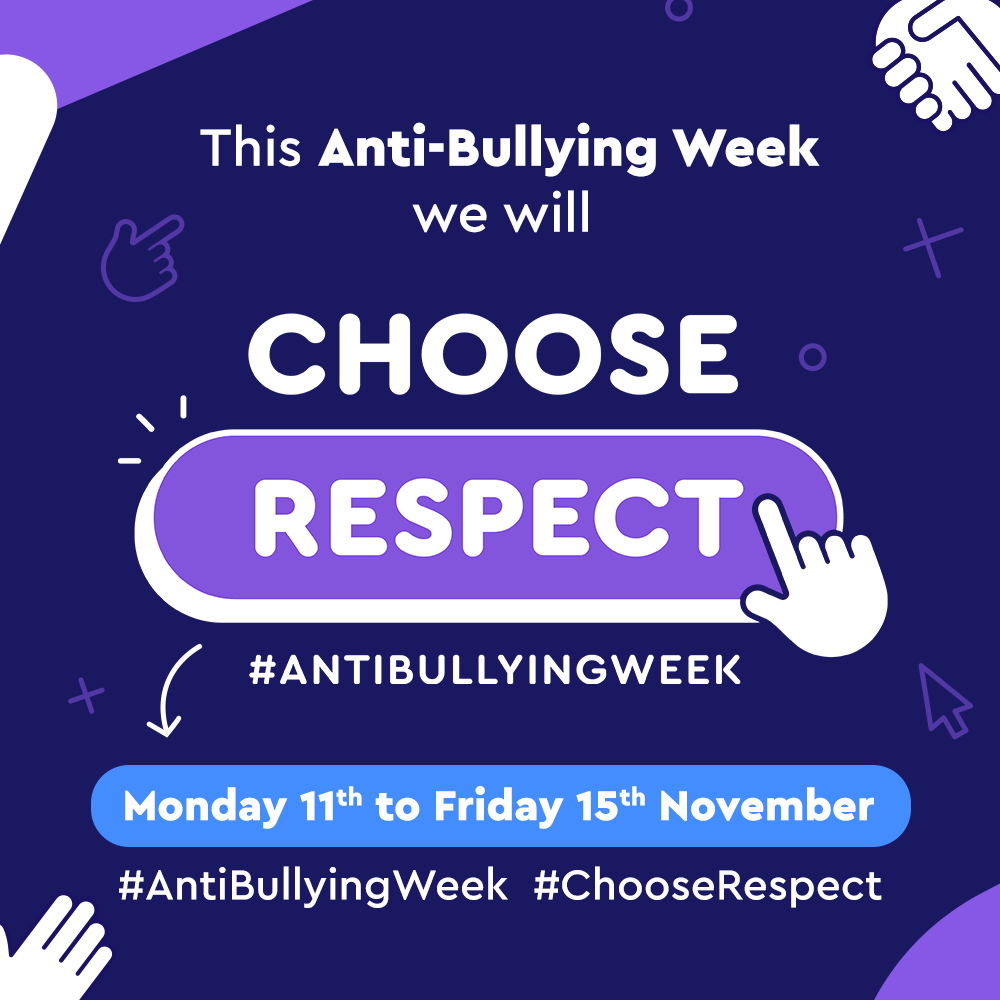 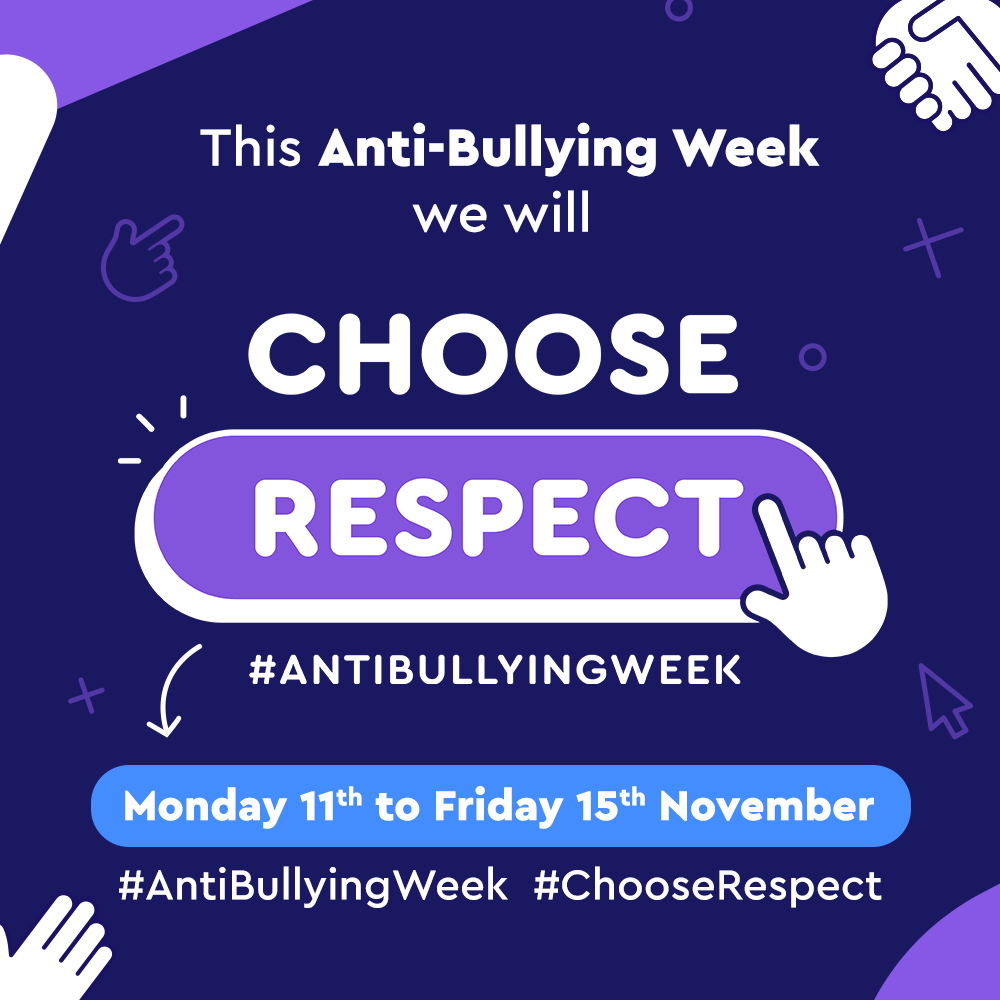 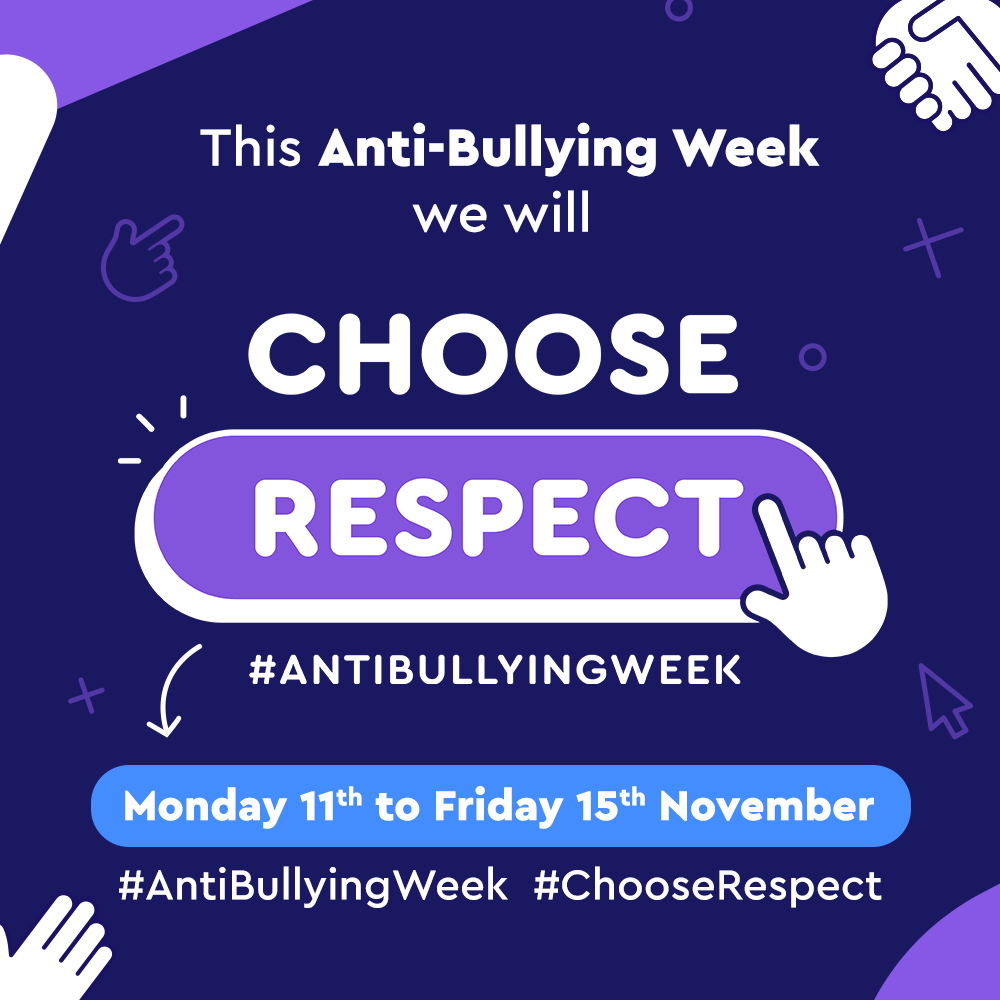 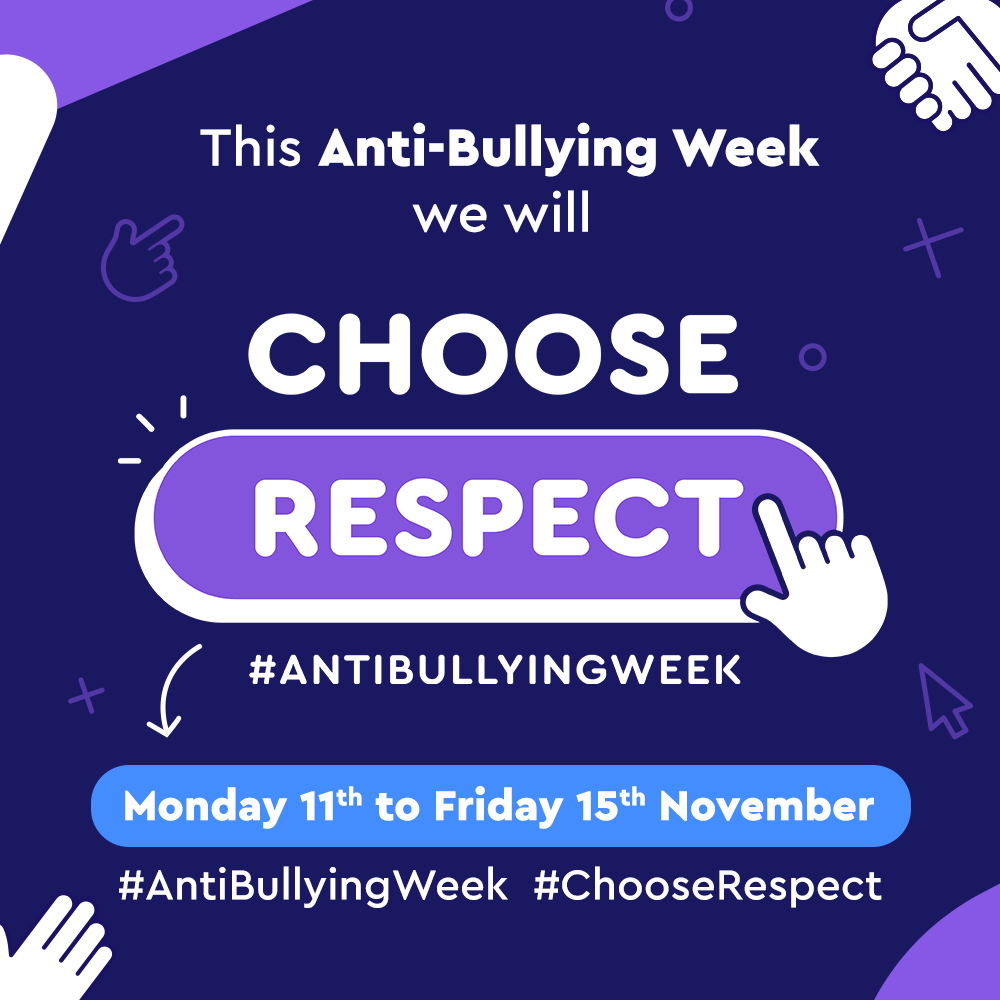 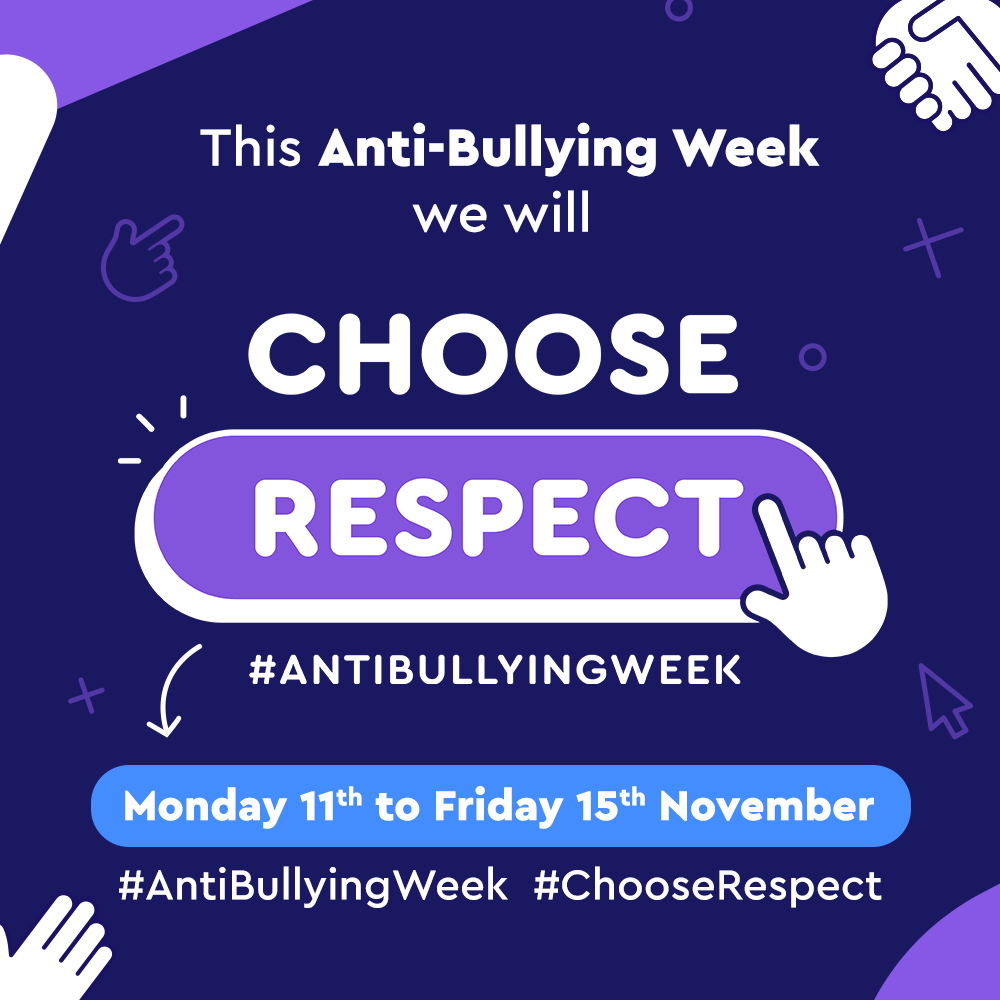 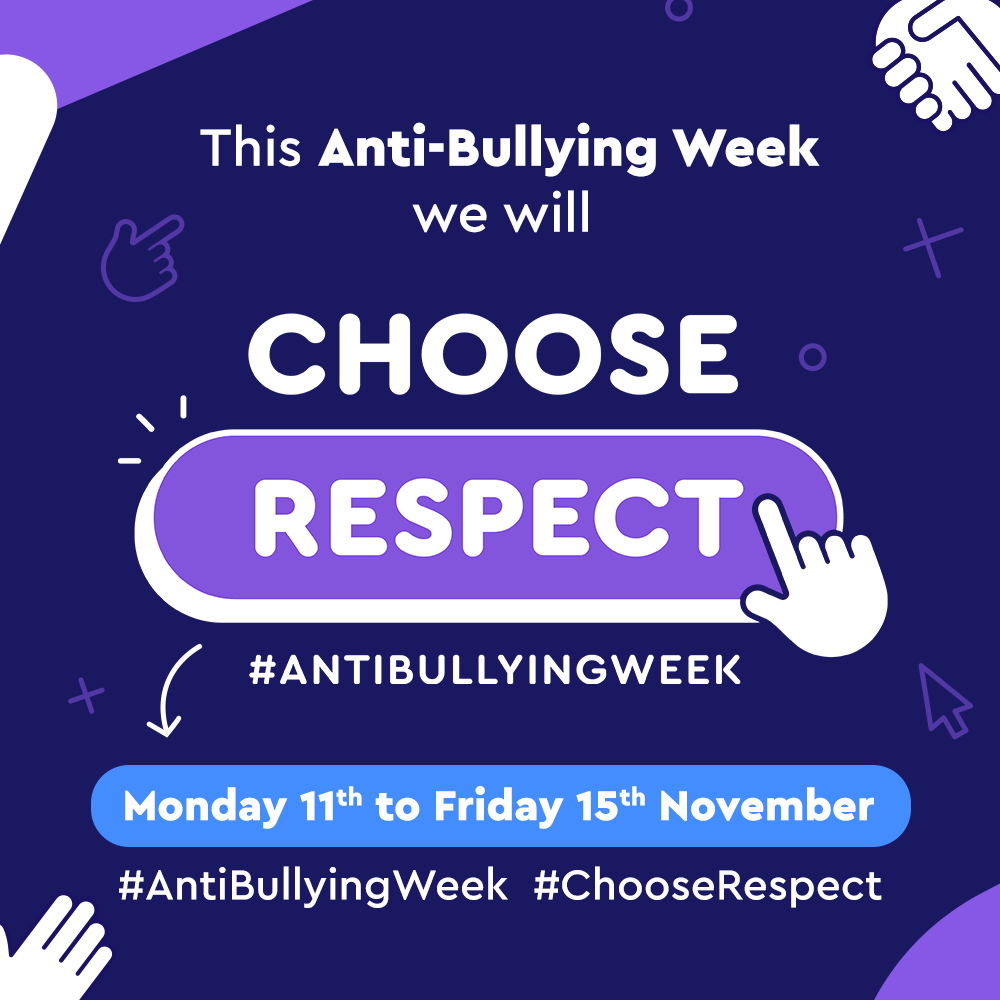 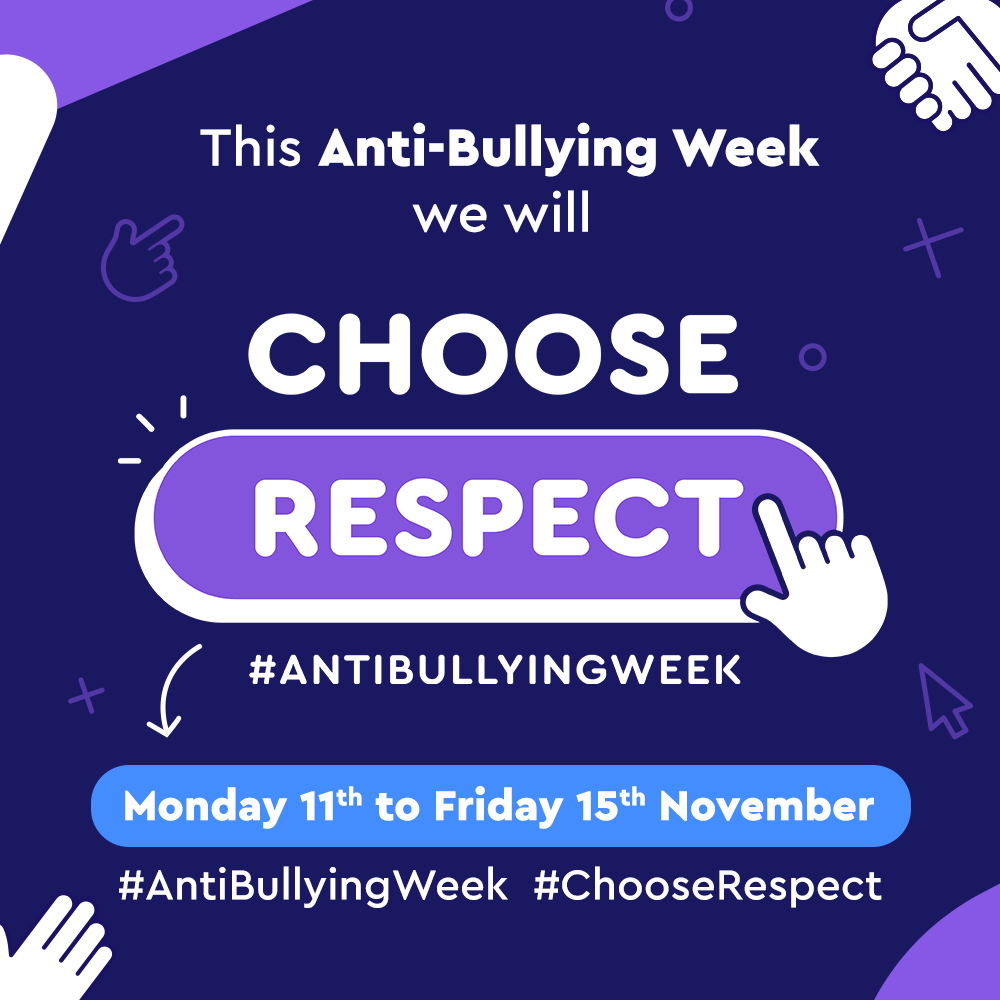 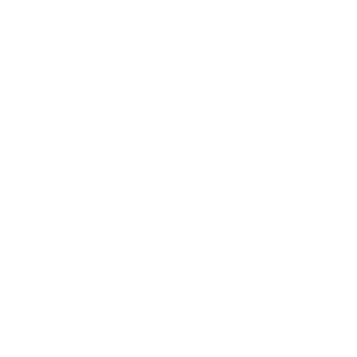 https://youtu.be/sZ_CkltlgS4
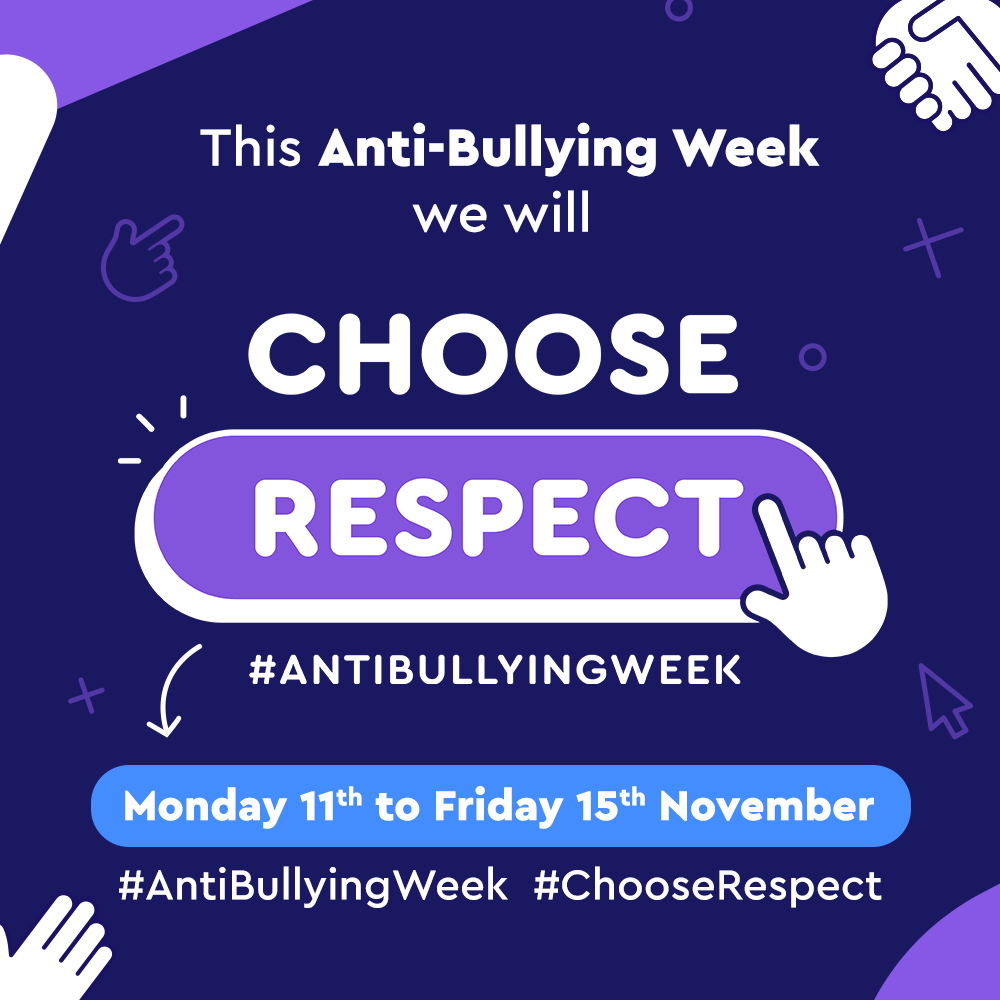 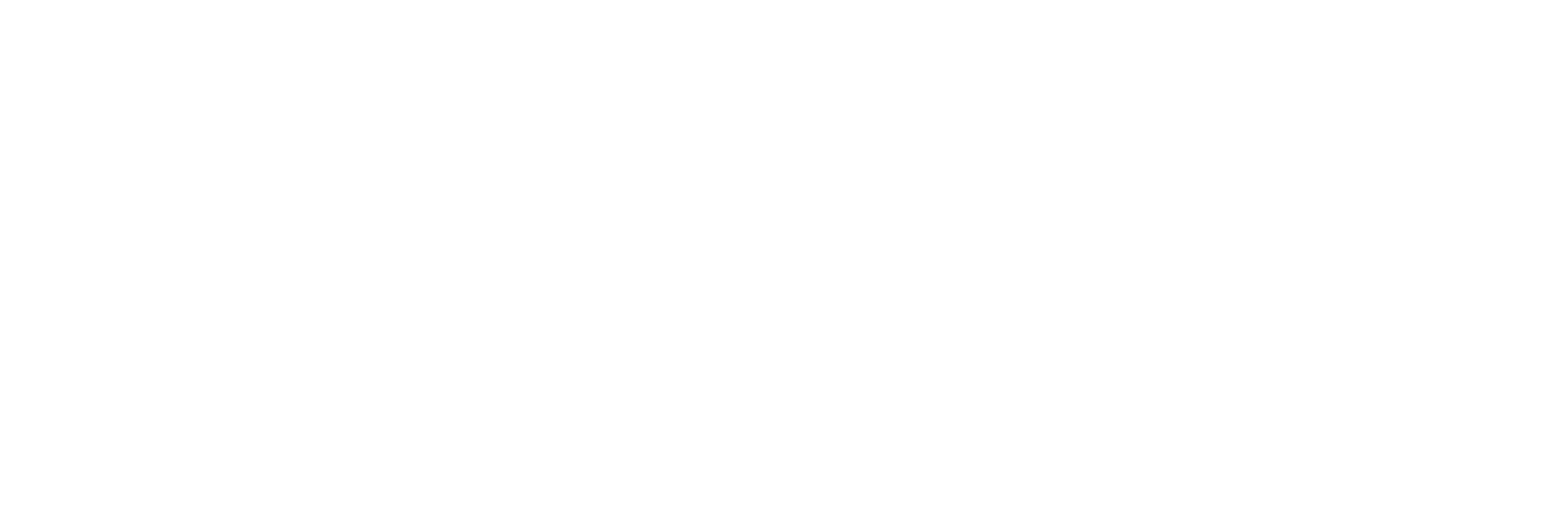 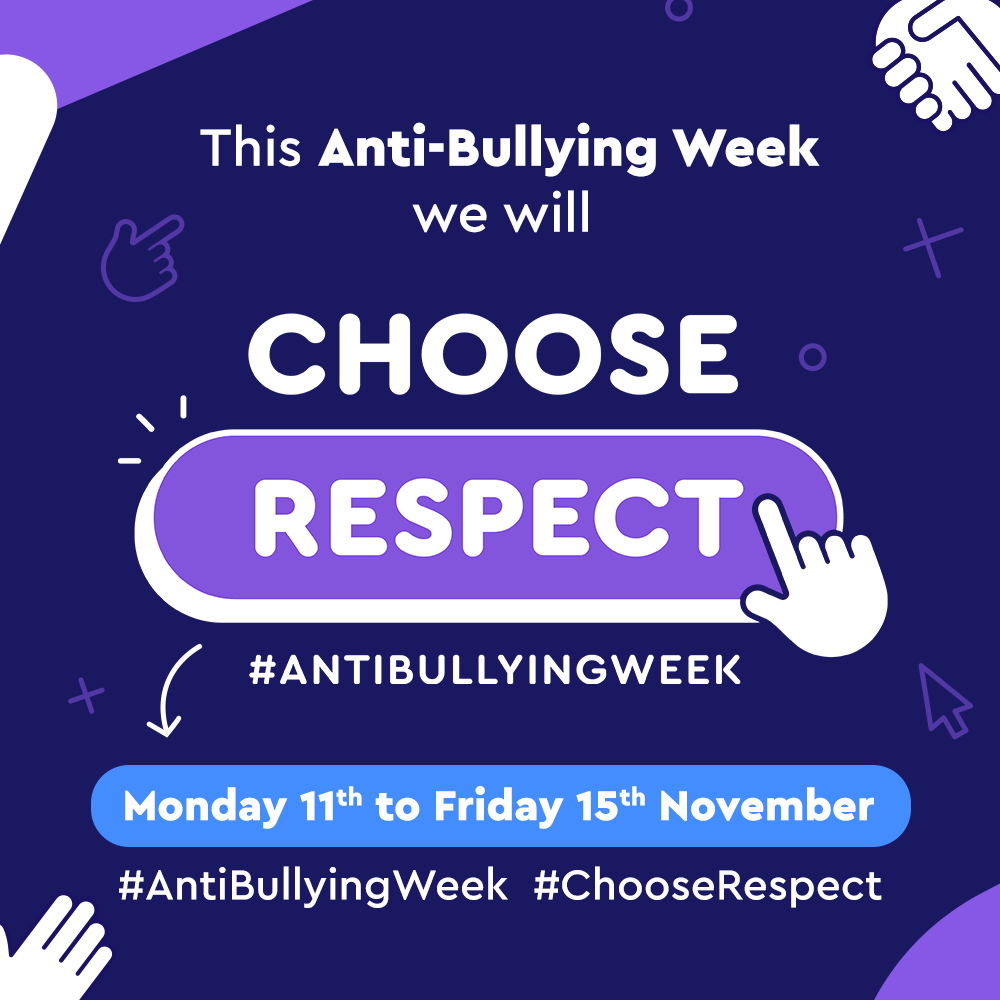 “
WHAT IS RESPECT?
Oxford Languages definition:
Have due regard for (someone’s feelings, wishes, or rights).
“
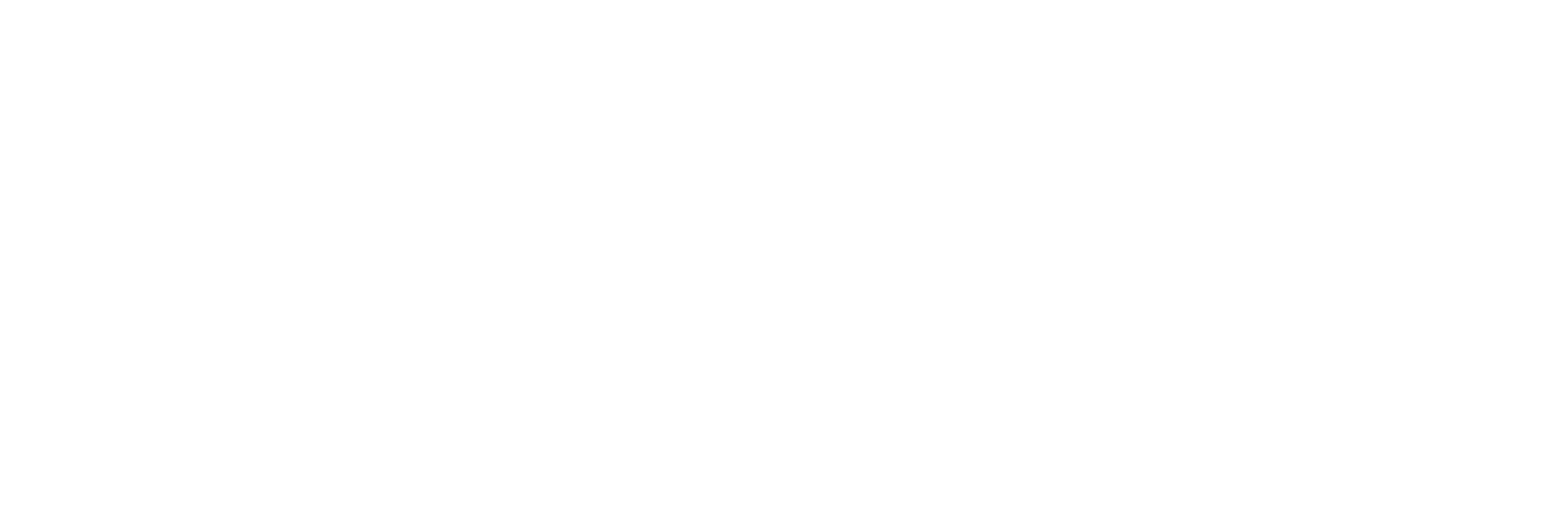 “
WHAT IS BULLYING?
Anti-Bullying Alliance’s Definition:
The repetitive, intentional hurting of one person or group by another person or group, where the relationship involves an imbalance of power. Bullying can be physical, verbal or psychological.
 
It can happen face to face or online.
“
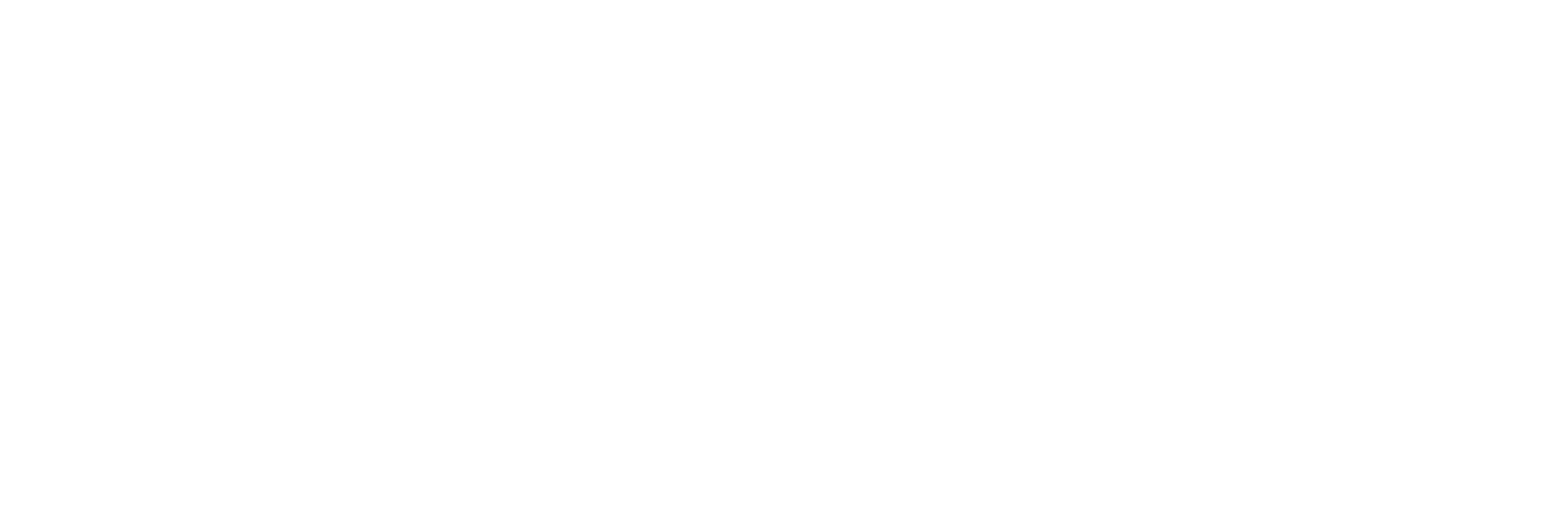 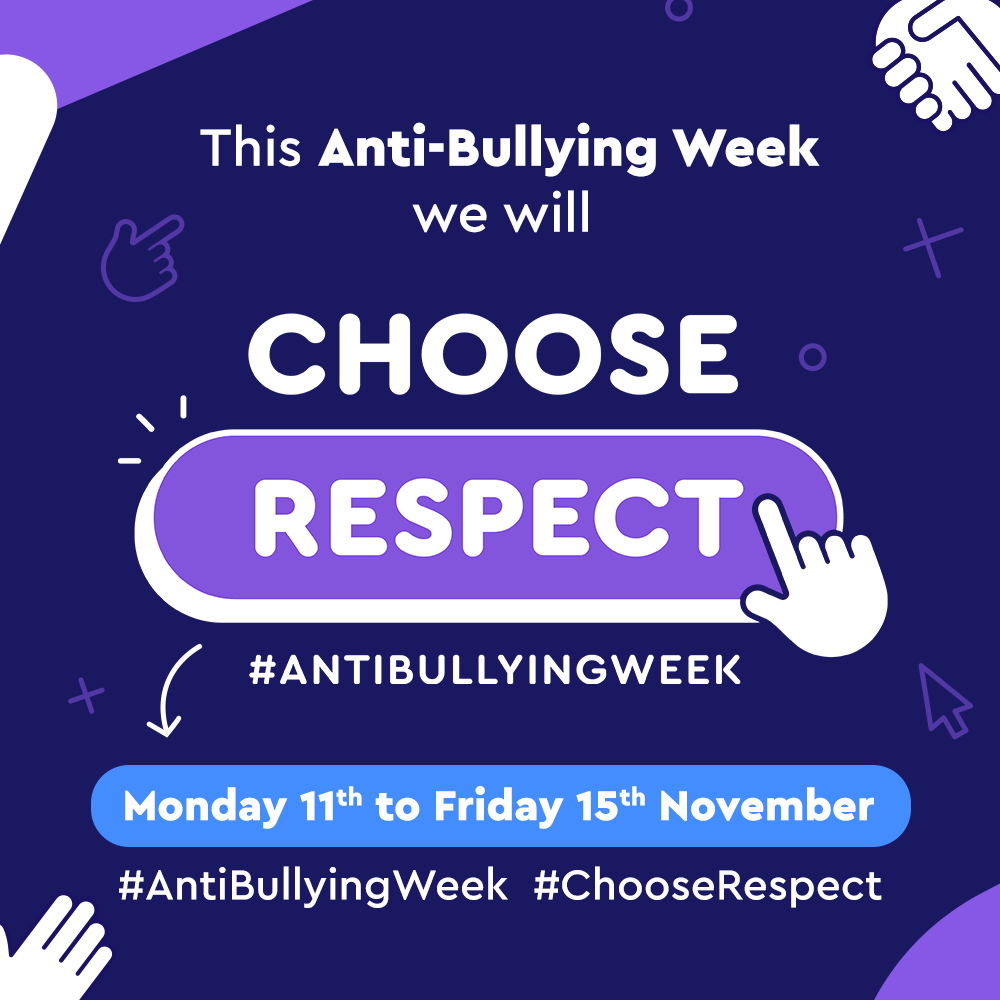 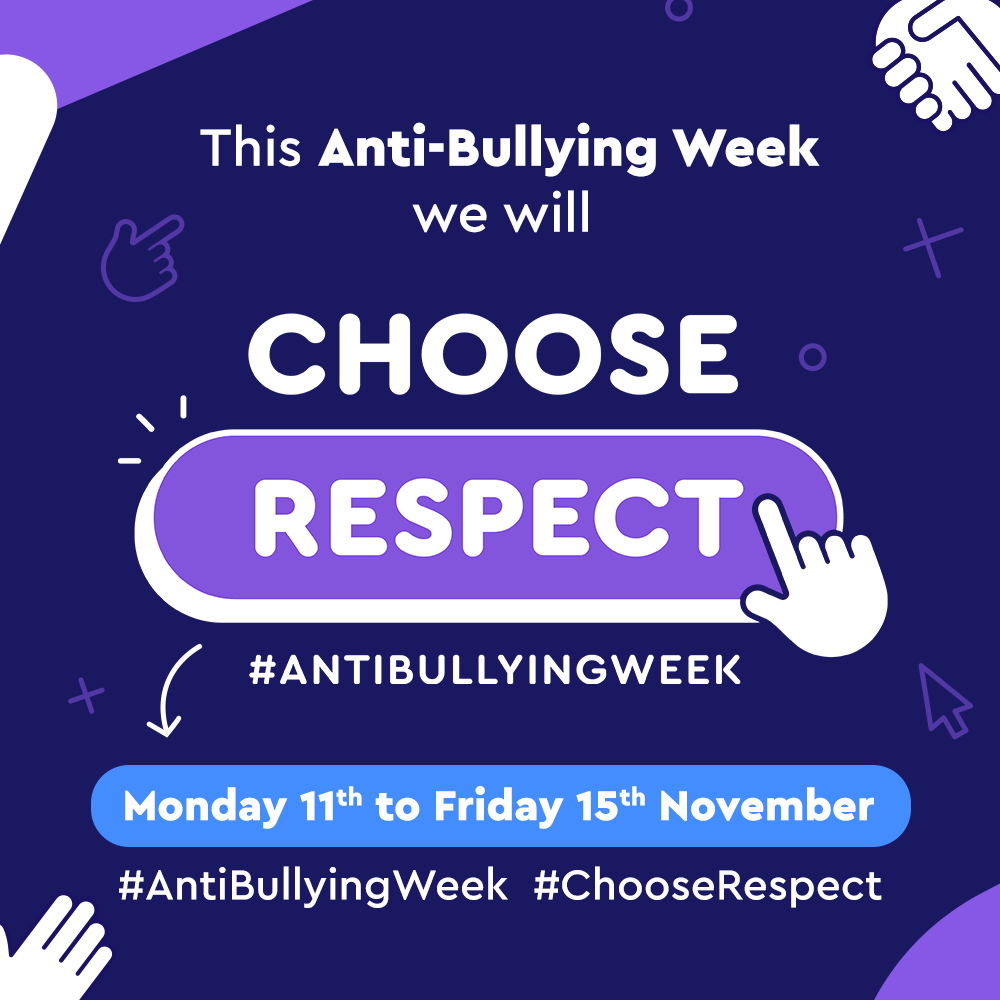 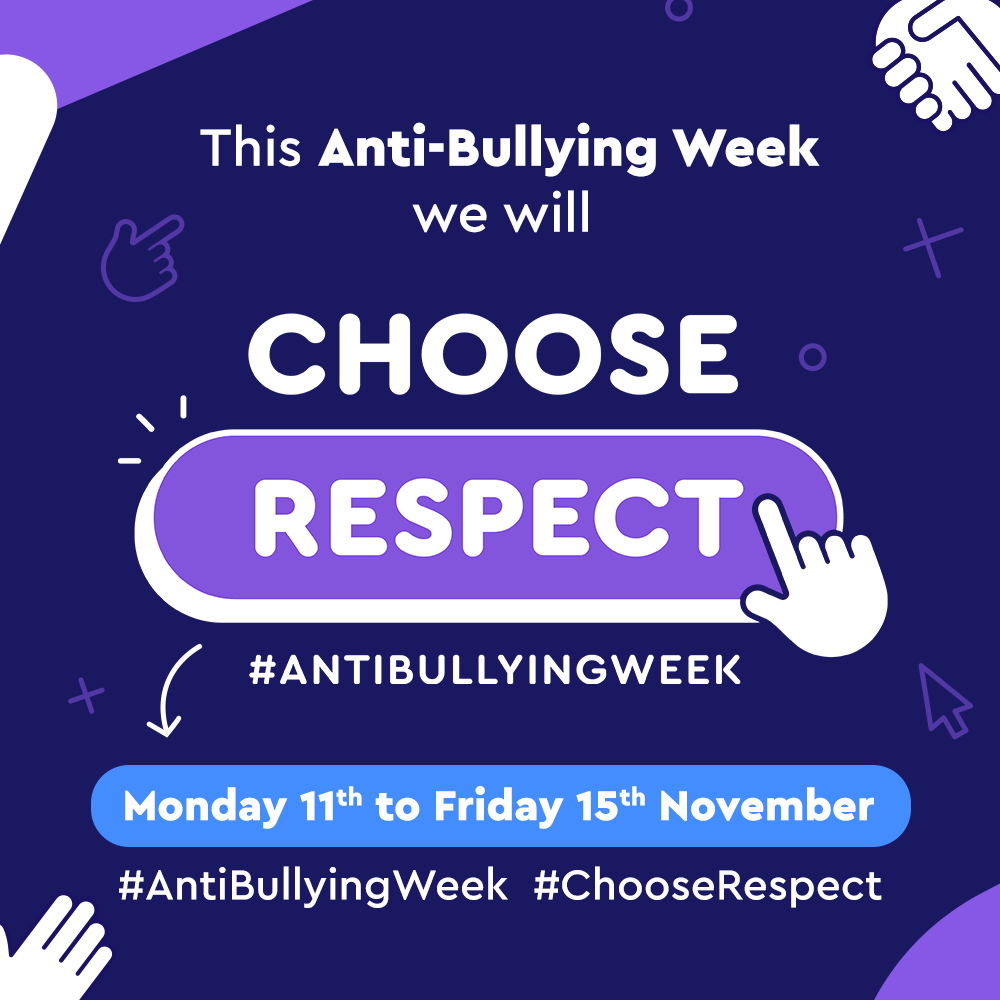 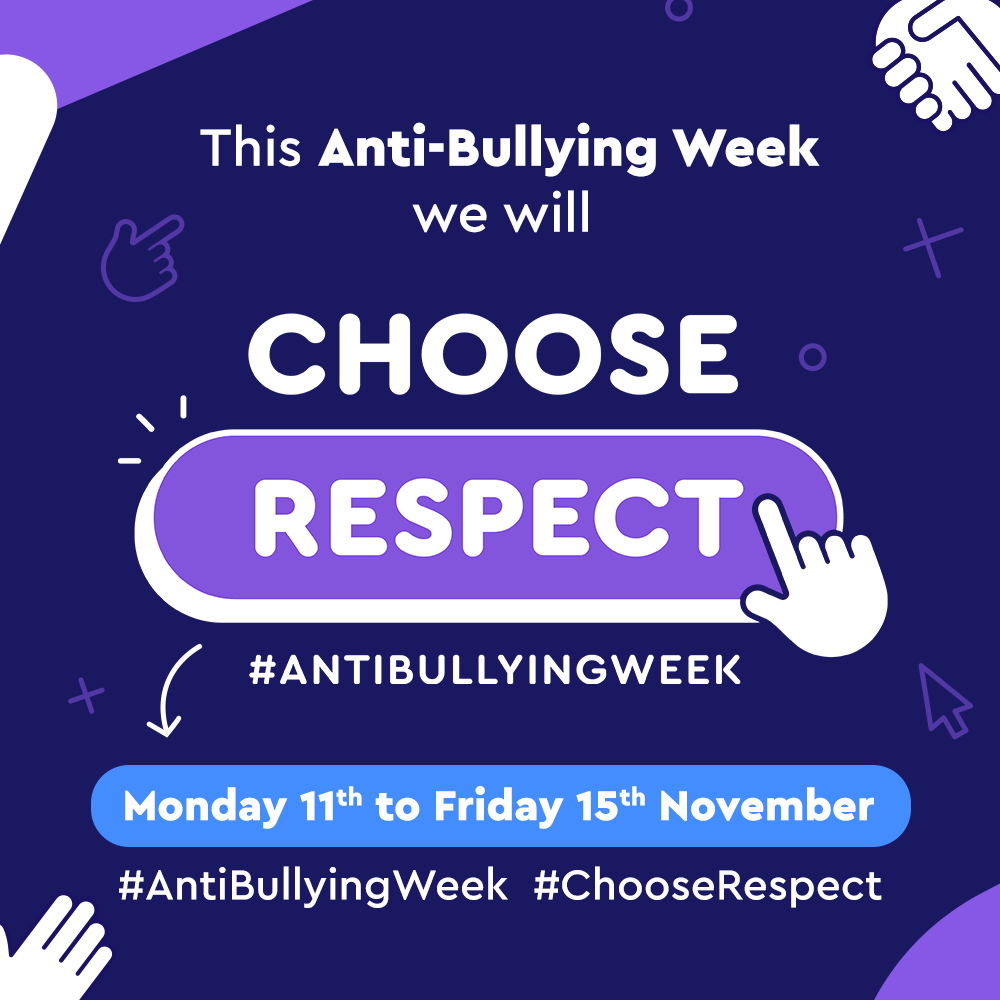 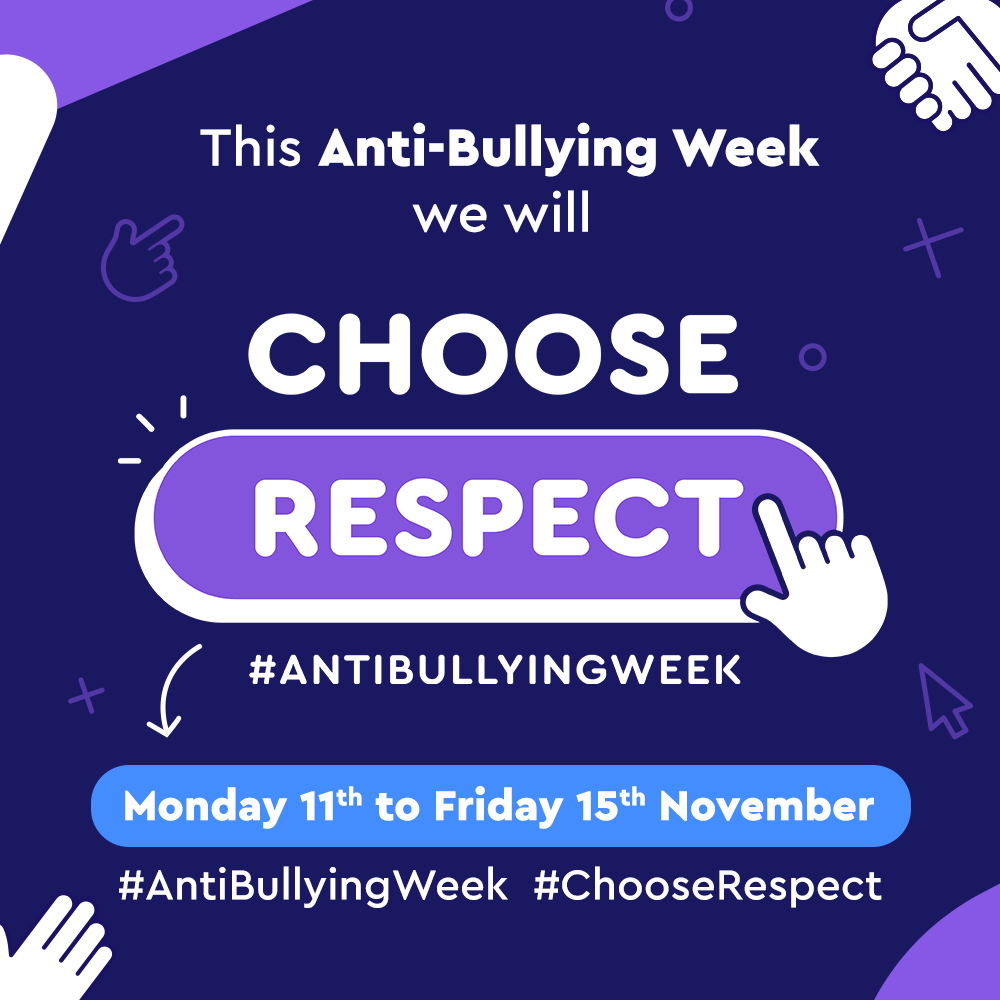 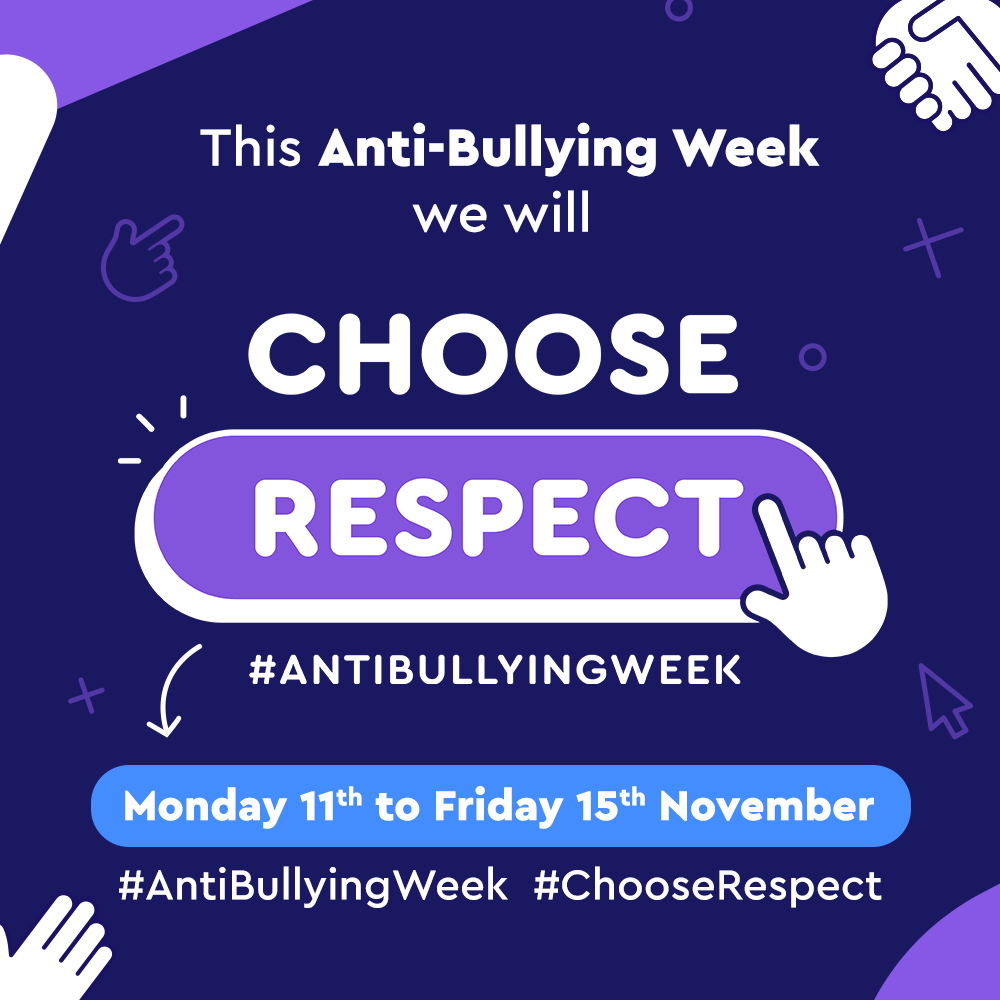 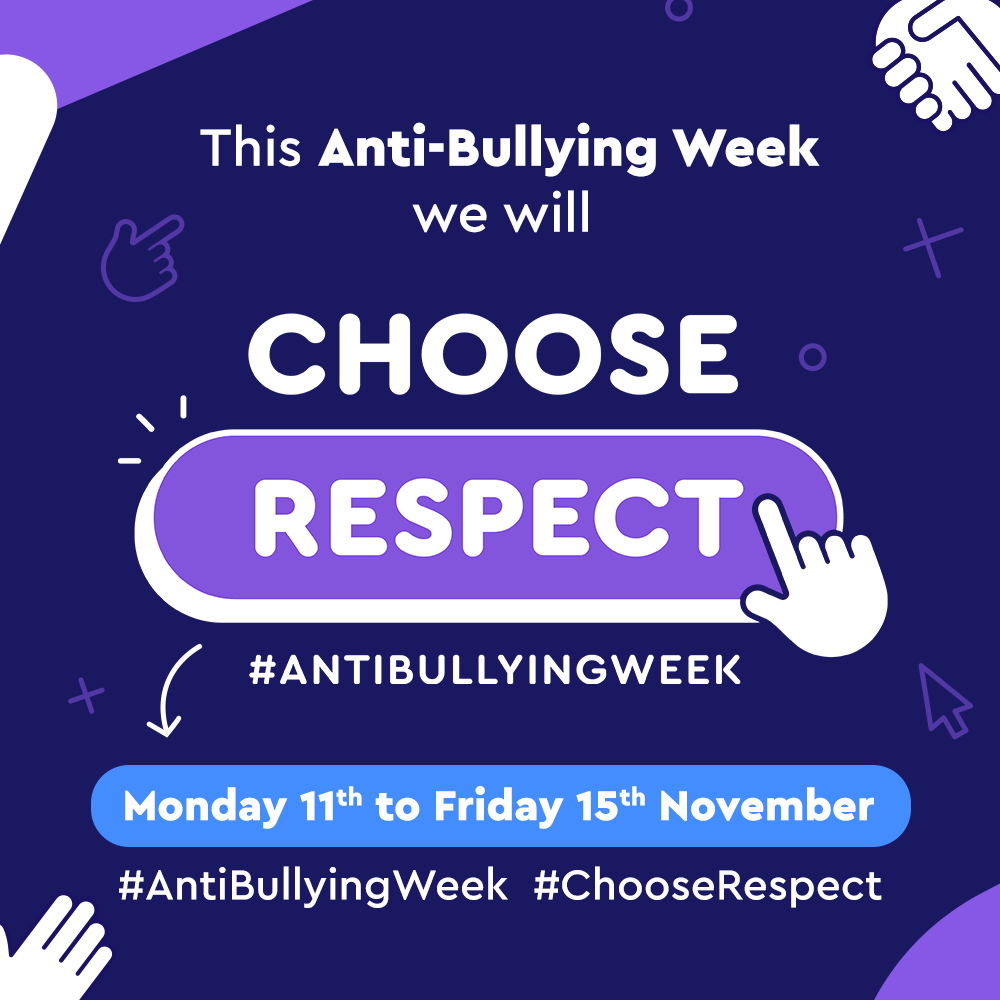 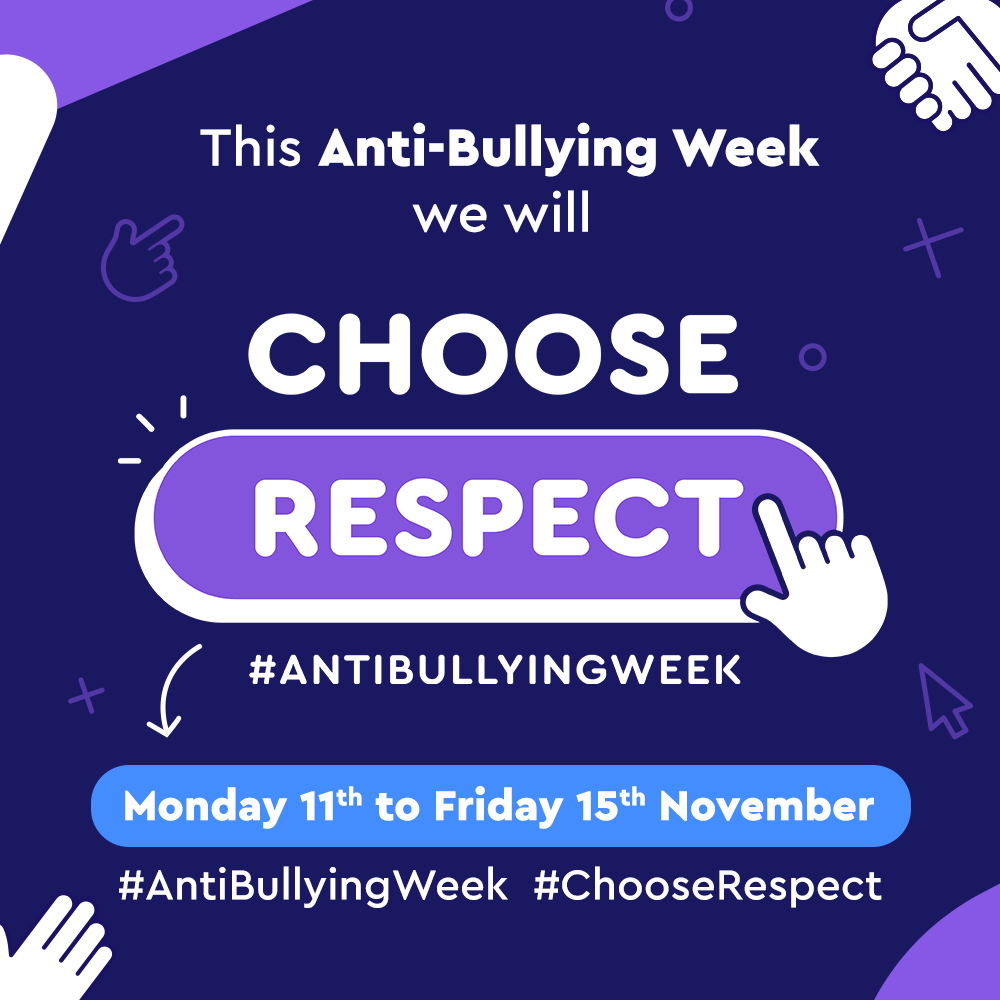 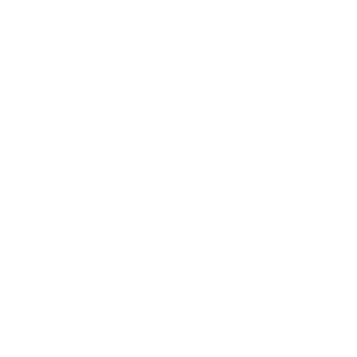 https://youtu.be/UmI5hbQTIUw
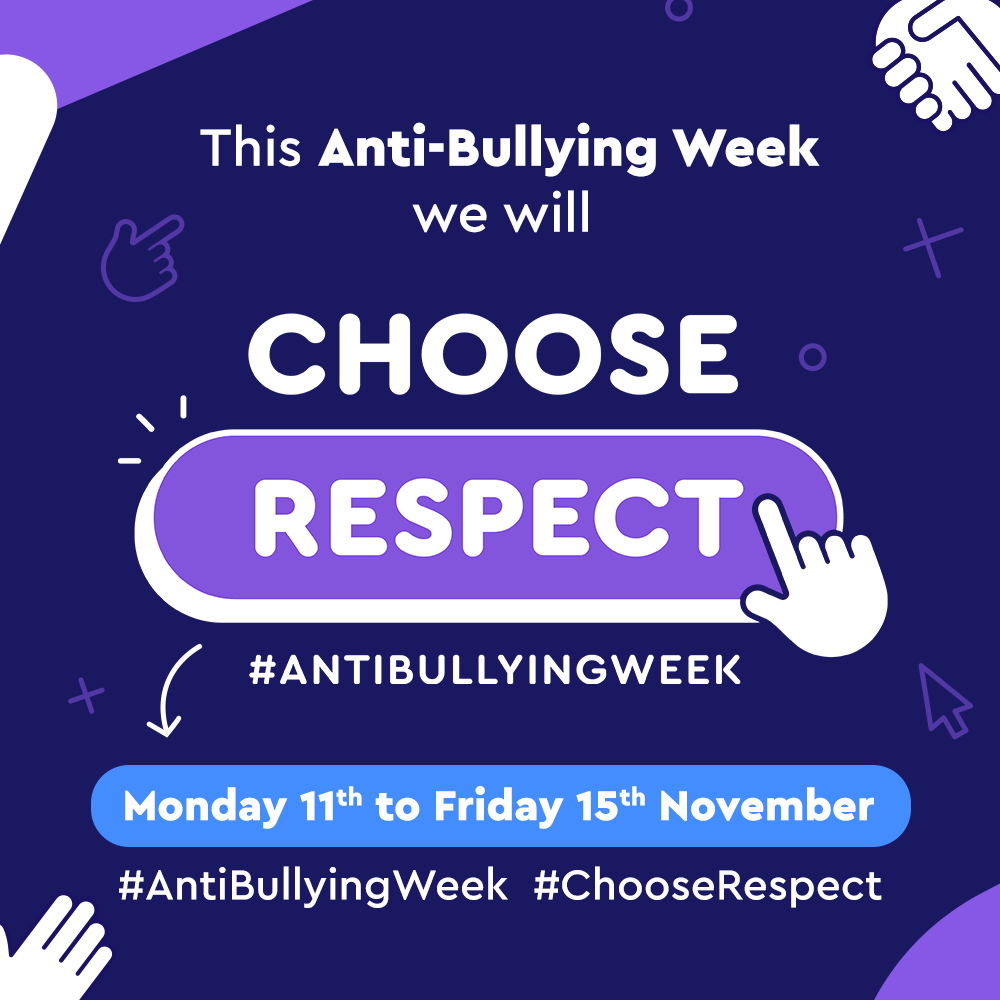 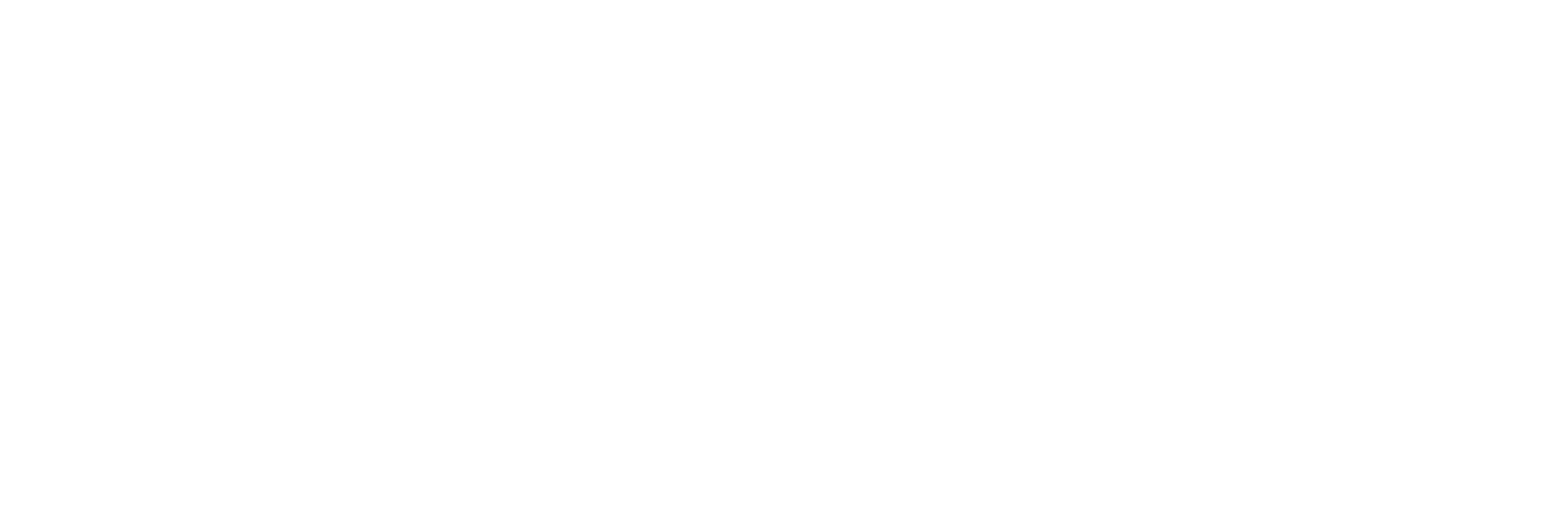 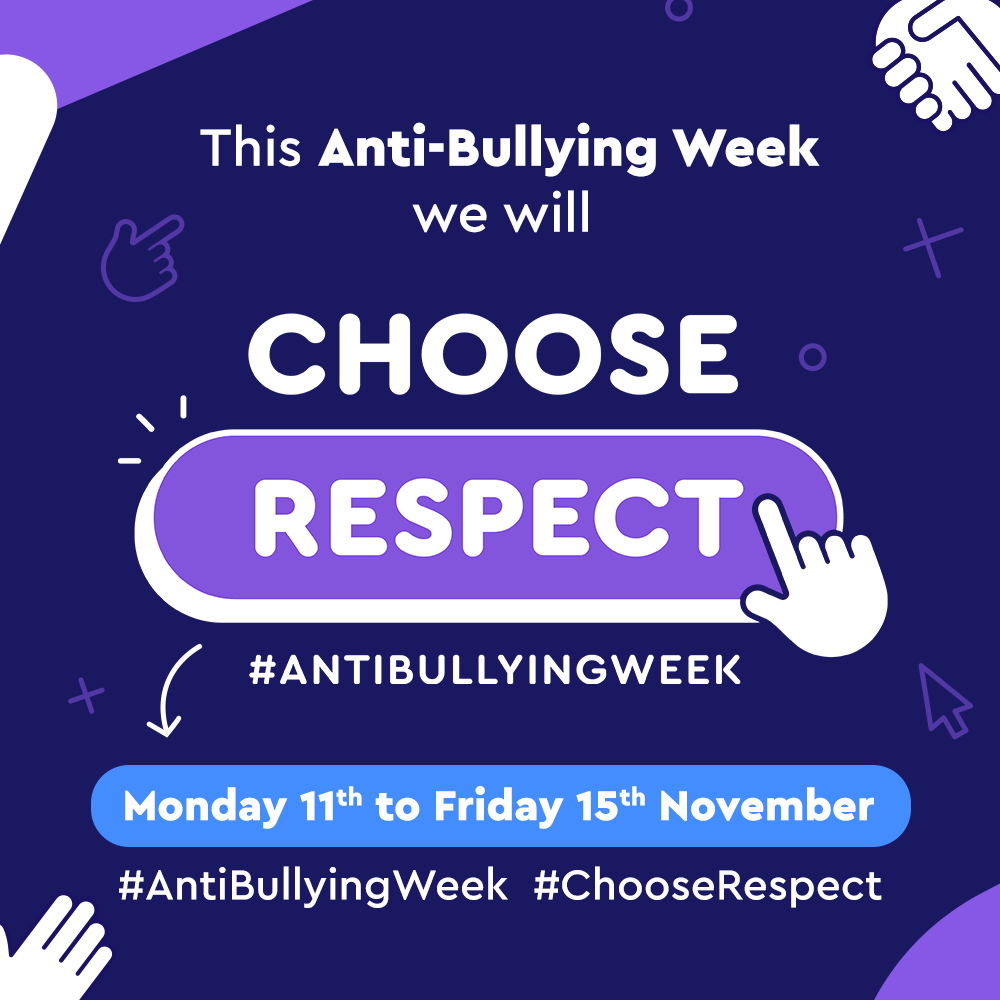 ANTI-BULLYING WEEK: PRIMARY SCHOOL VIDEO
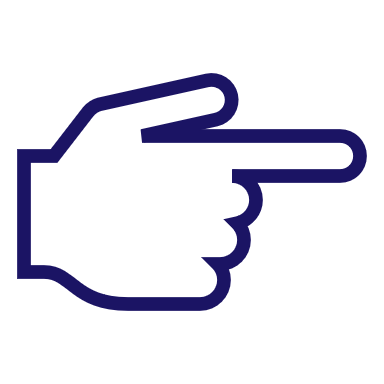 What was the message in the film?
How can we show respect to each other in school?
Should we be showing respect to everyone?
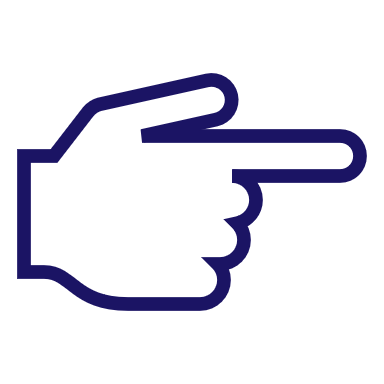 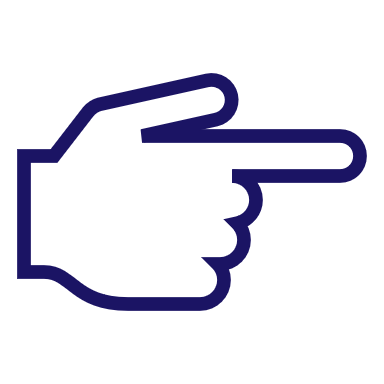 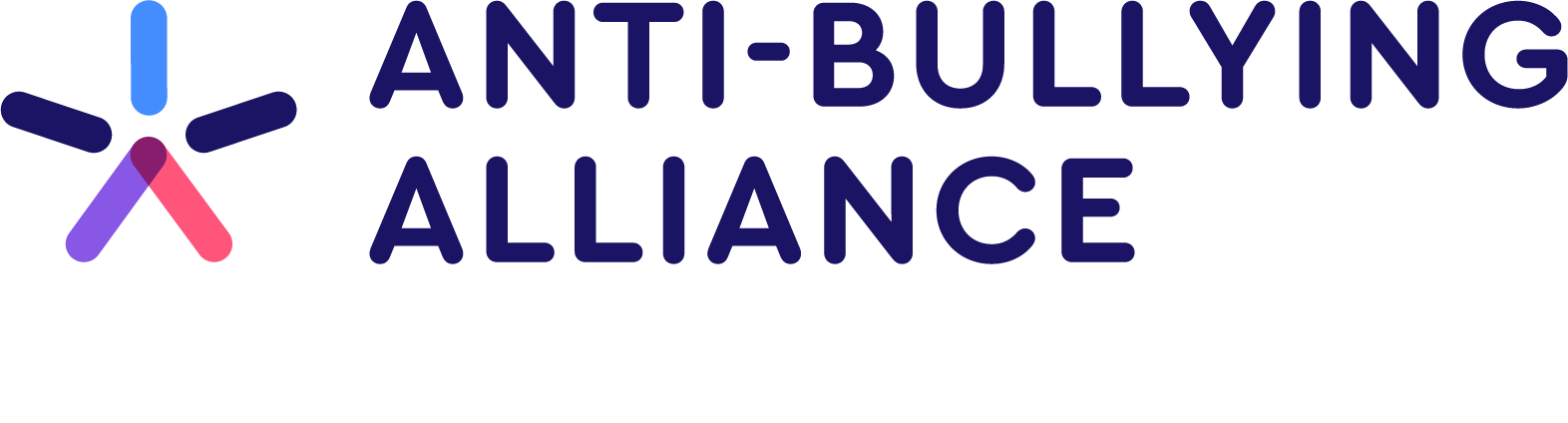 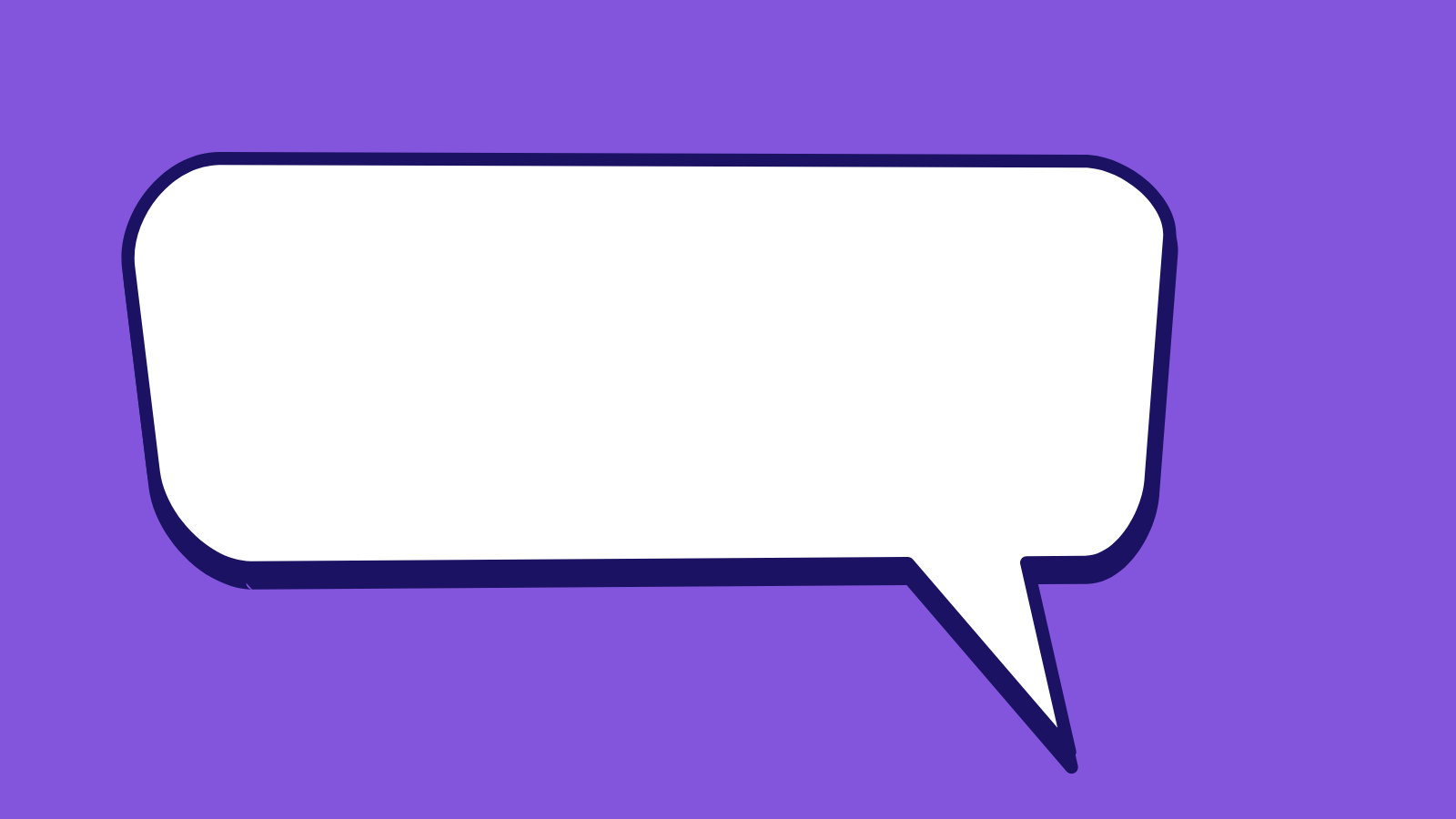 WE CHOOSE RESPECT PLEDGES
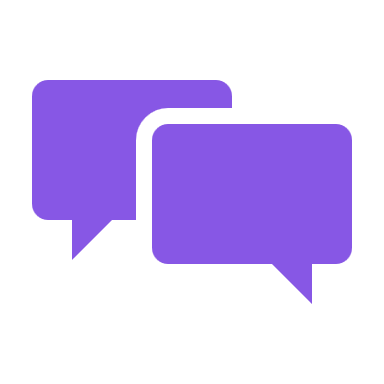 Group Discussion
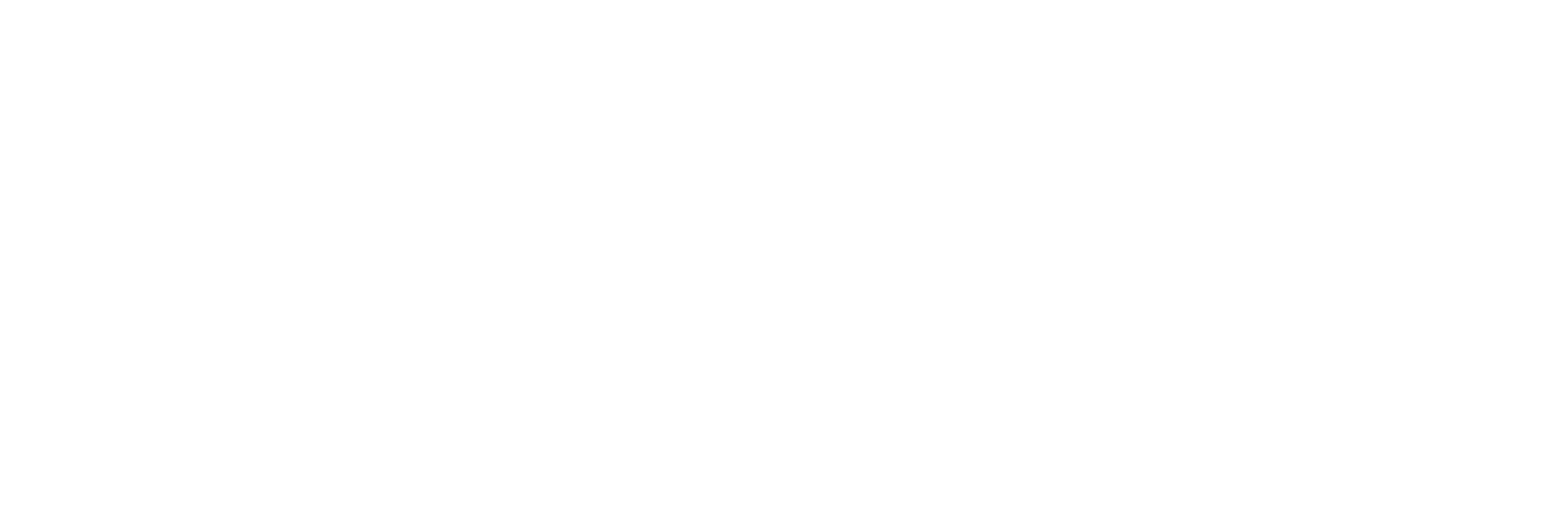 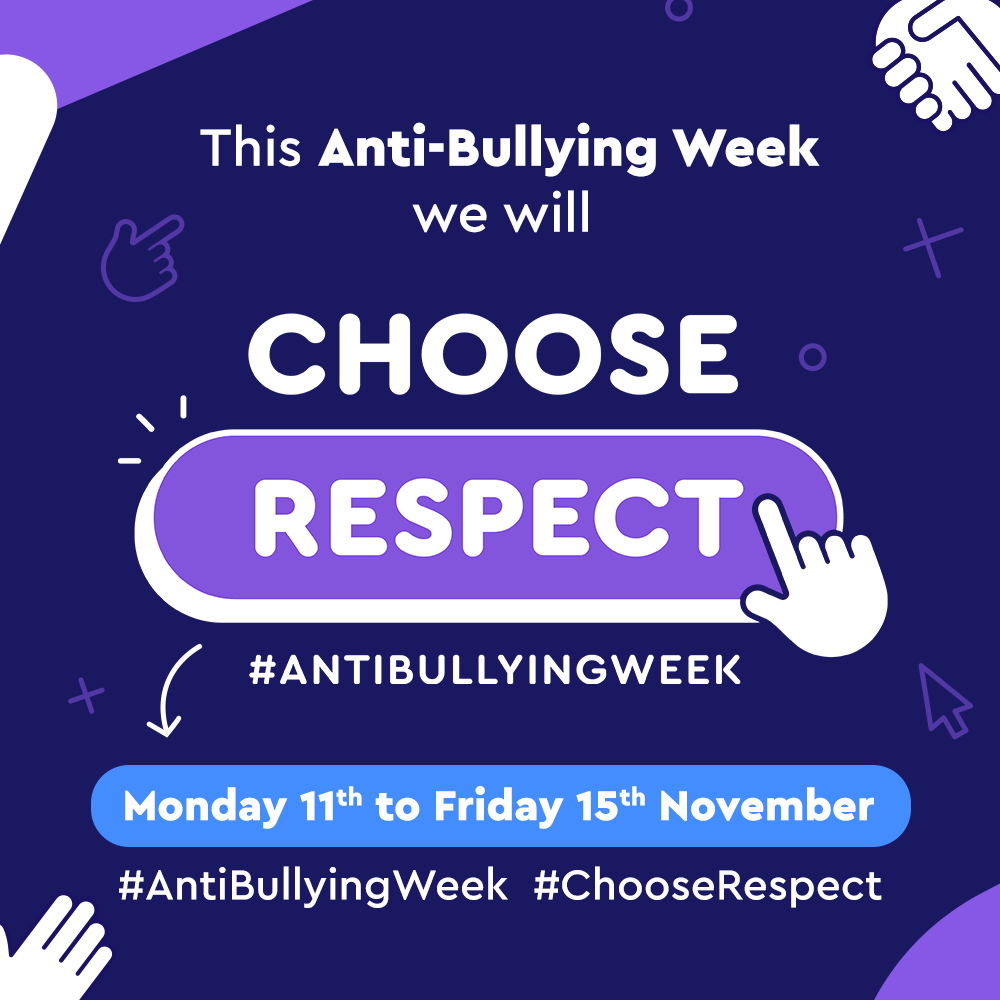 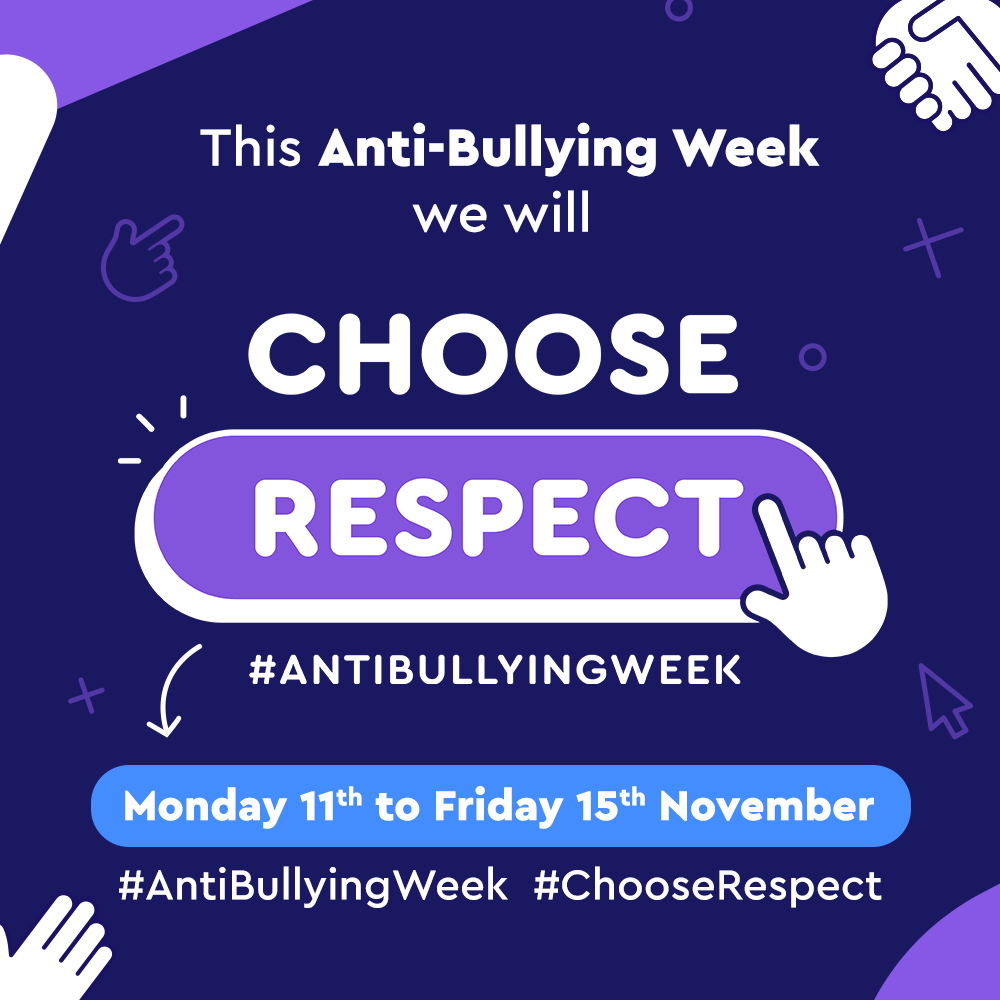 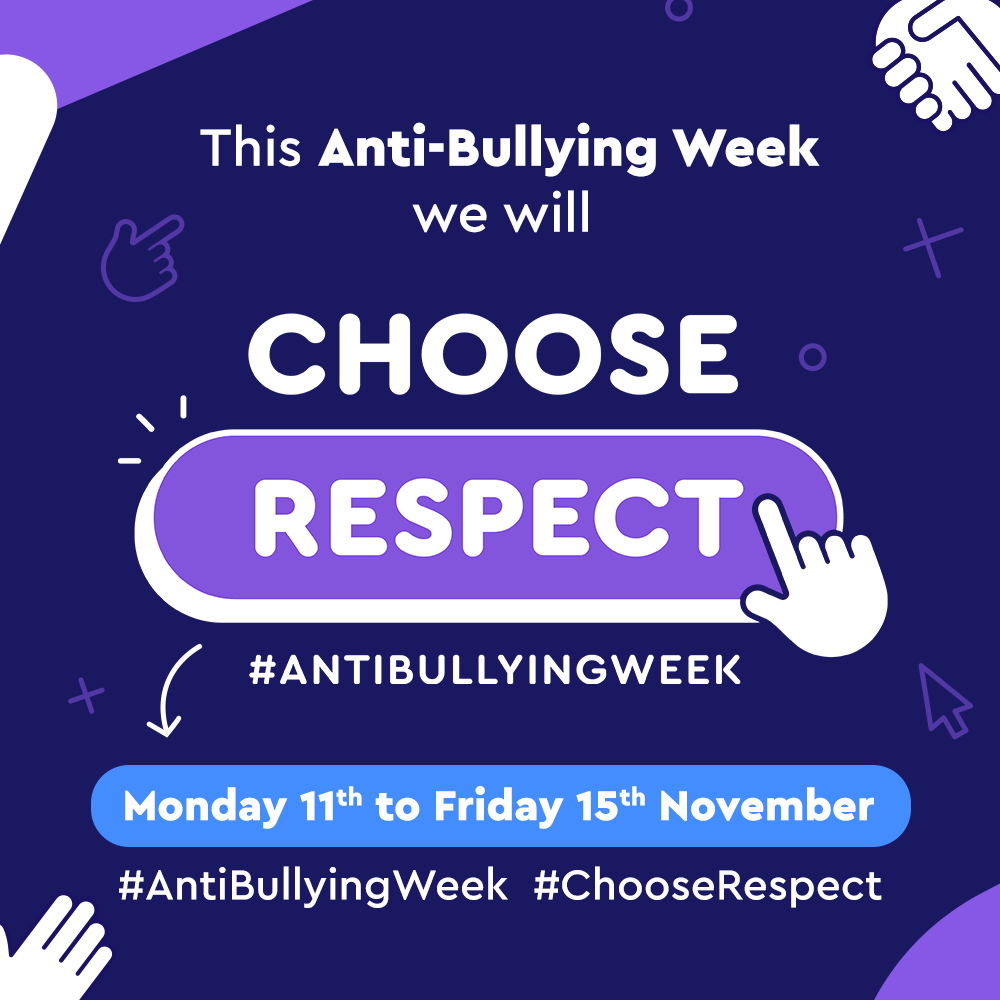 WHO CAN YOU SPEAK TO AT SCHOOL?
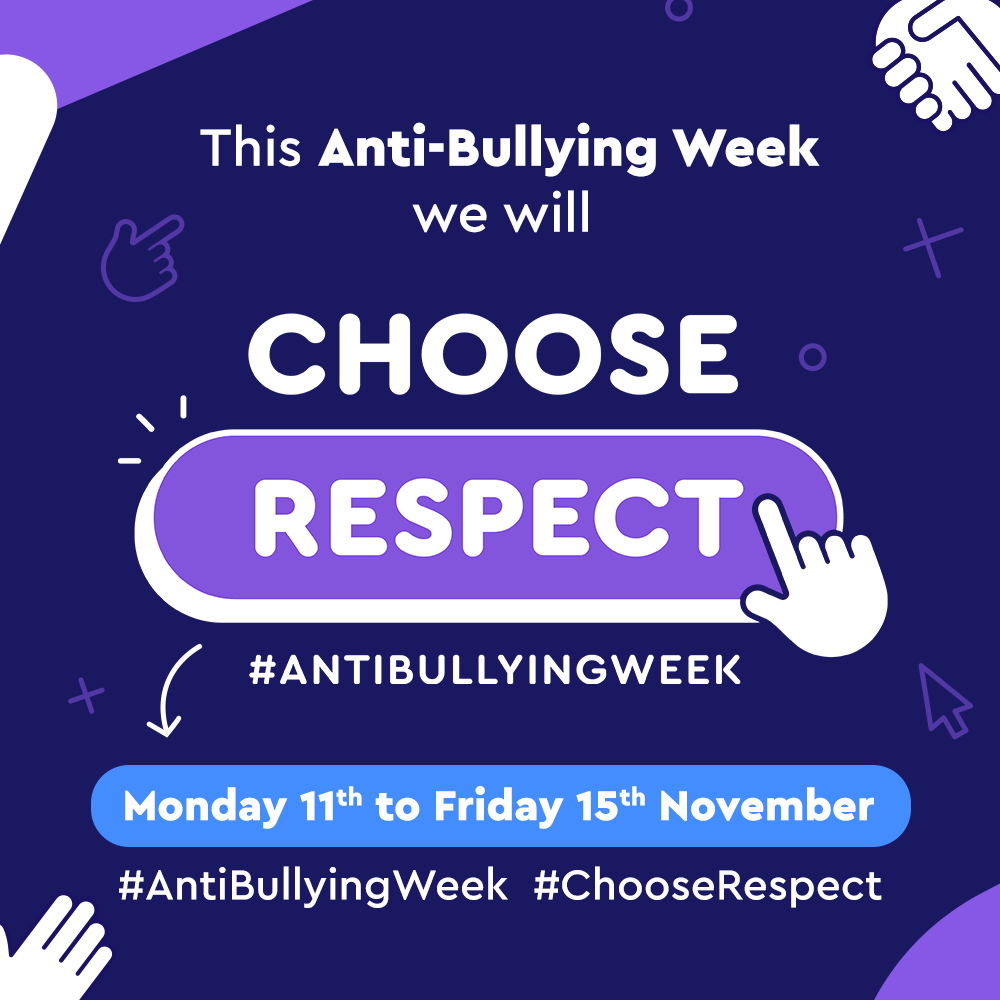 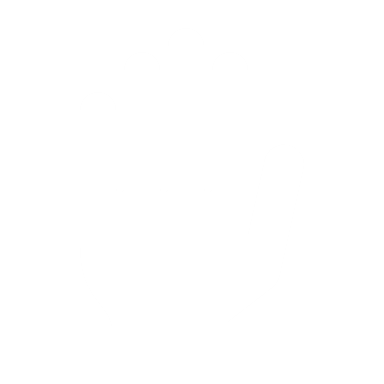 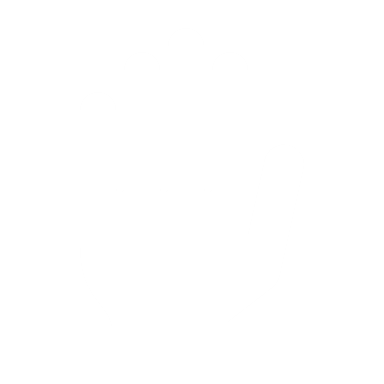 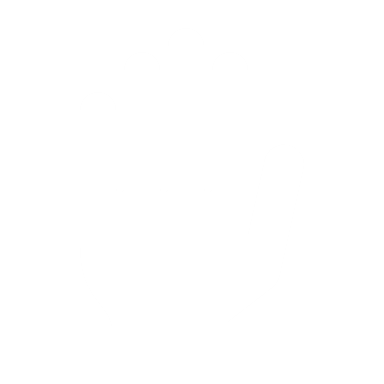 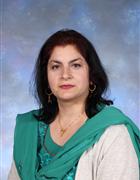 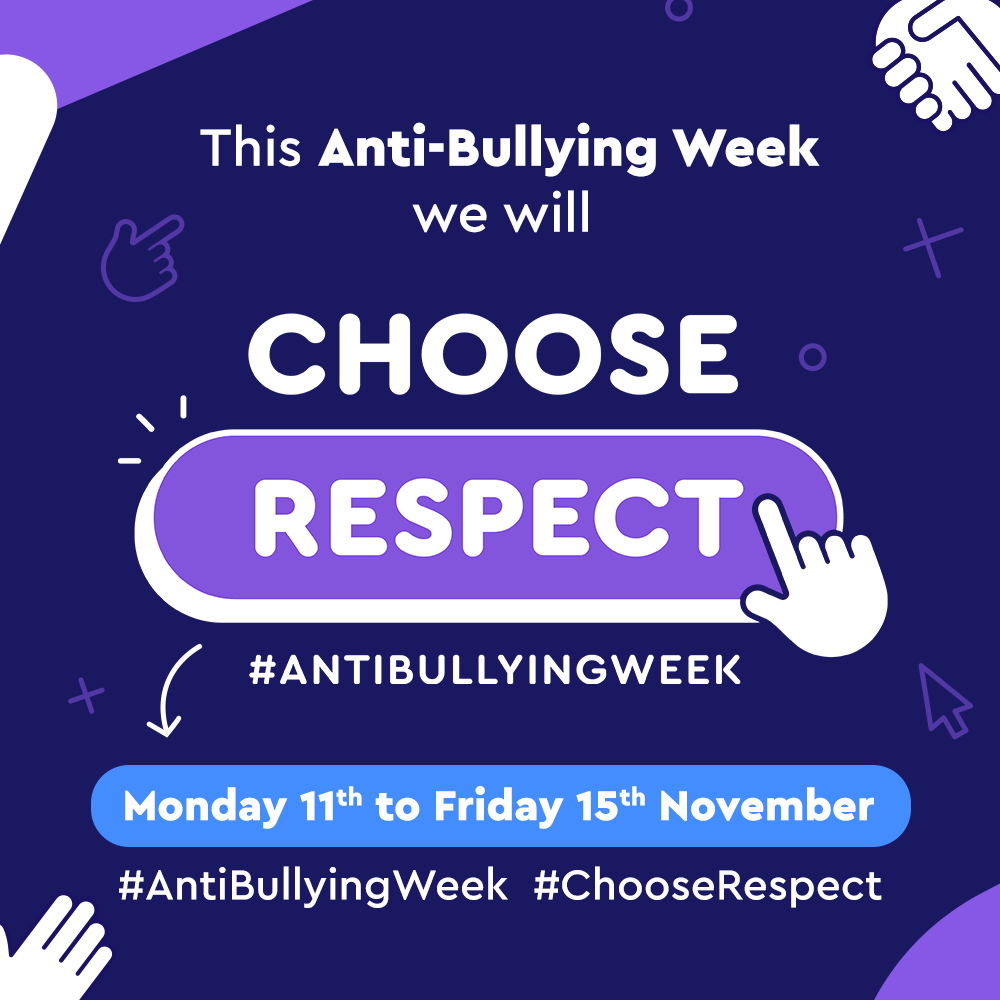 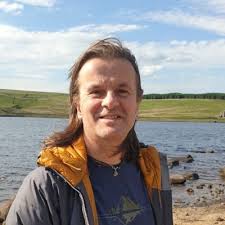 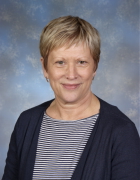 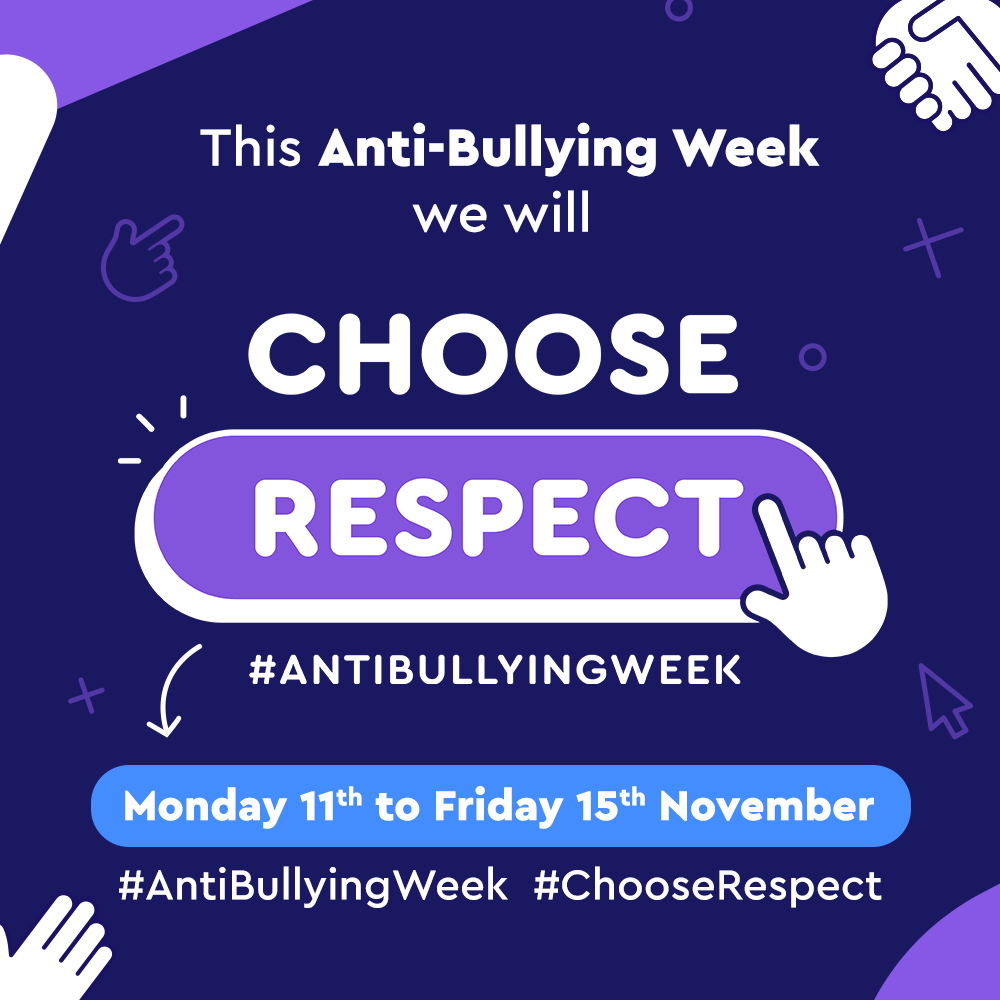 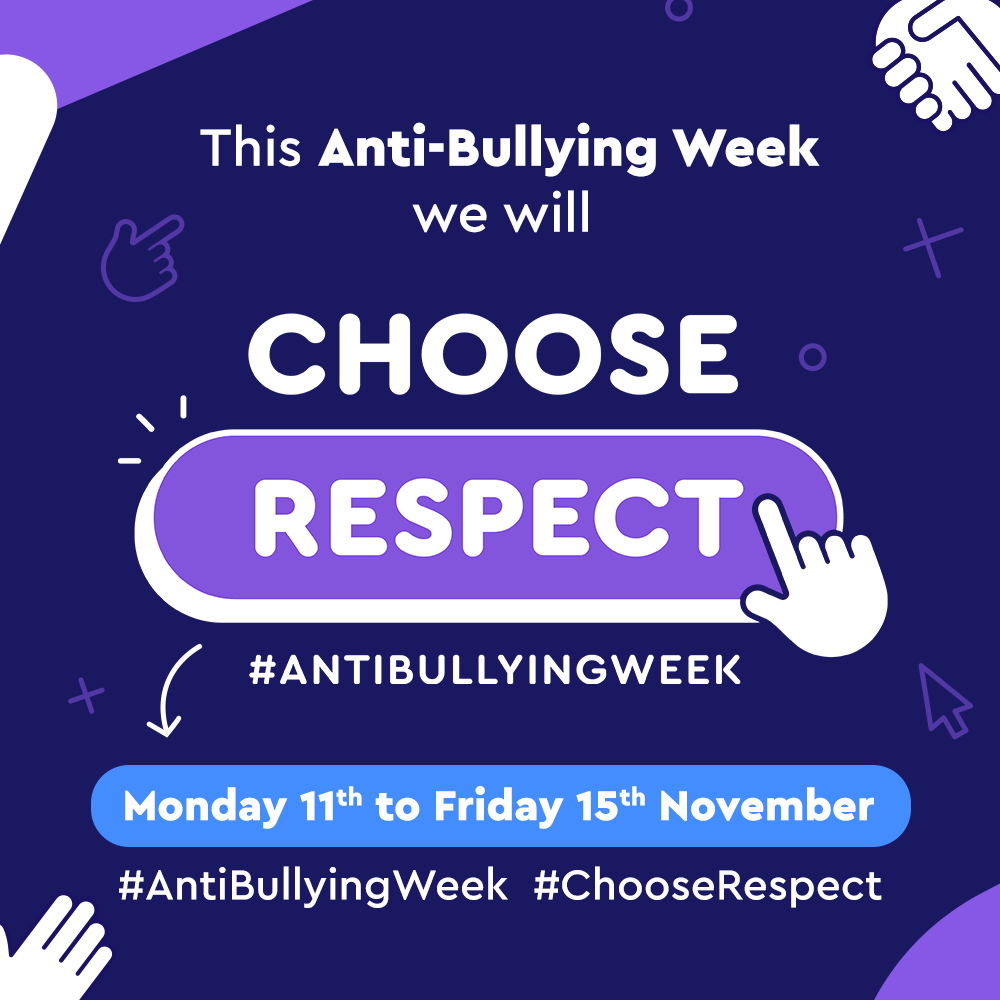 Mrs Arif
Alastair
Mrs Watson
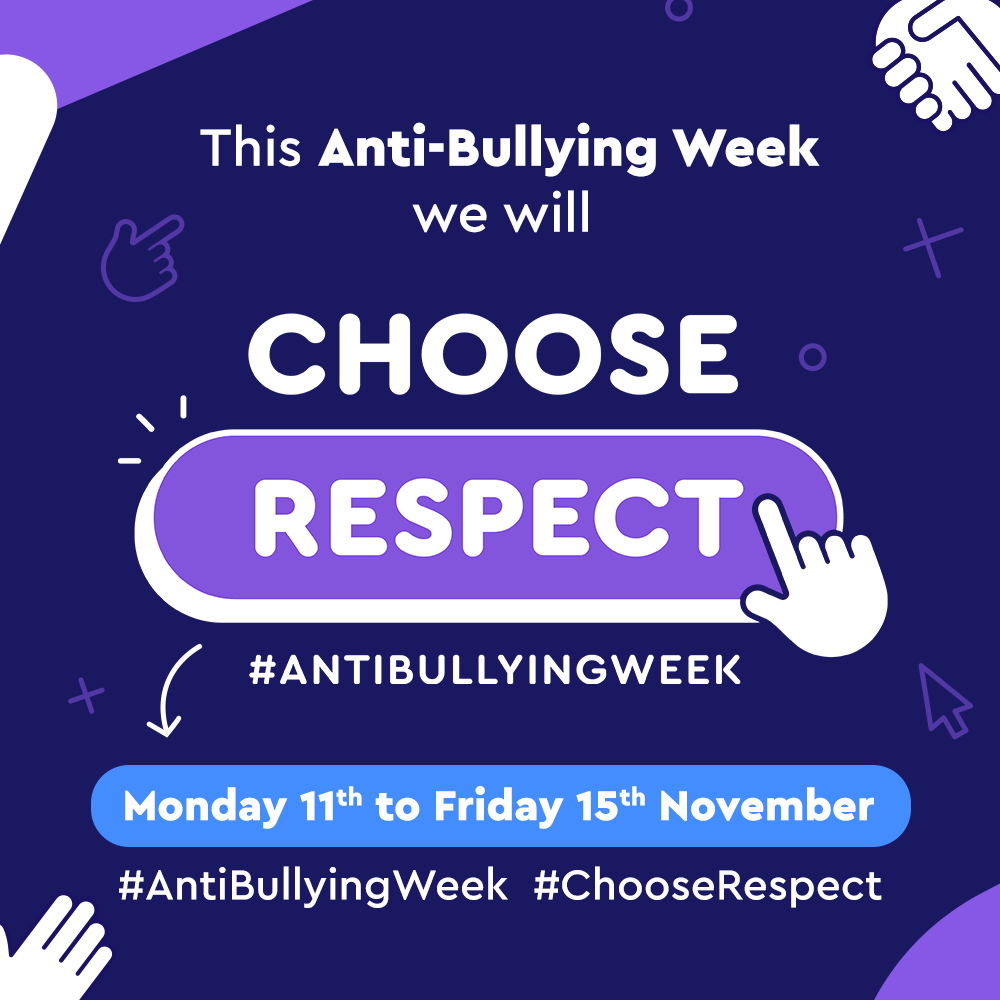 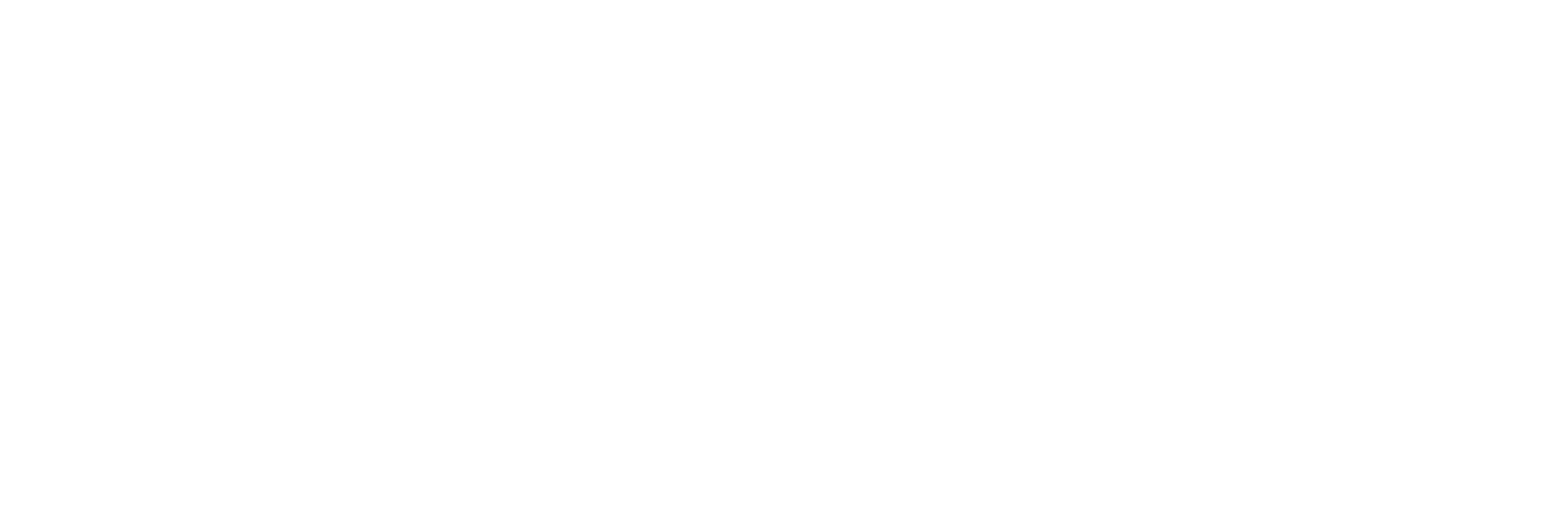 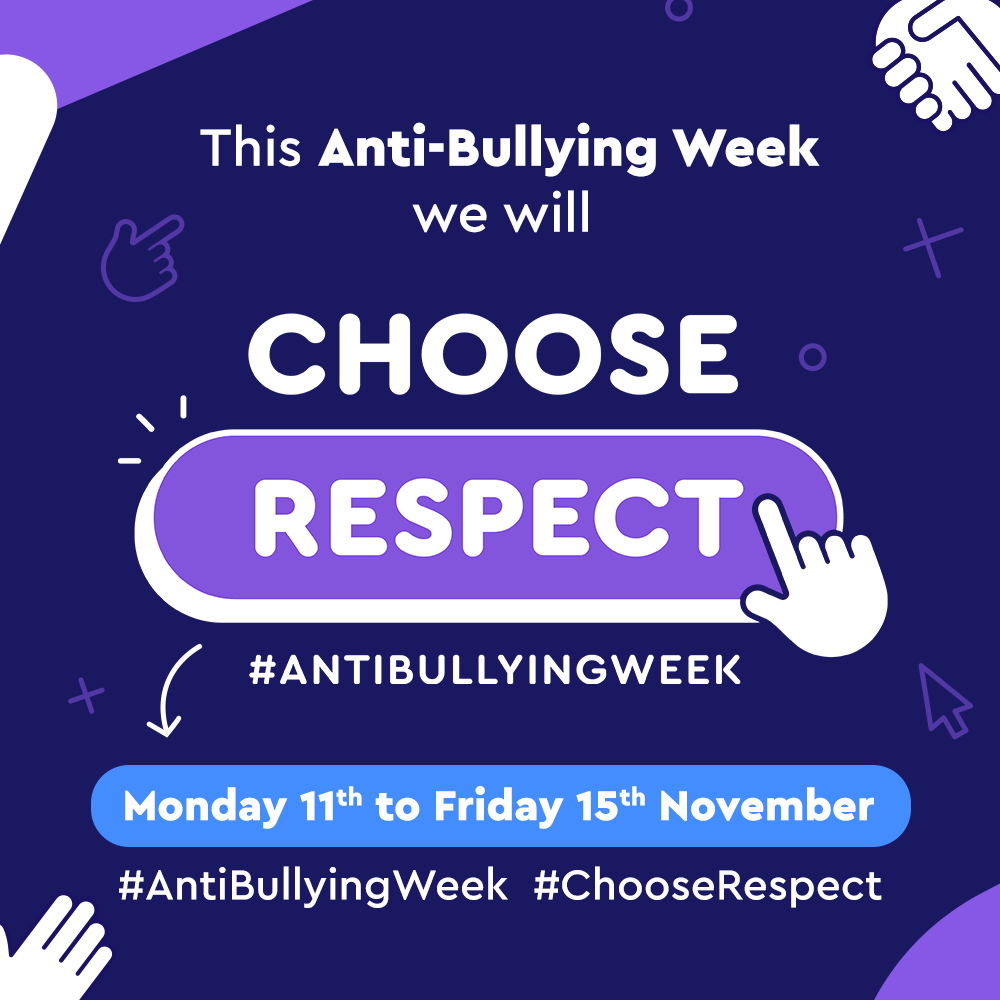 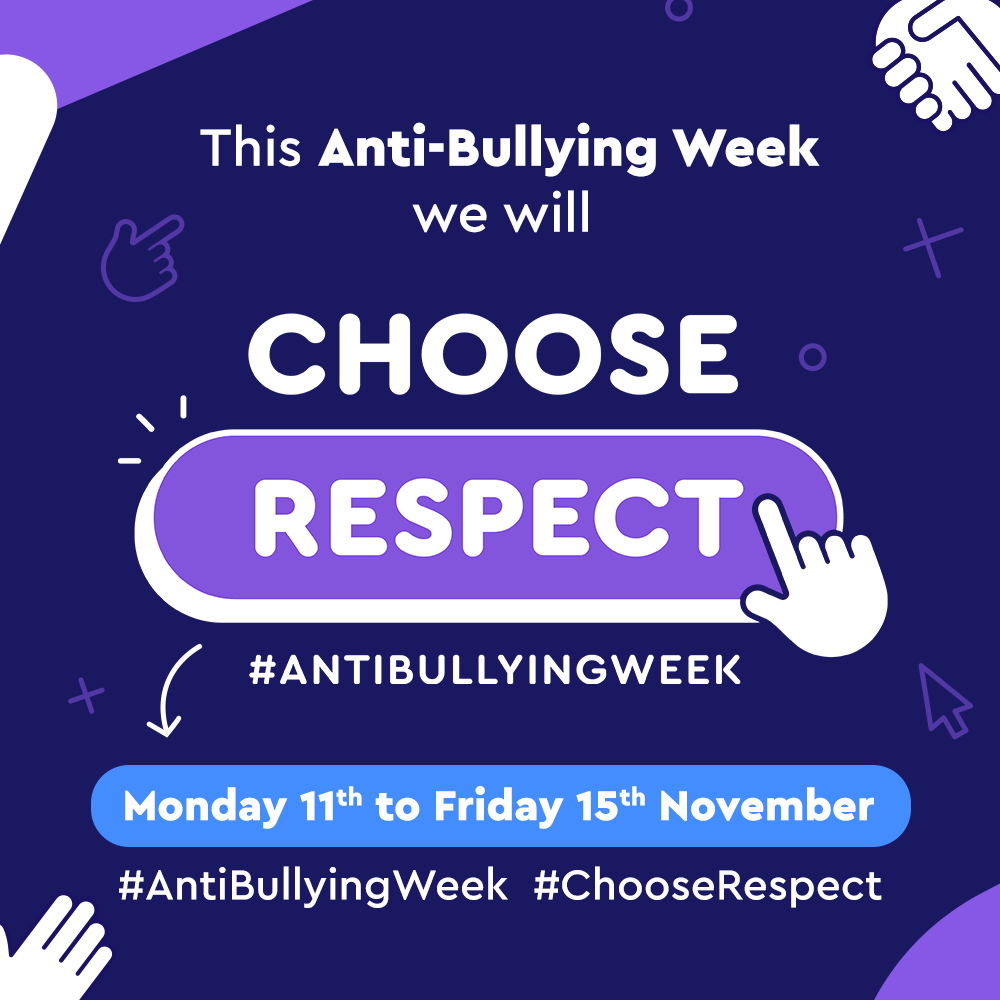 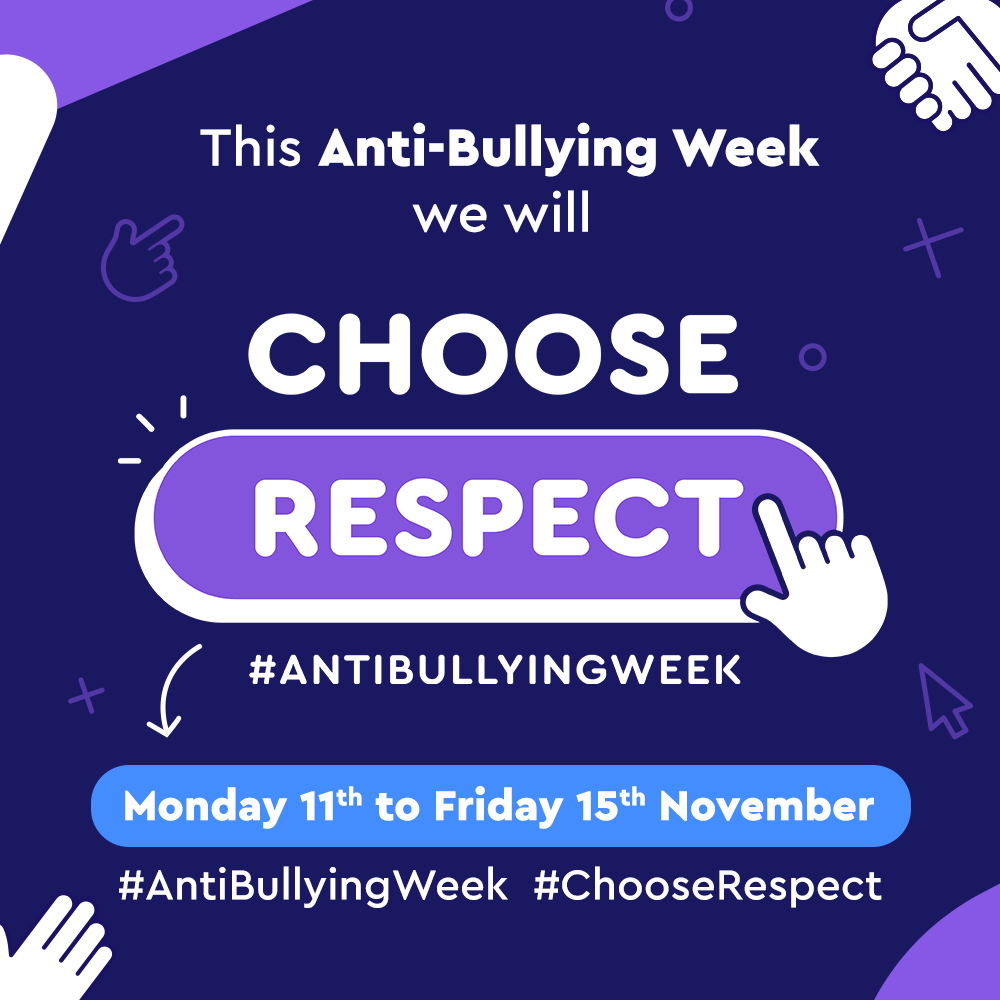 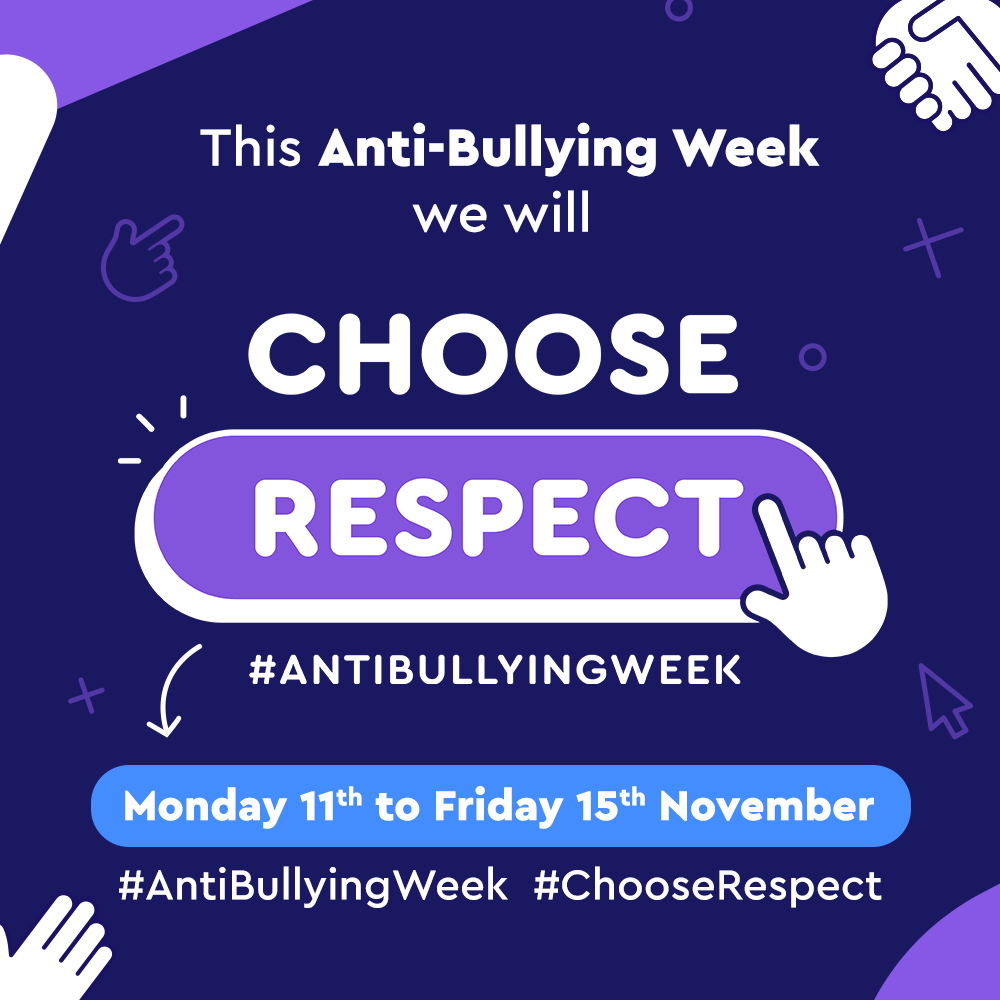 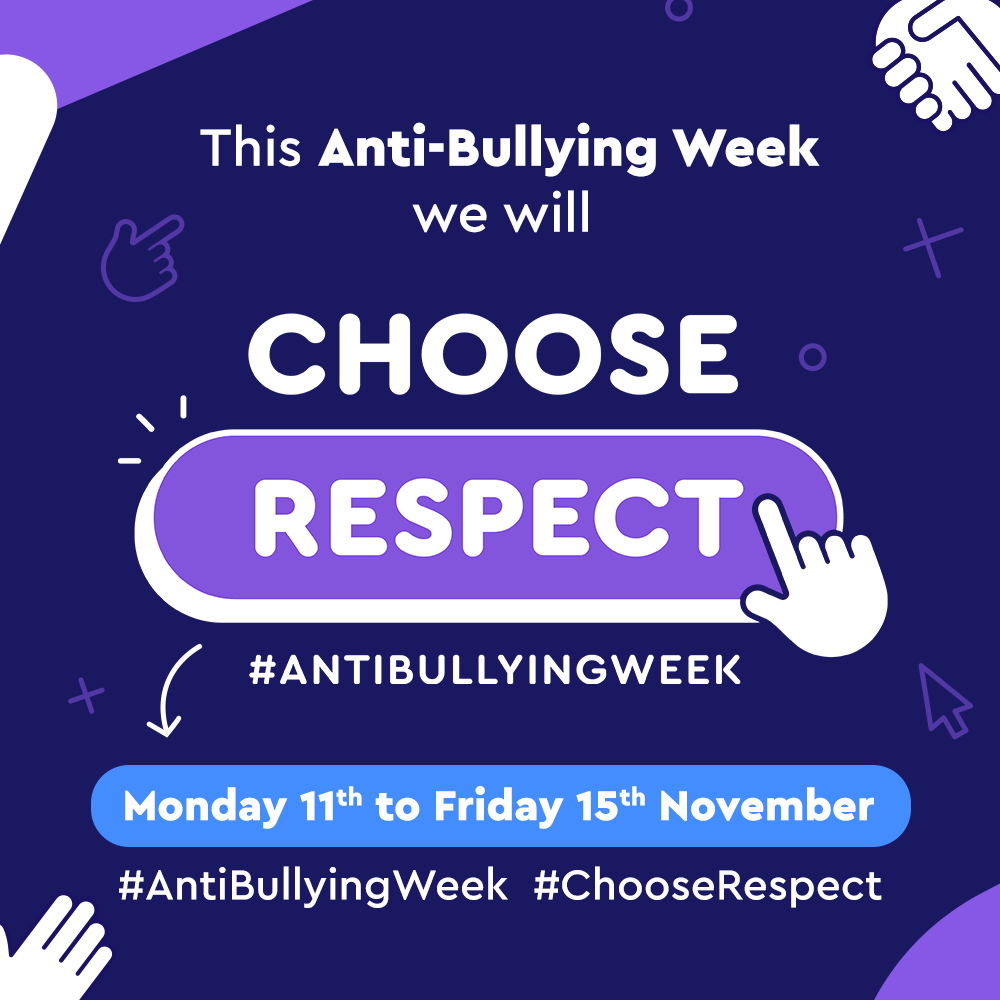 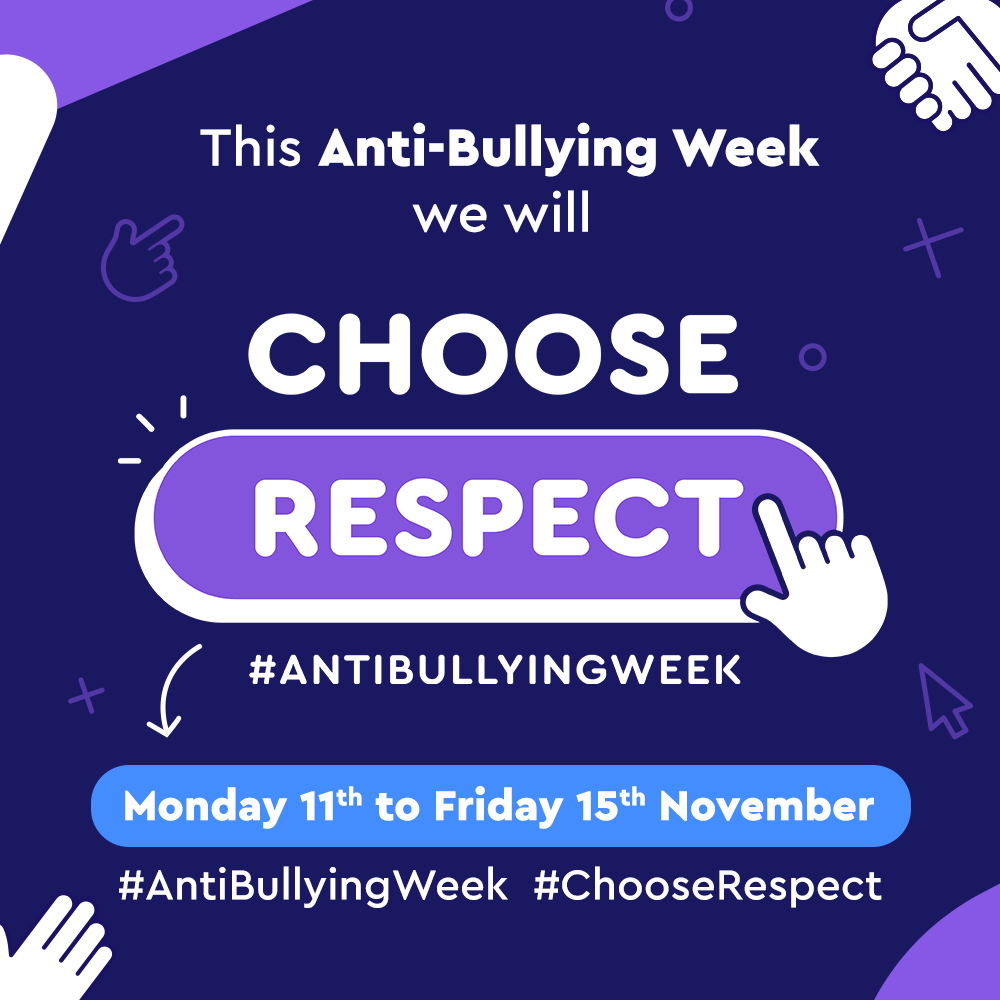 ANTI-BULLYING WEEK 2024
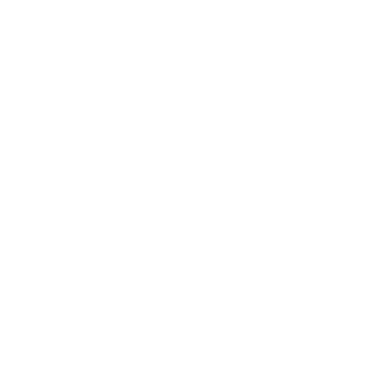 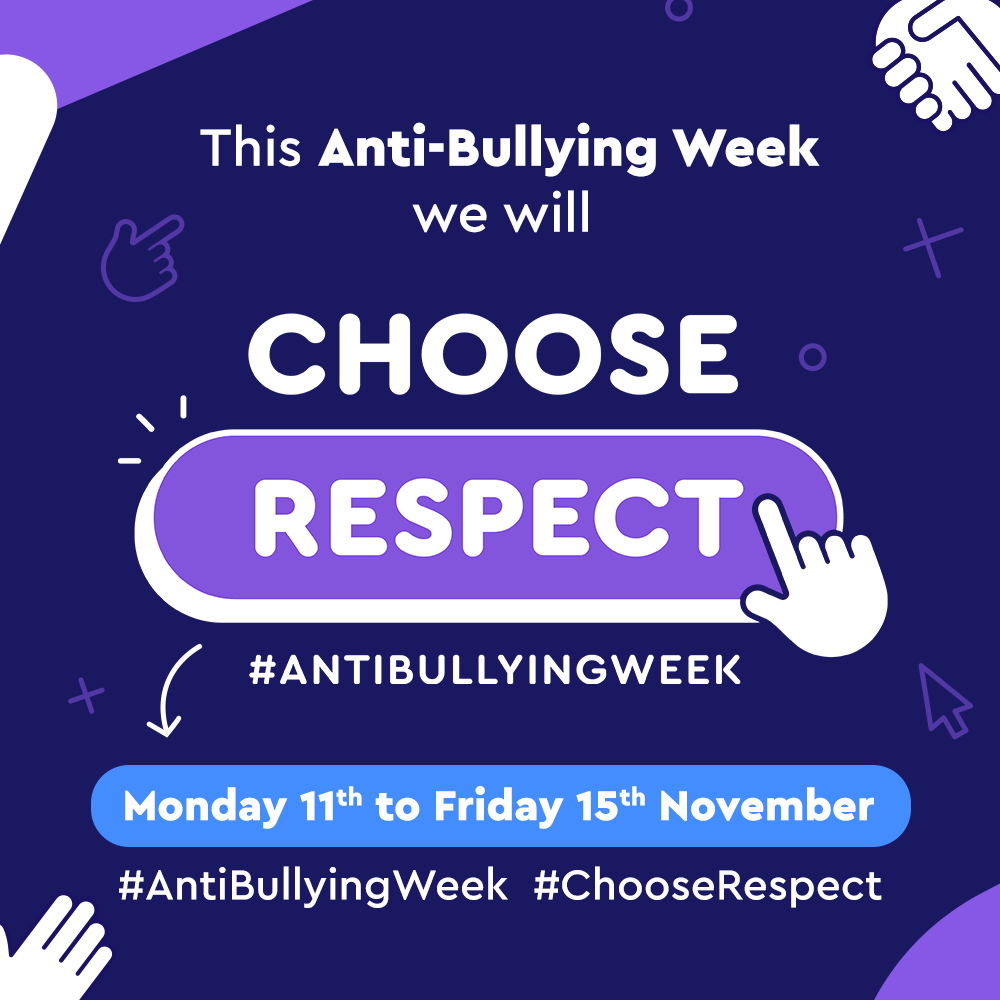 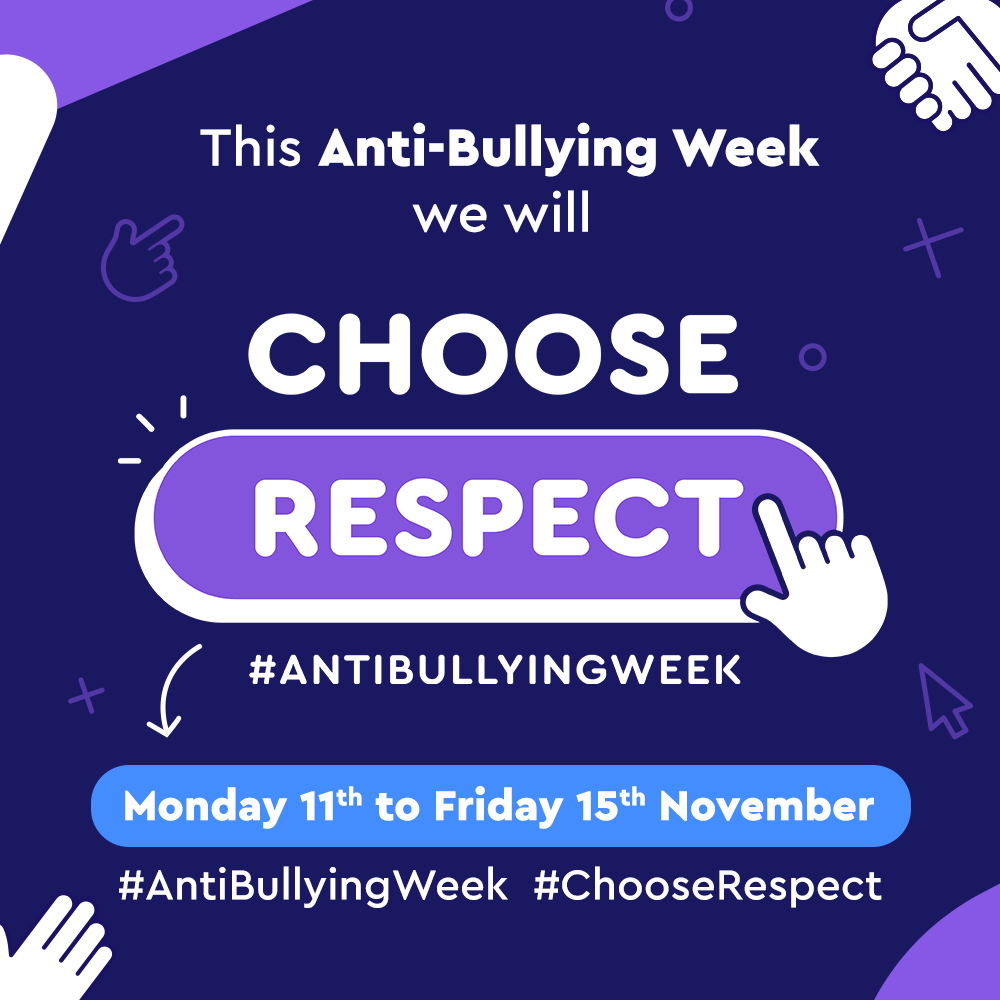 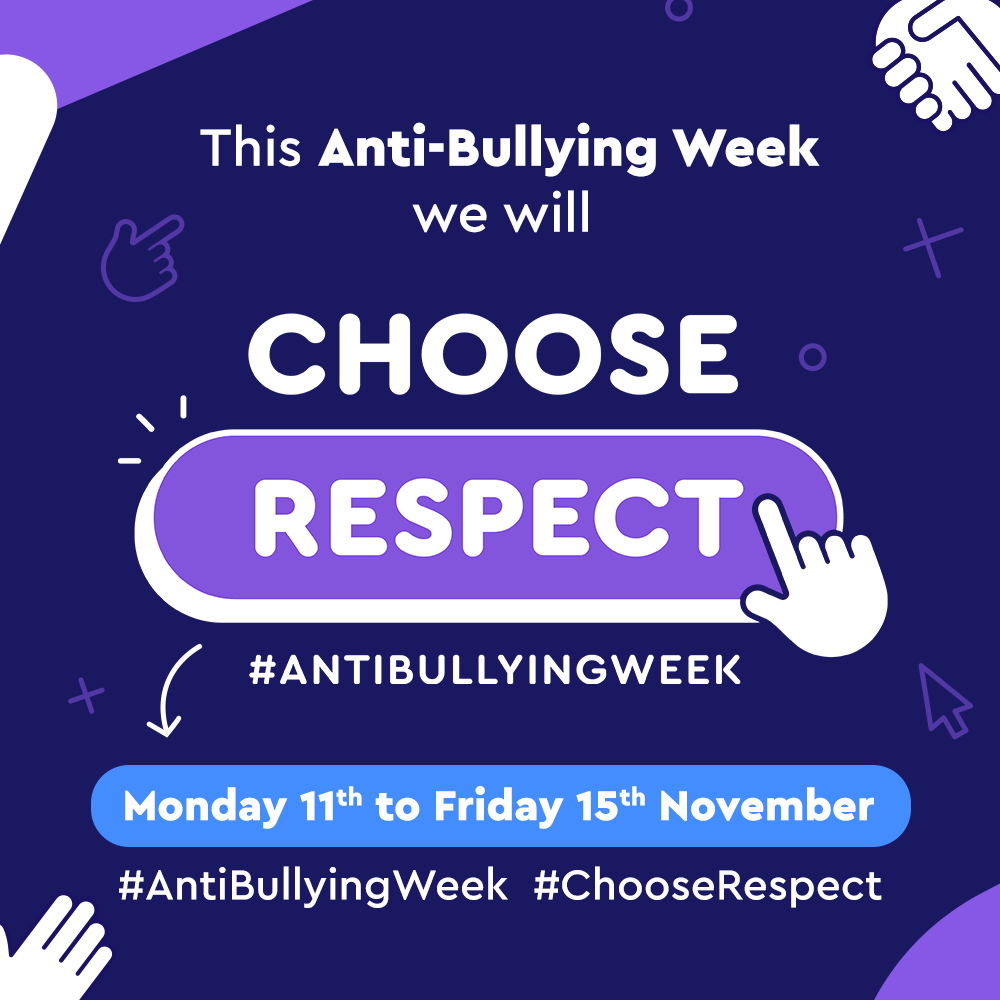 Monday 18th to 
Friday 22nd November
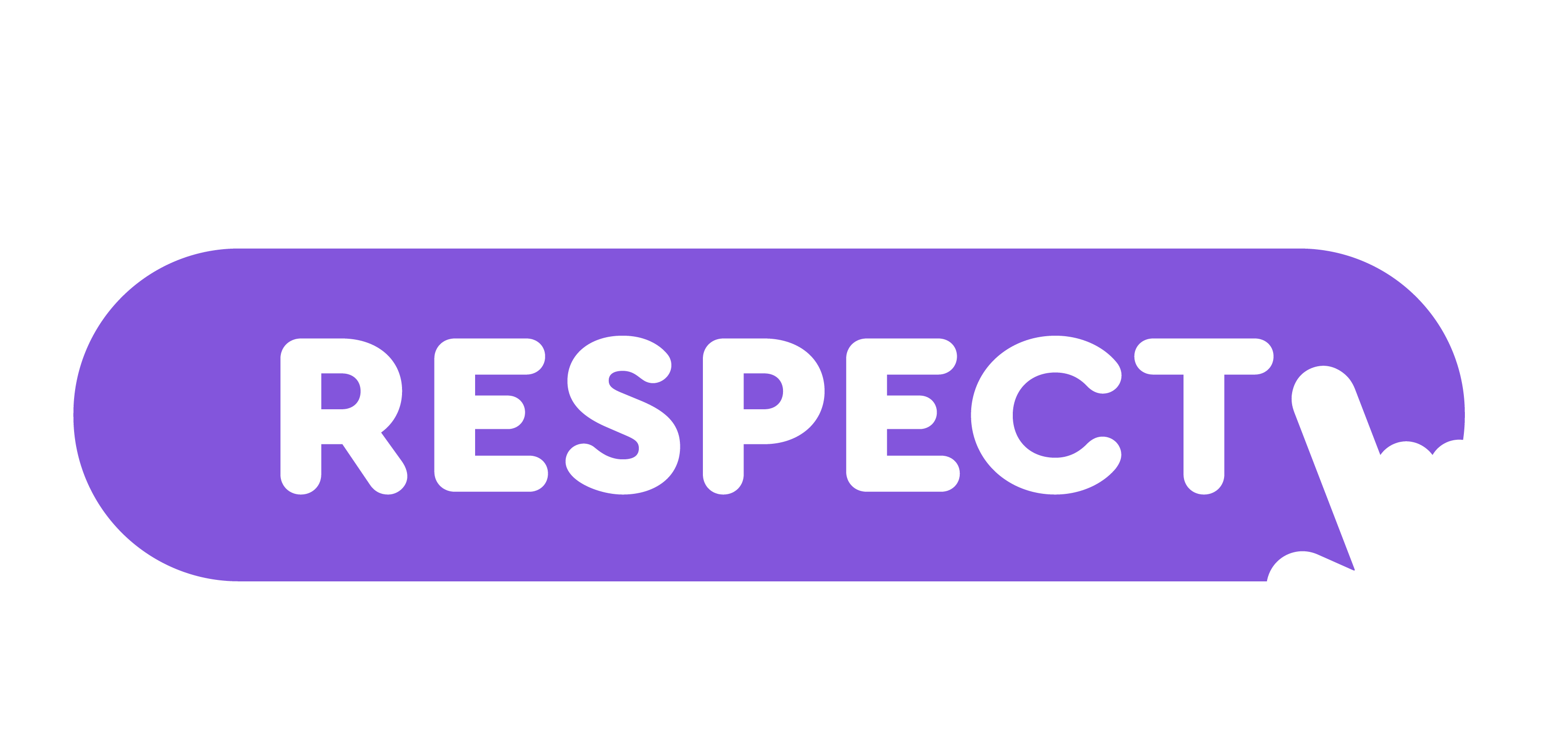 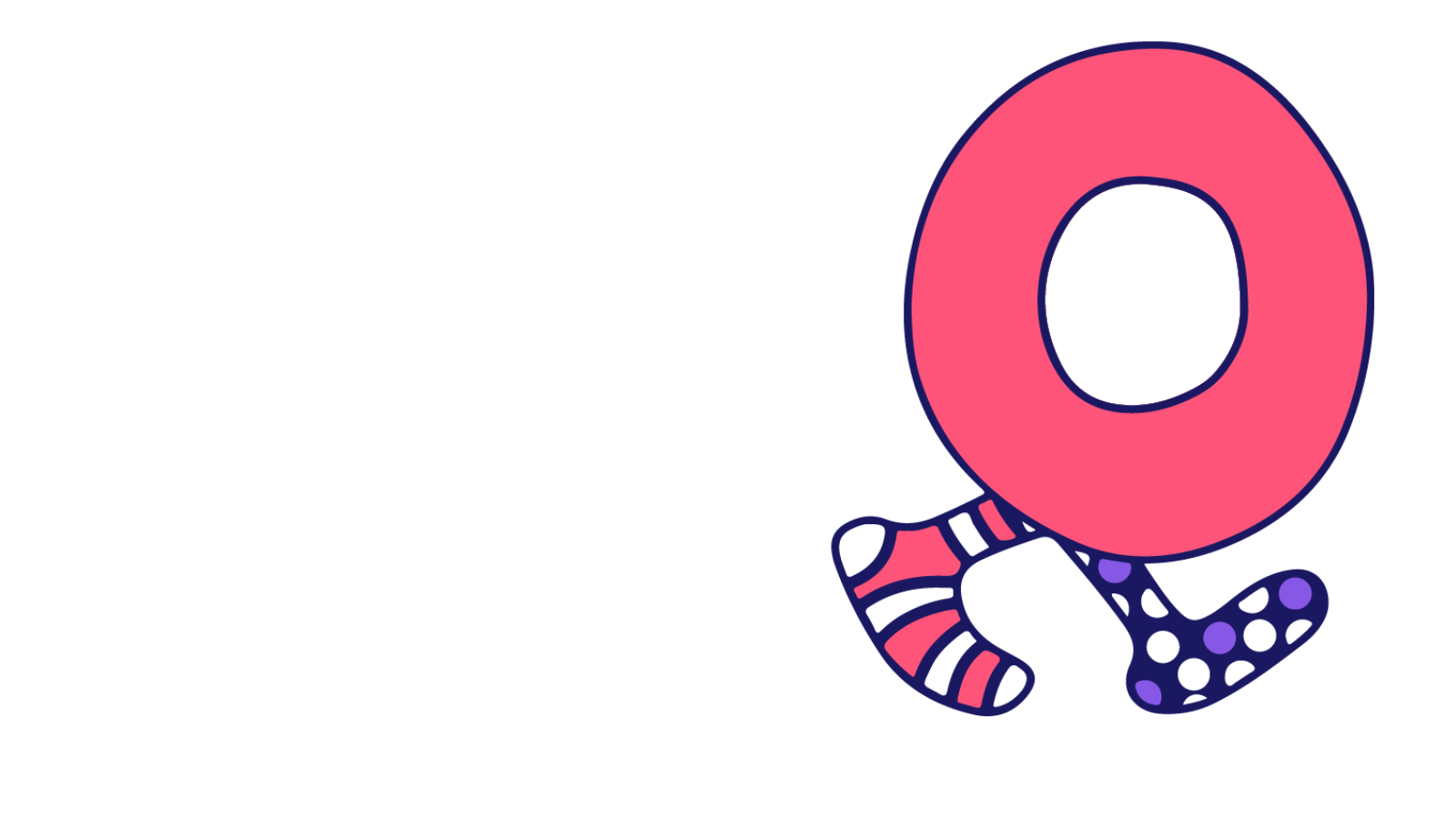 Odd Socks 
Day 2024
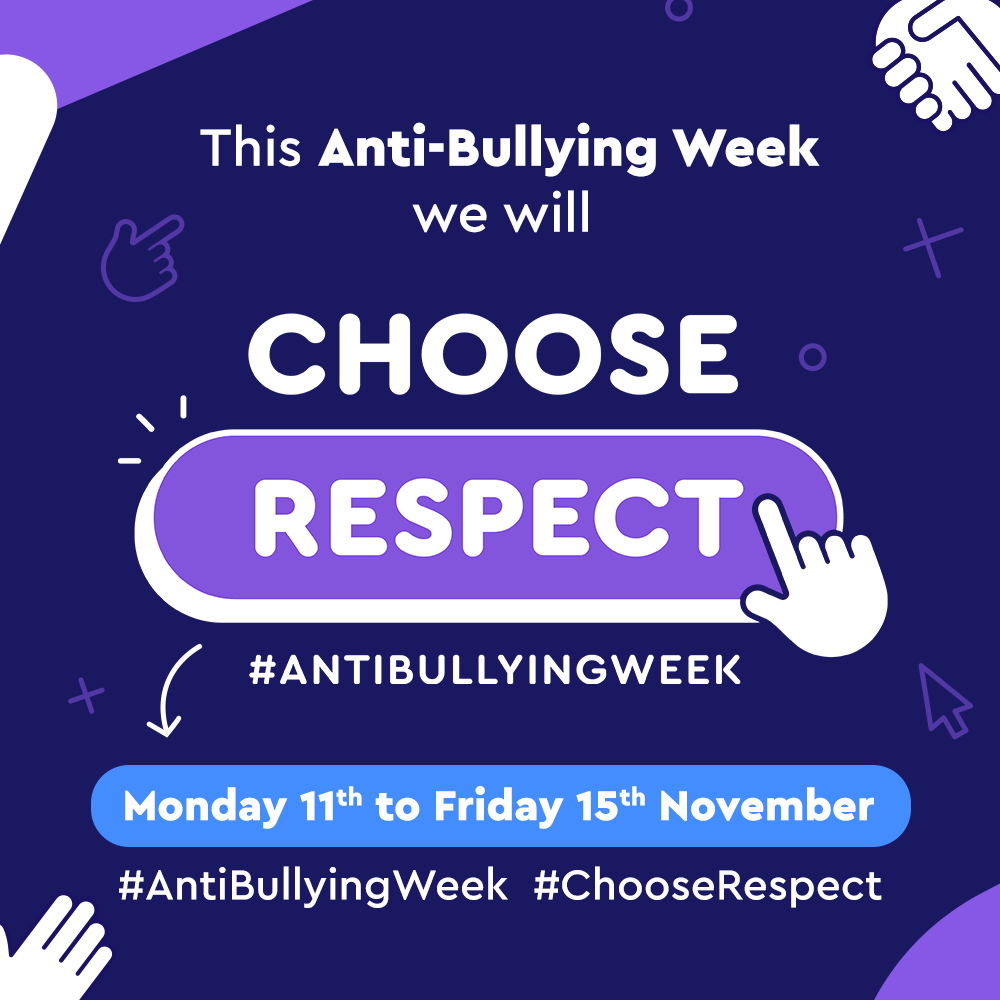 Monday 18th November
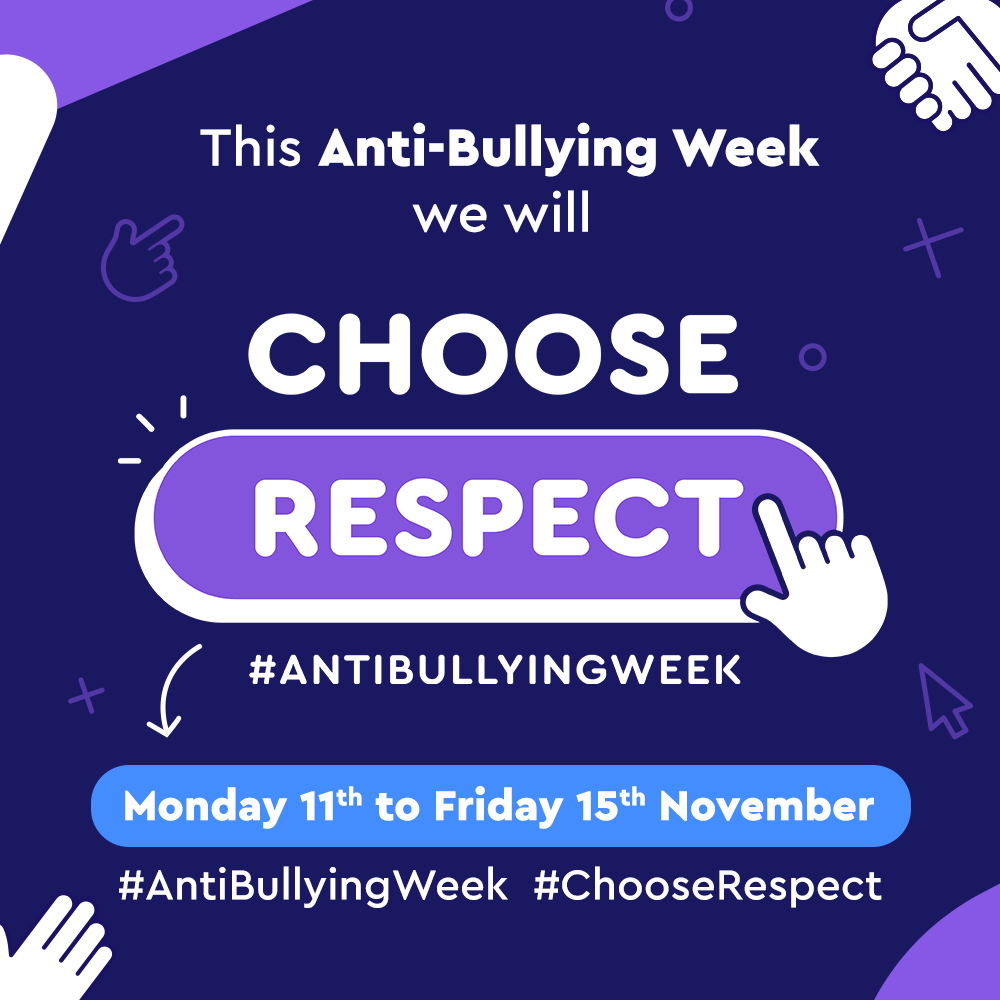 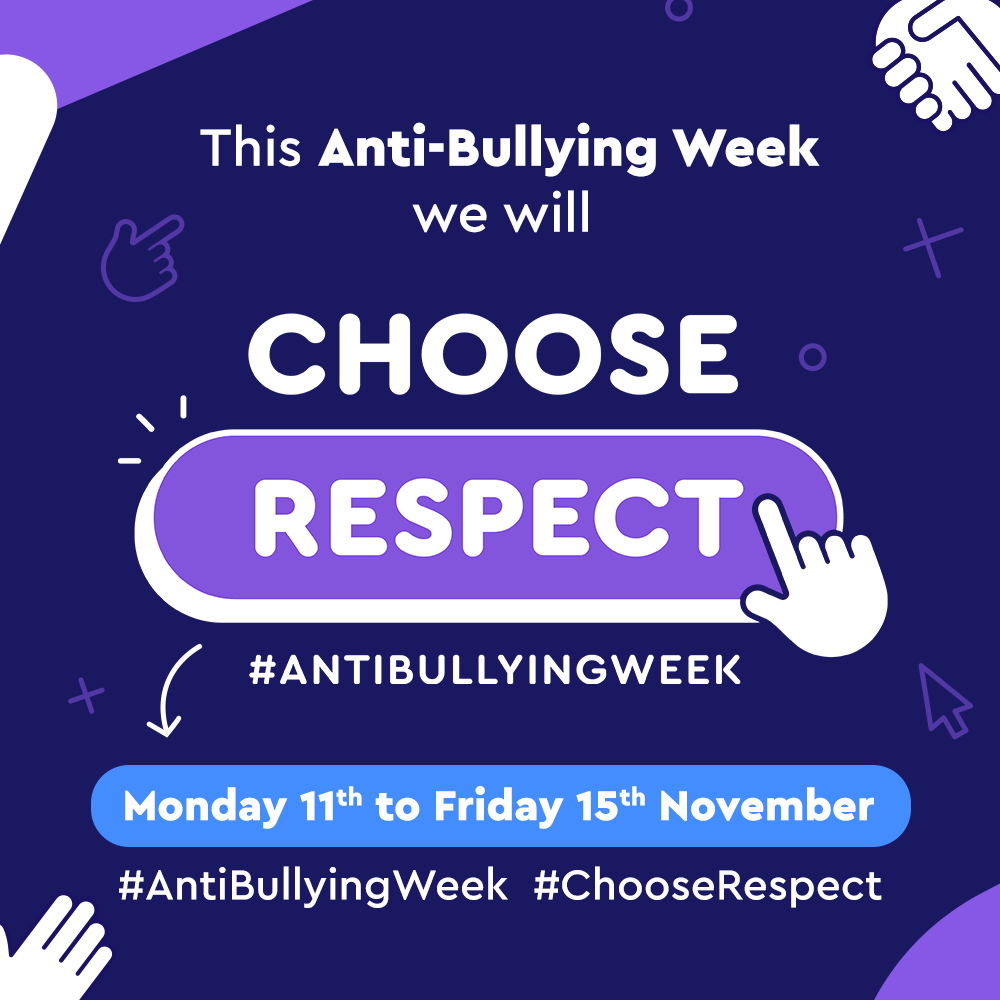 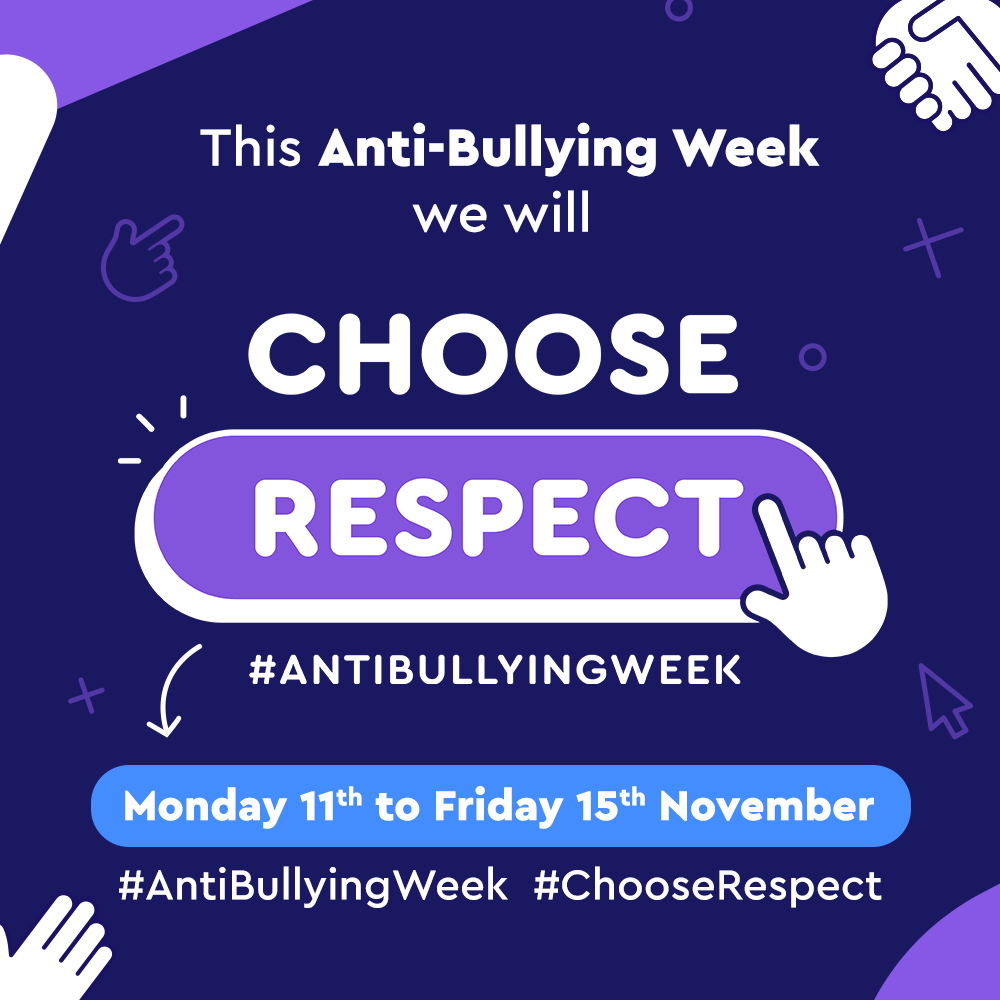 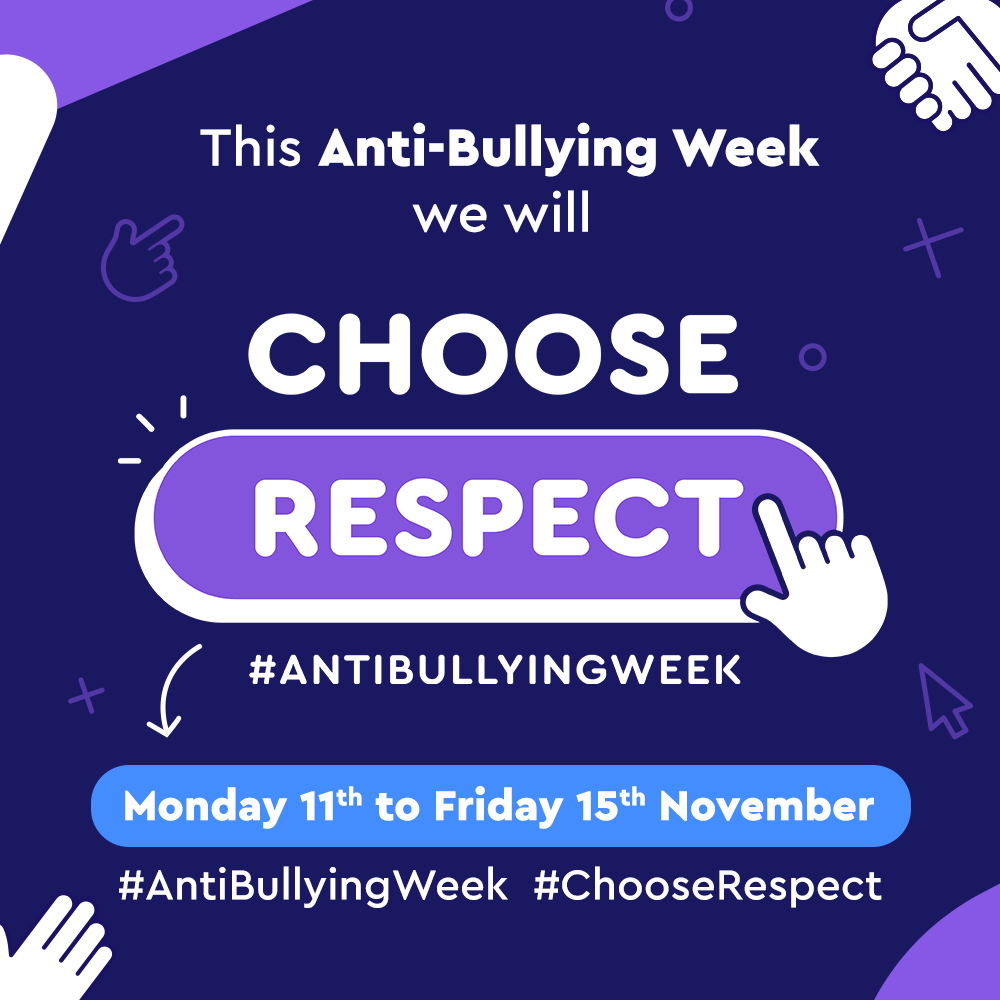 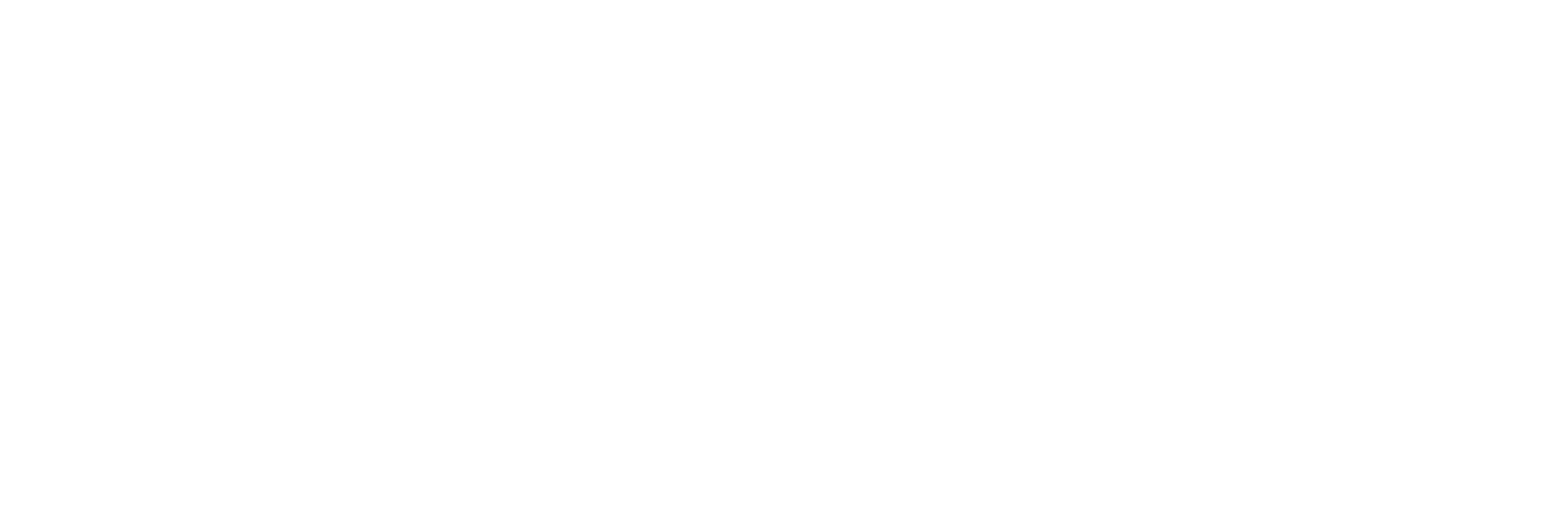 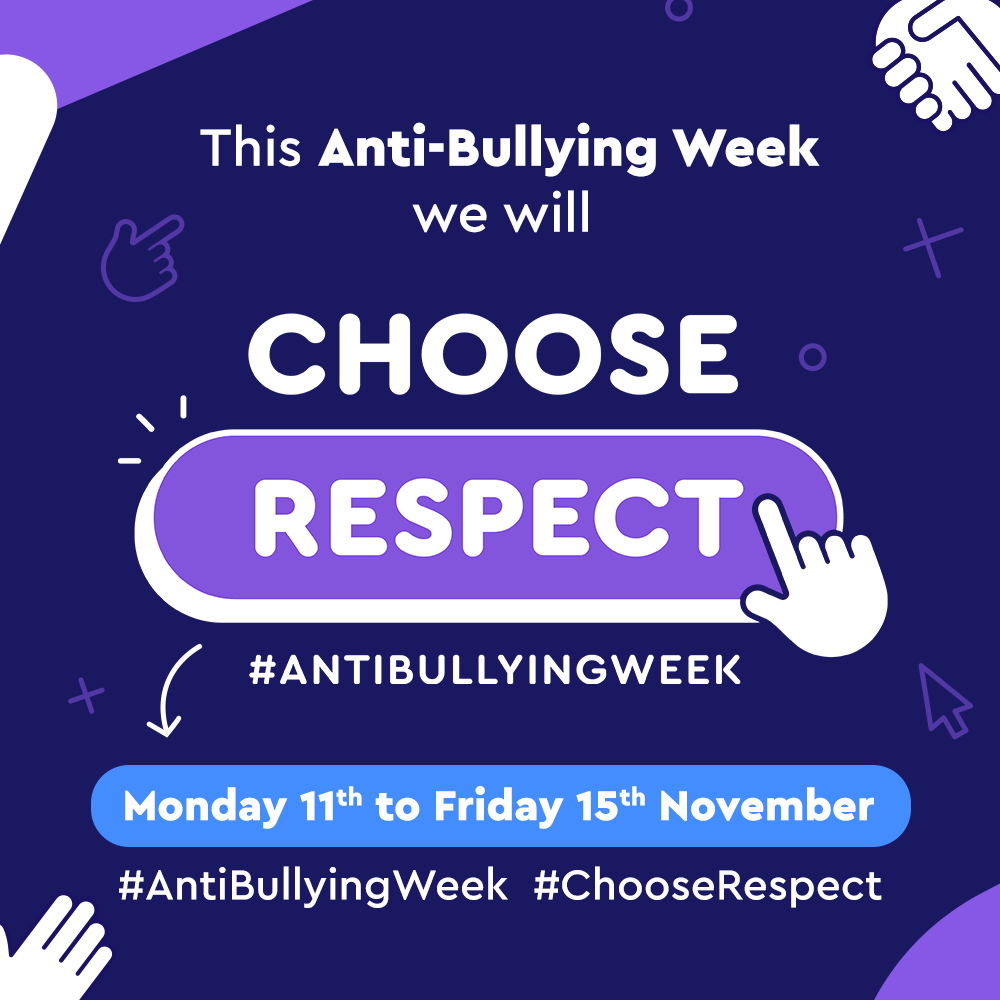 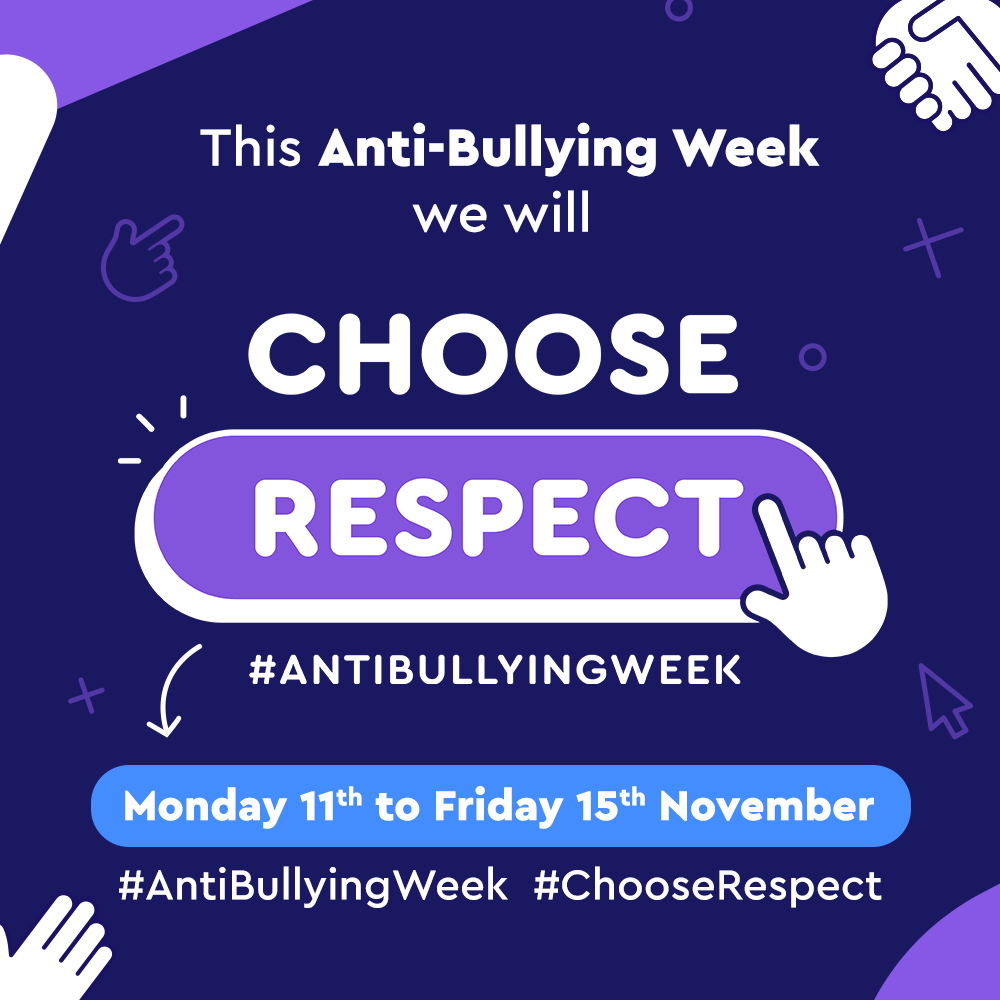